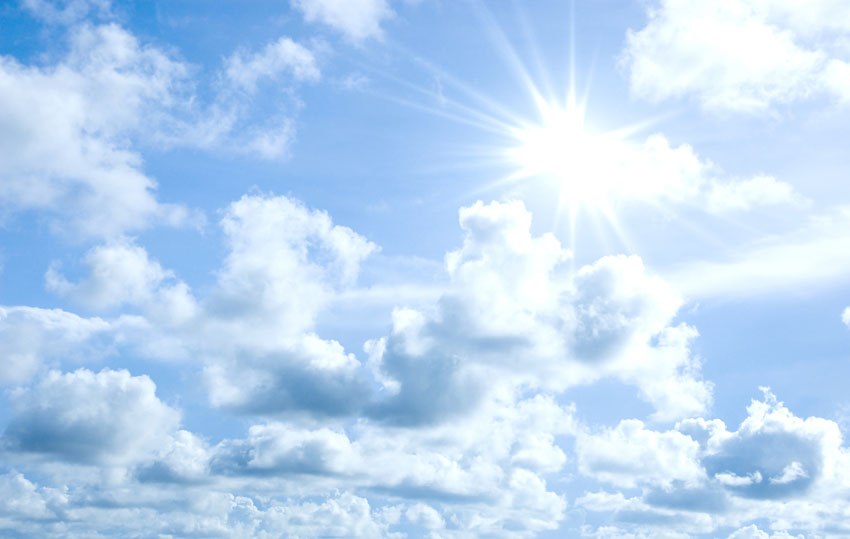 Гражданином быть обязан
Из опыта сотрудничества 
библиотеки имени В.П. Чкалова и
 МБОУ СОШ № 153 г.Новосибирска
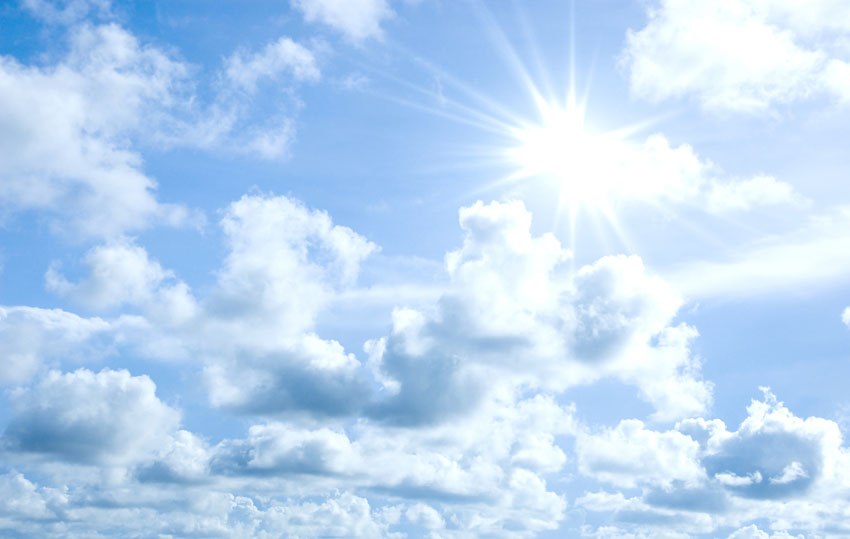 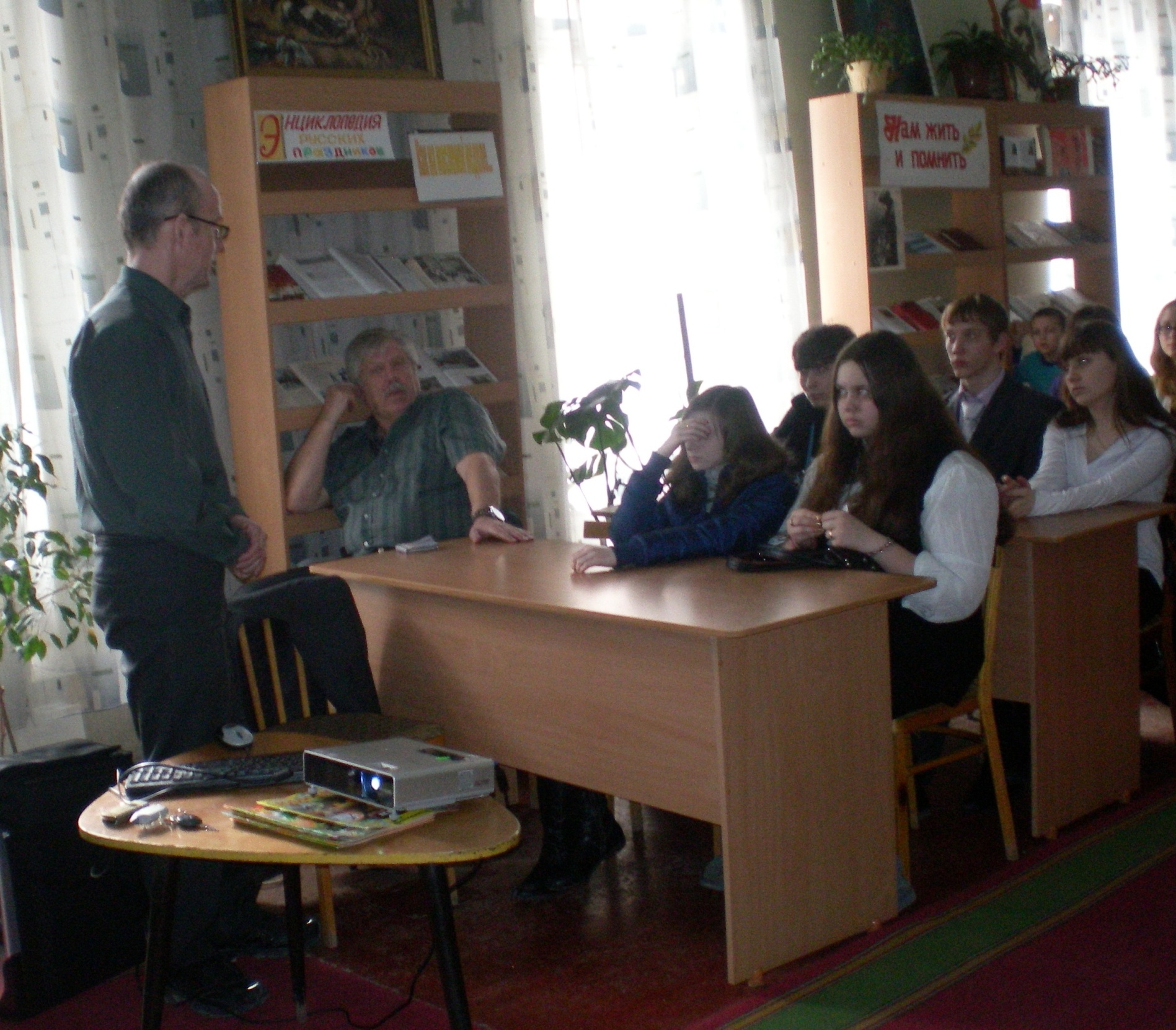 Встреча с
 Виктором Рогачёвым
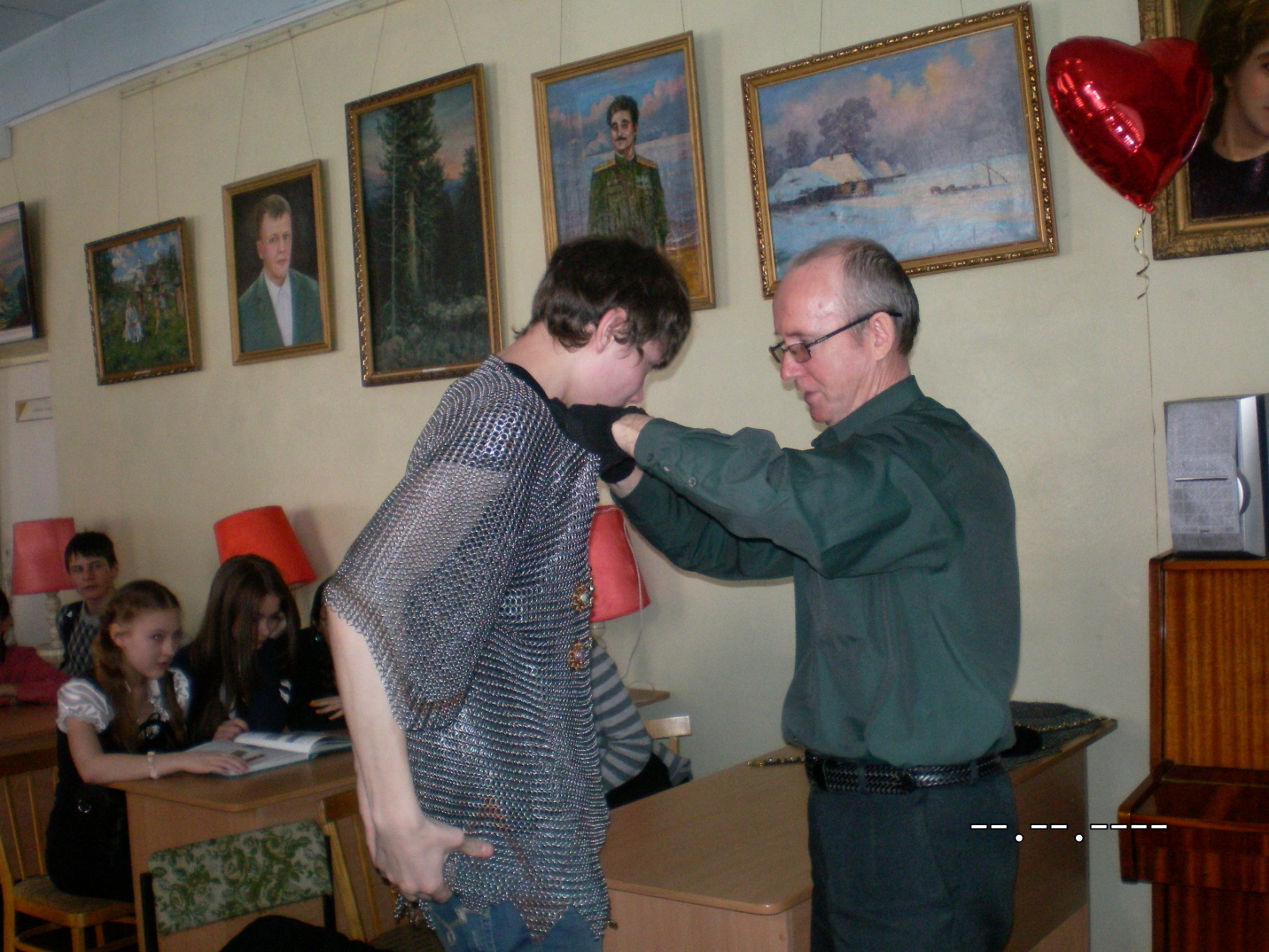 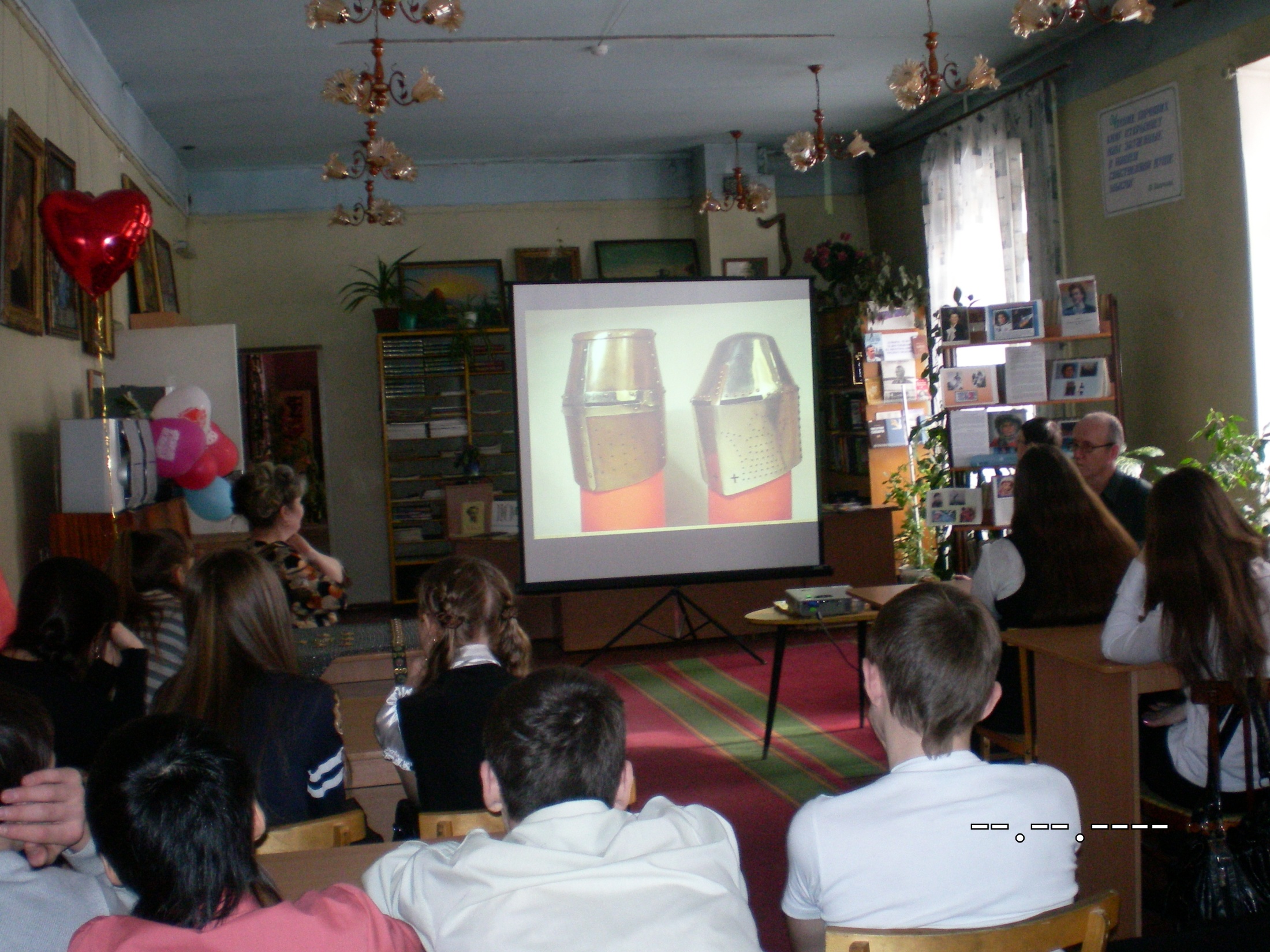 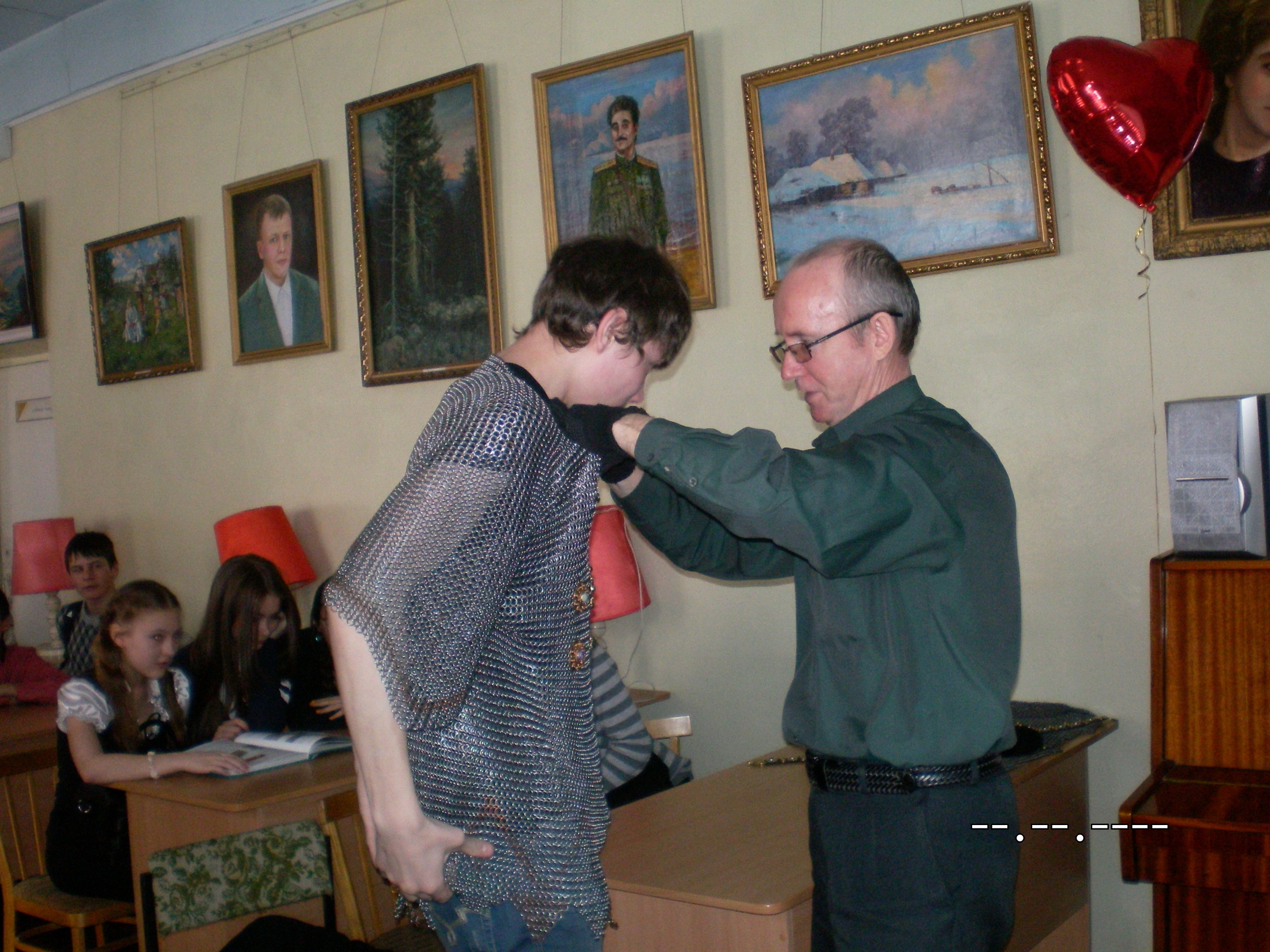 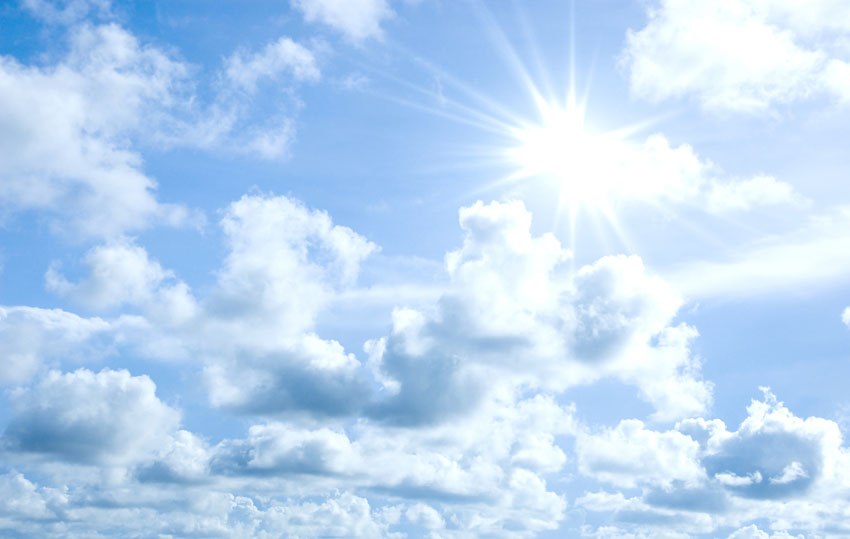 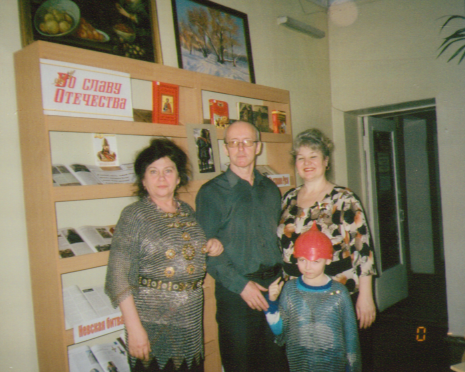 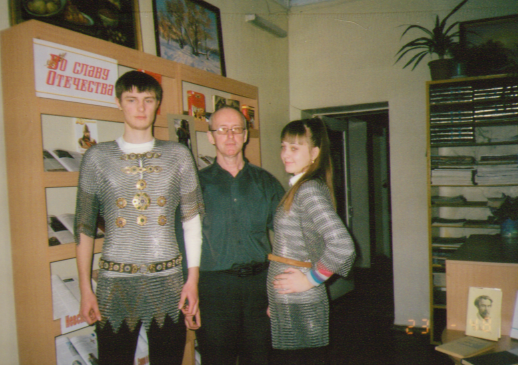 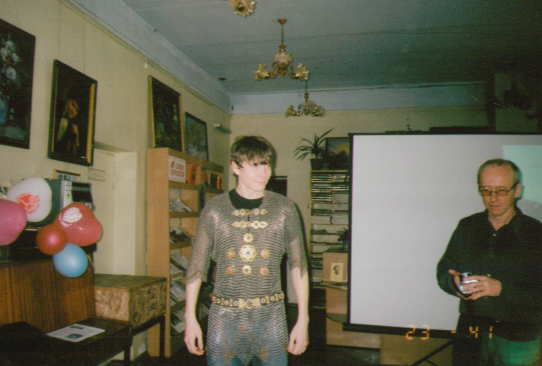 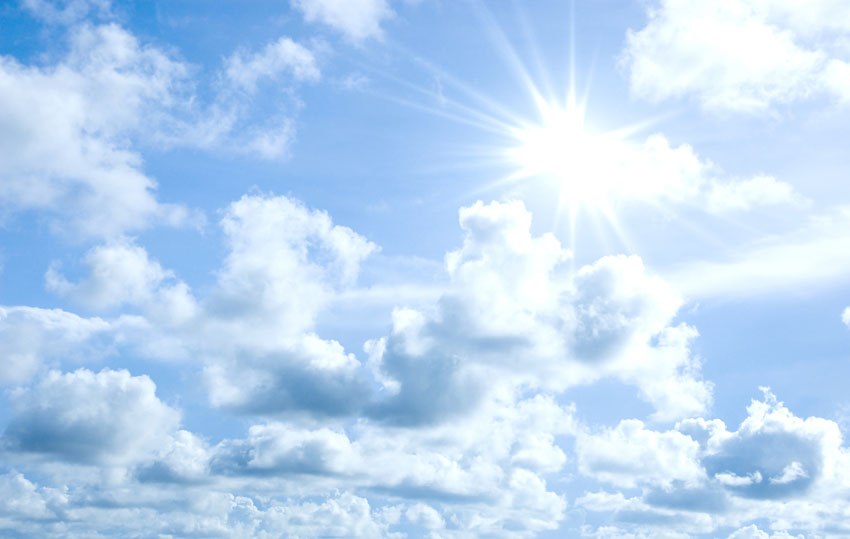 Встреча с ветеранами НАЗ им.В. П. Чкалова
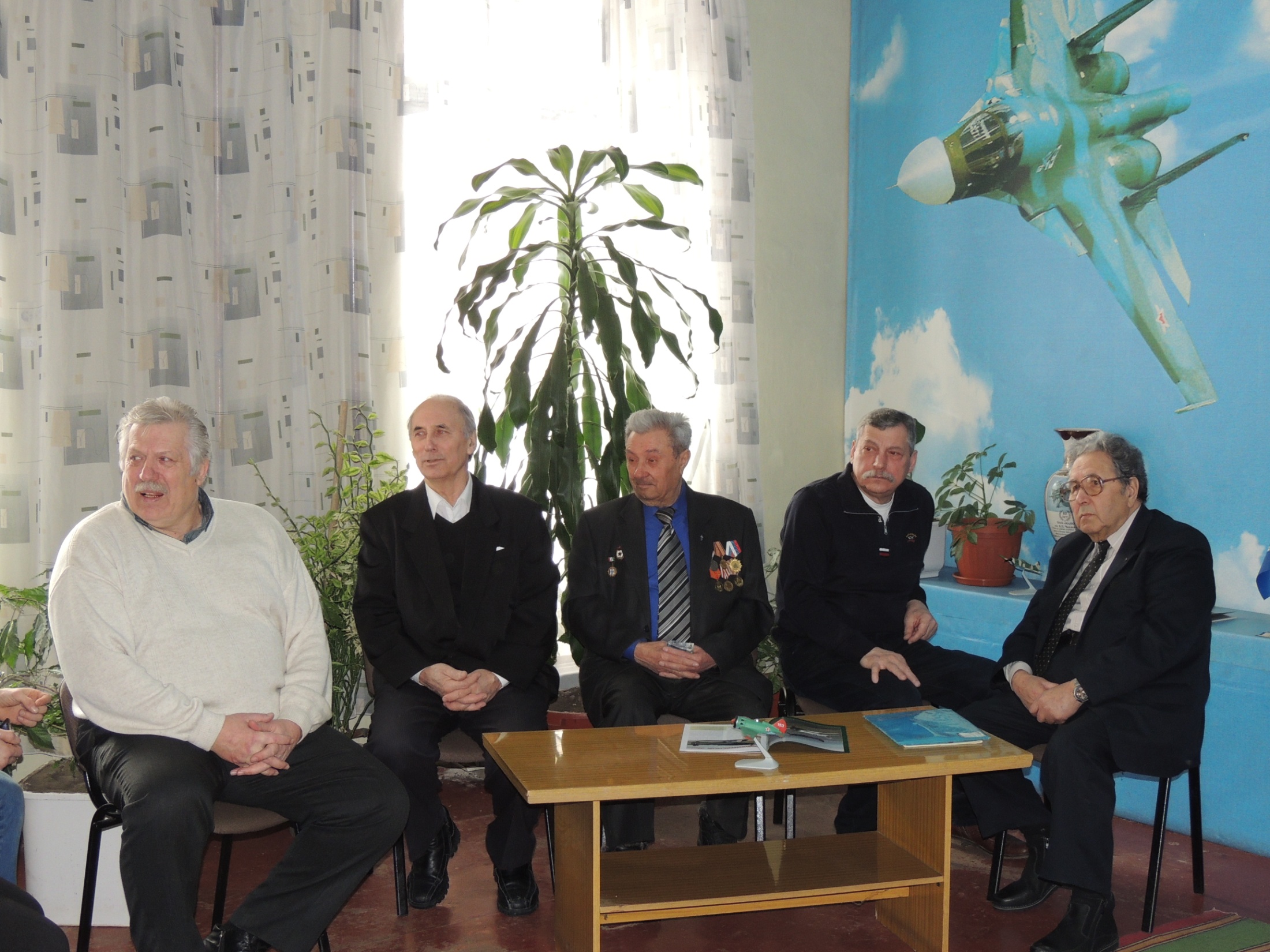 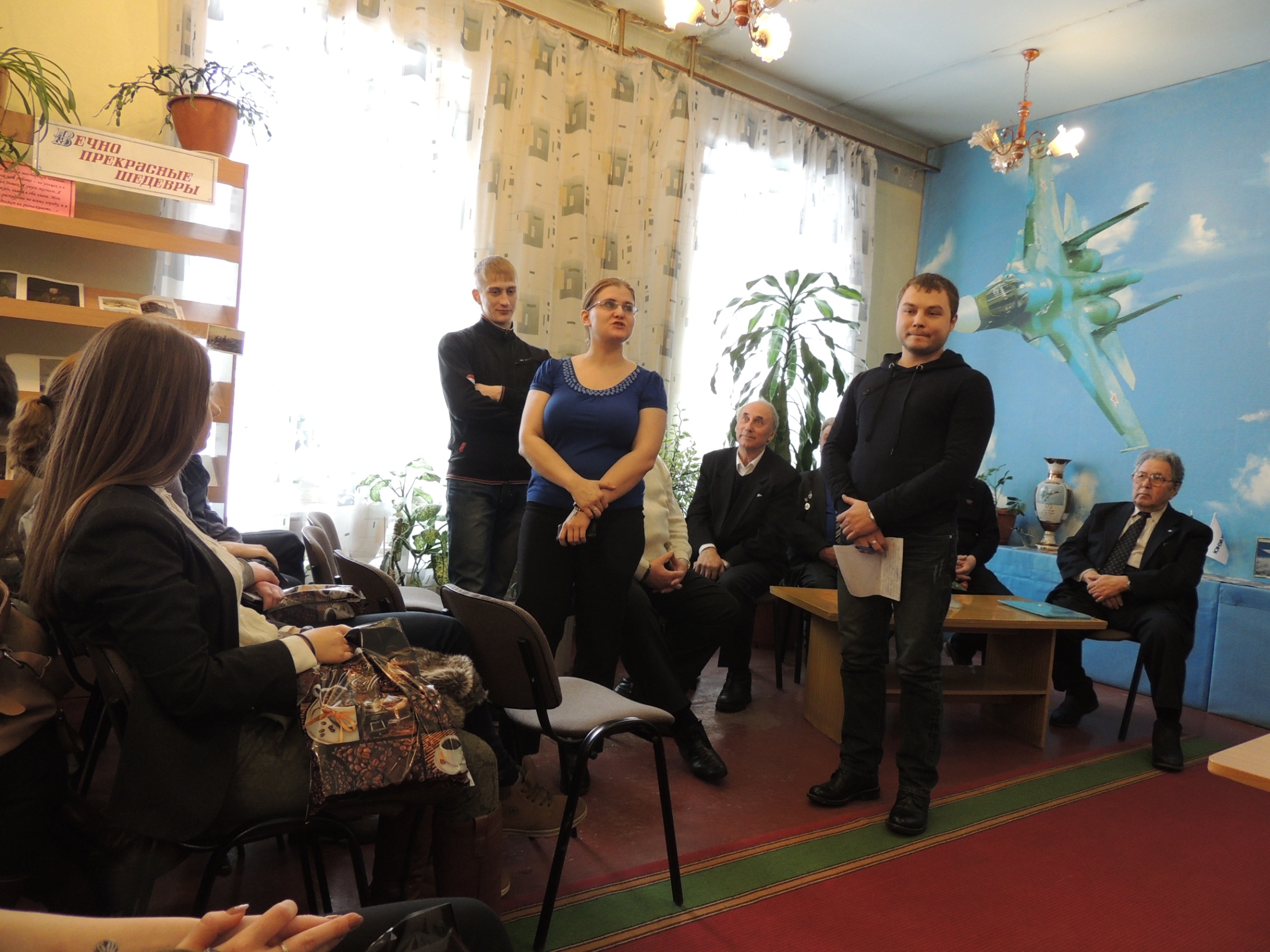 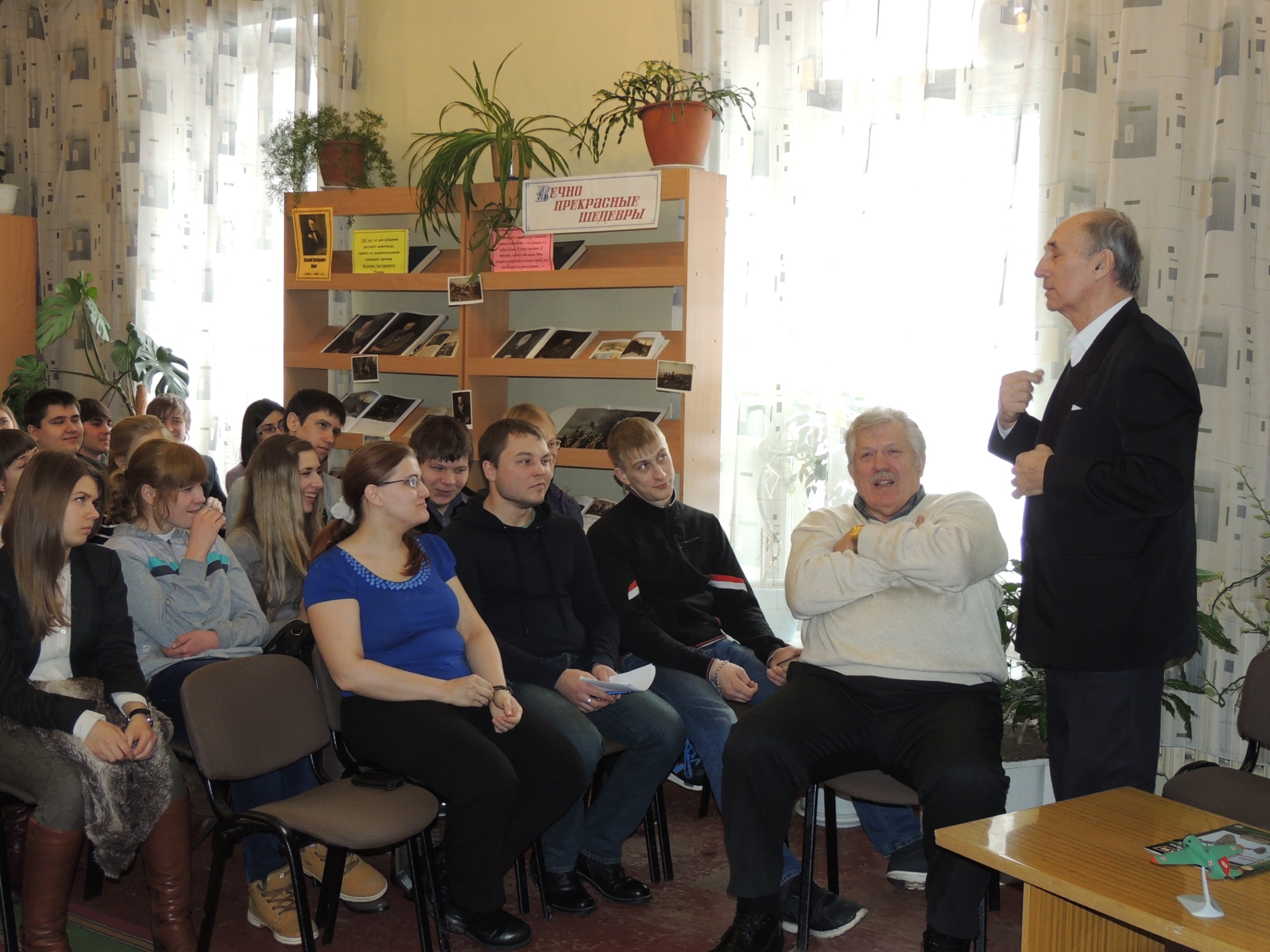 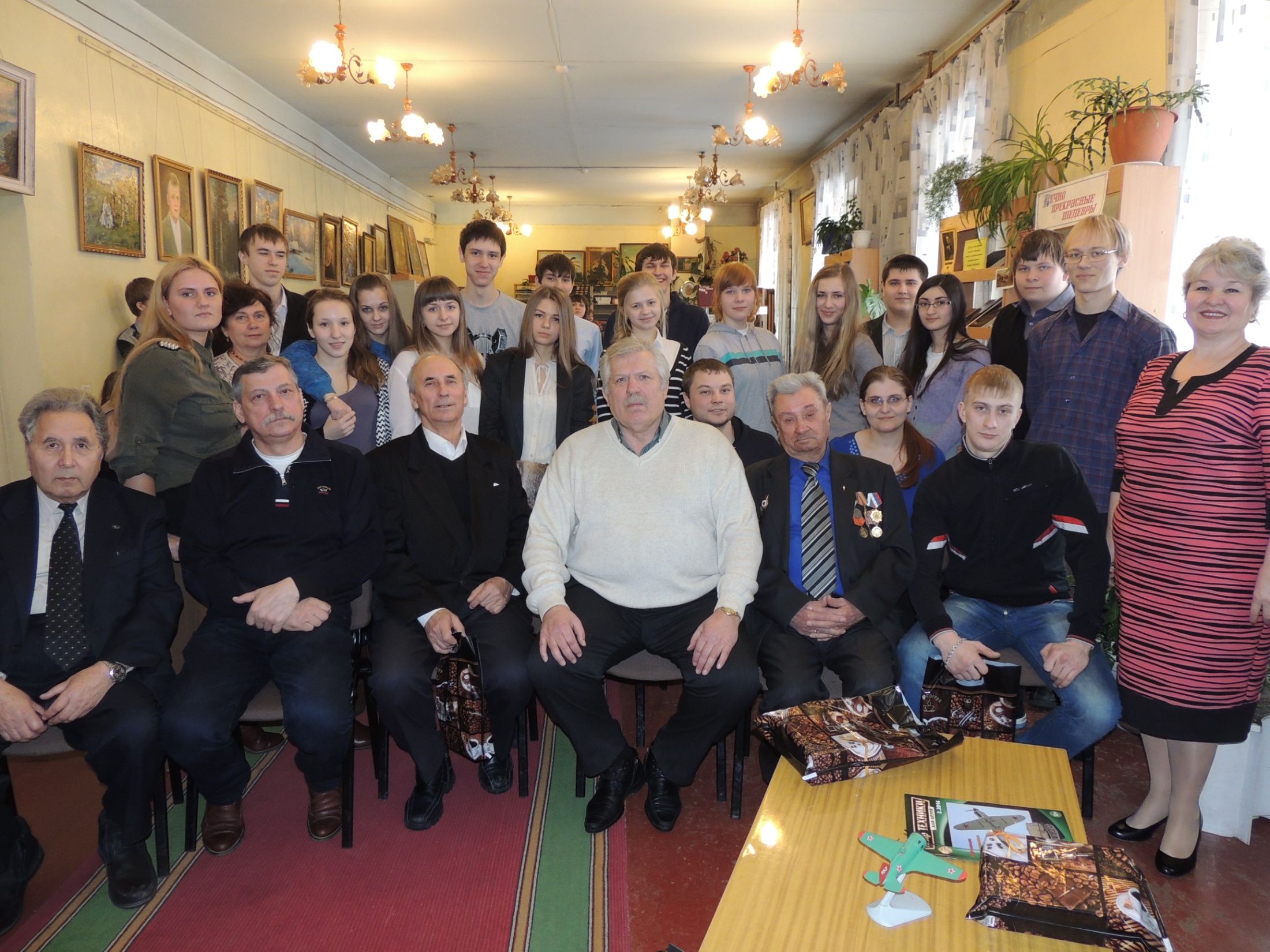 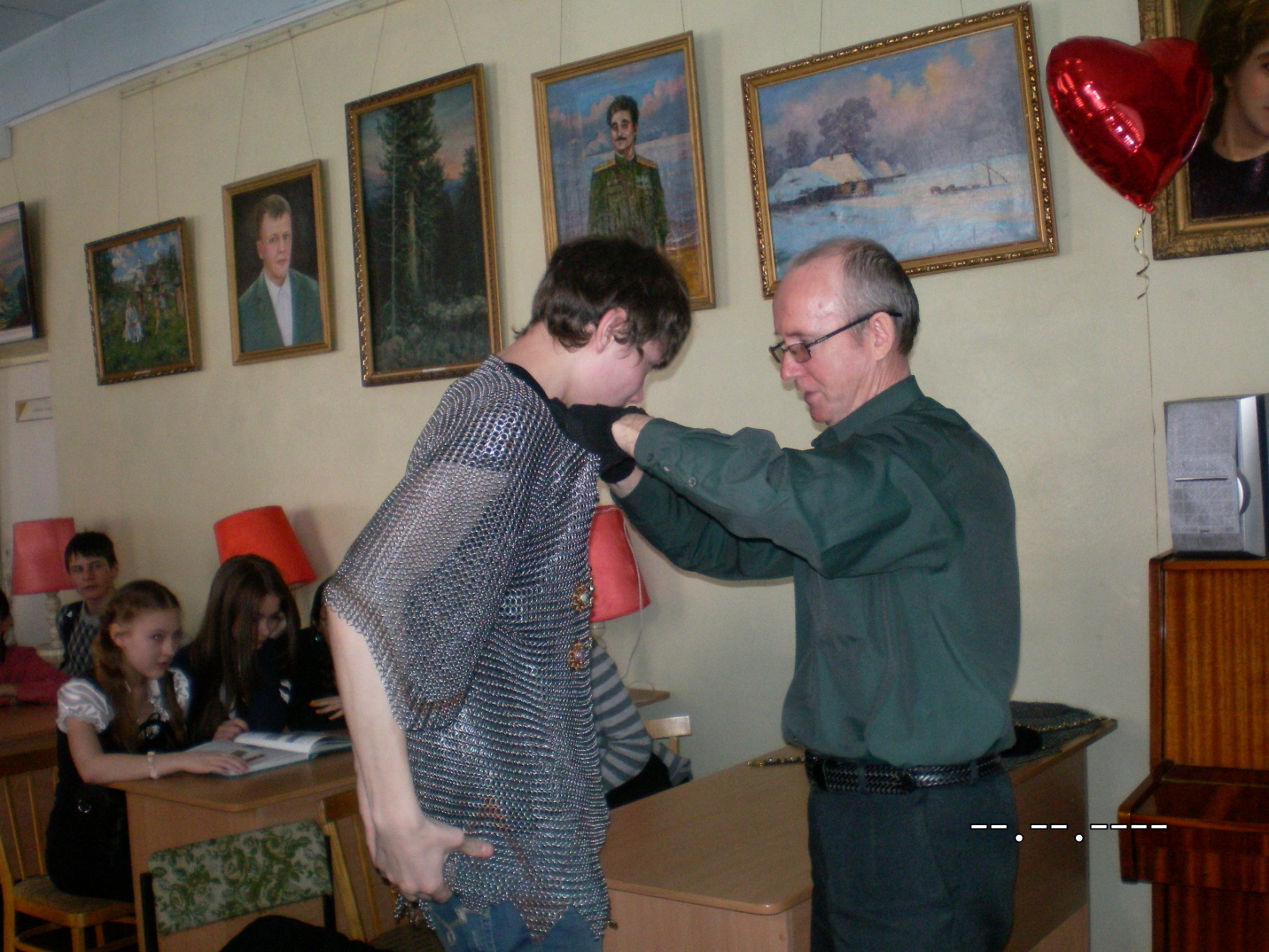 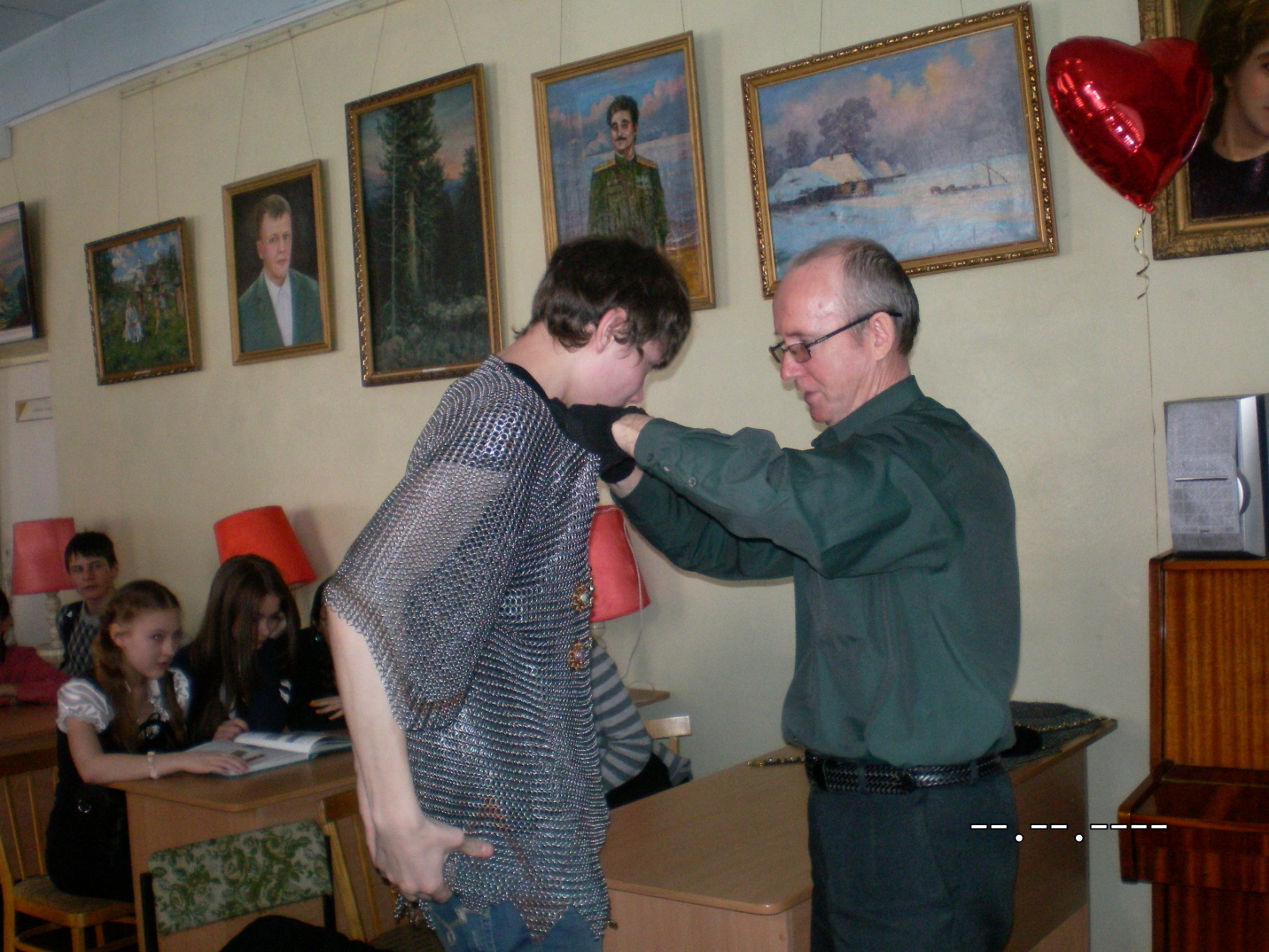 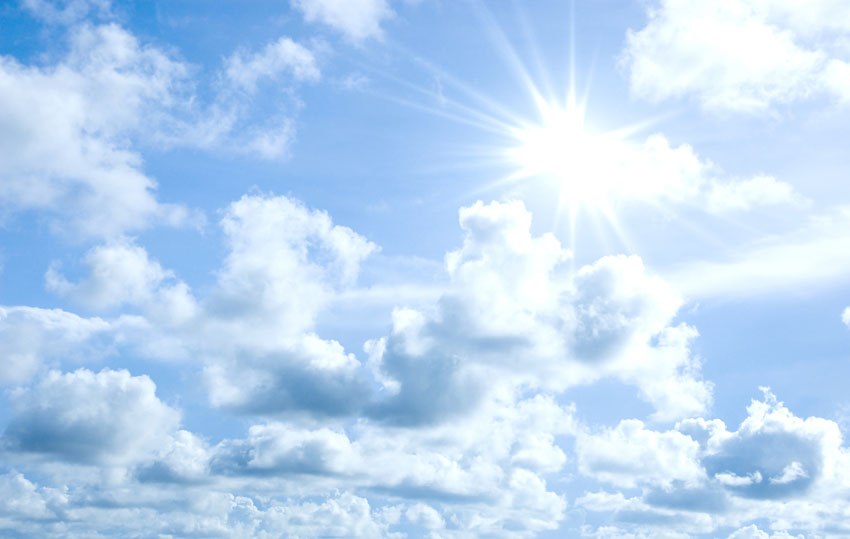 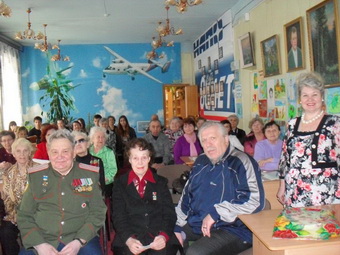 «Лики Новосибирской
 культуры»
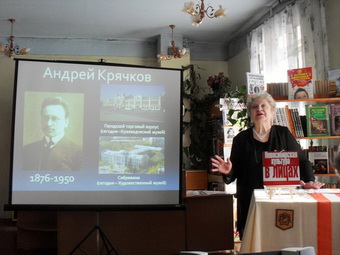 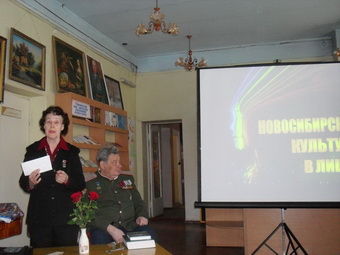 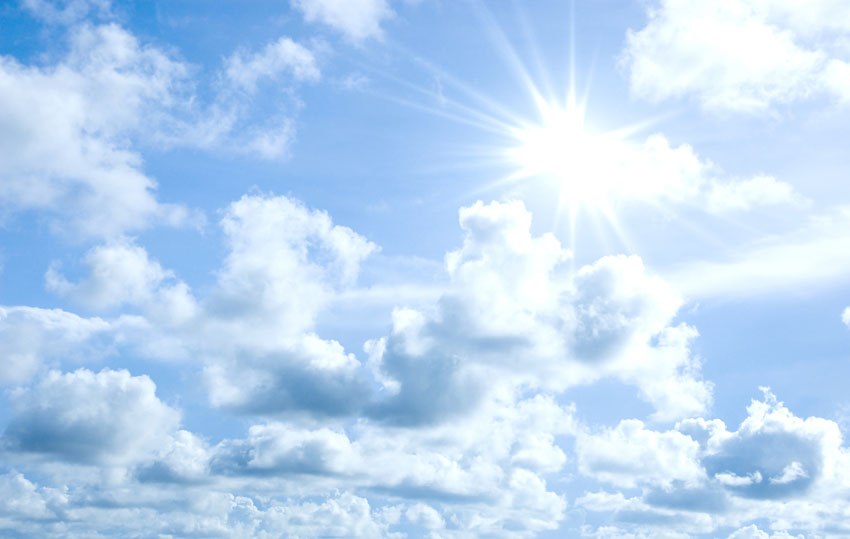 Заслуженный работник
 культуры РФ Т. С. Долина
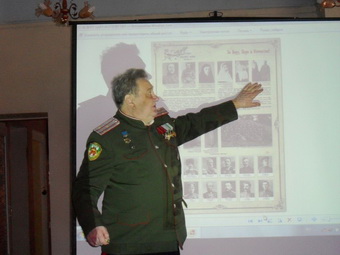 Заслуженный работник
 культуры РФ Ю. А. Фабрика
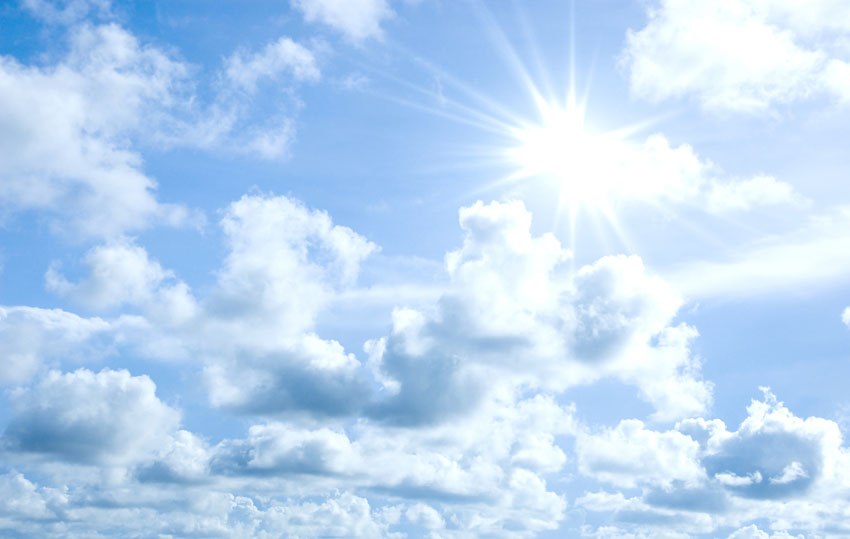 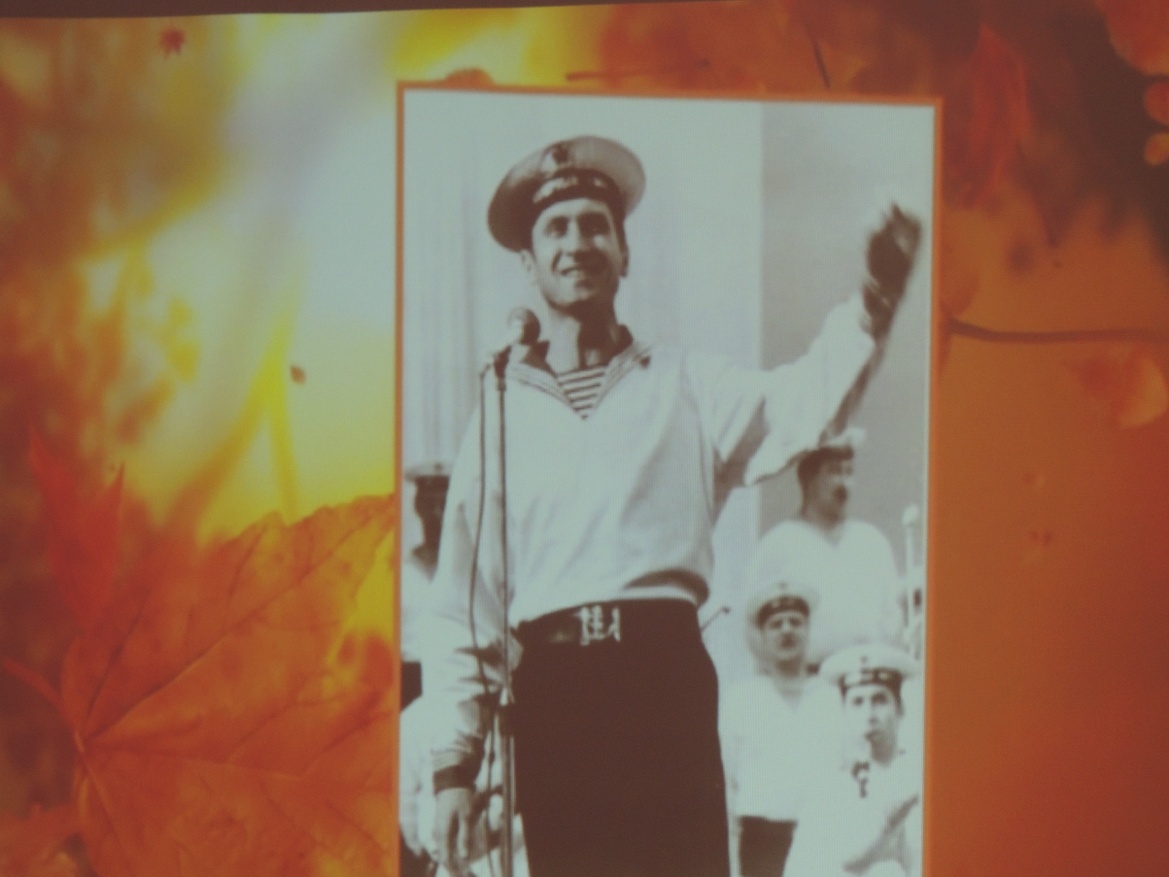 Заслуженный артист РФ 
В. В. Карасев
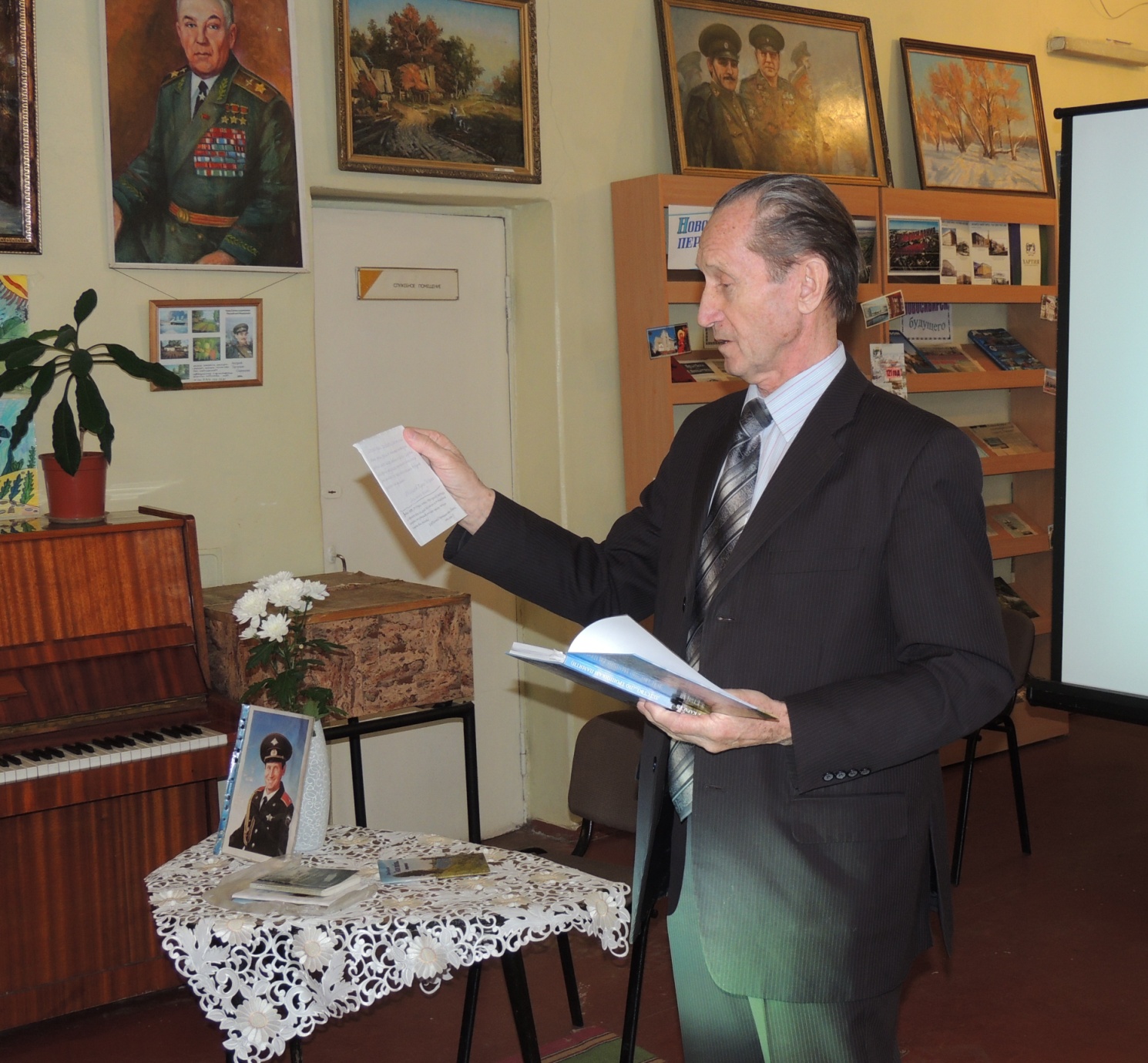 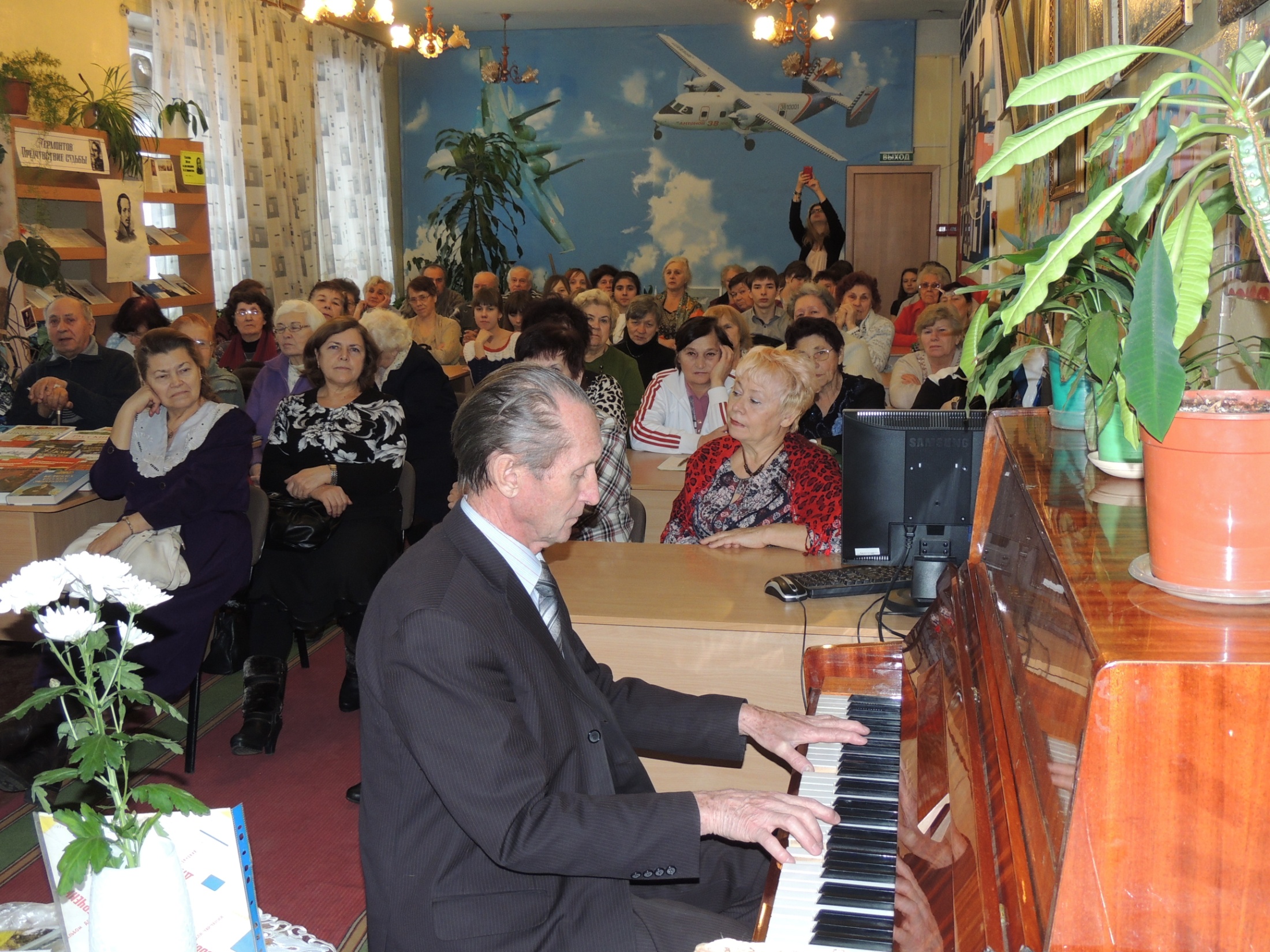 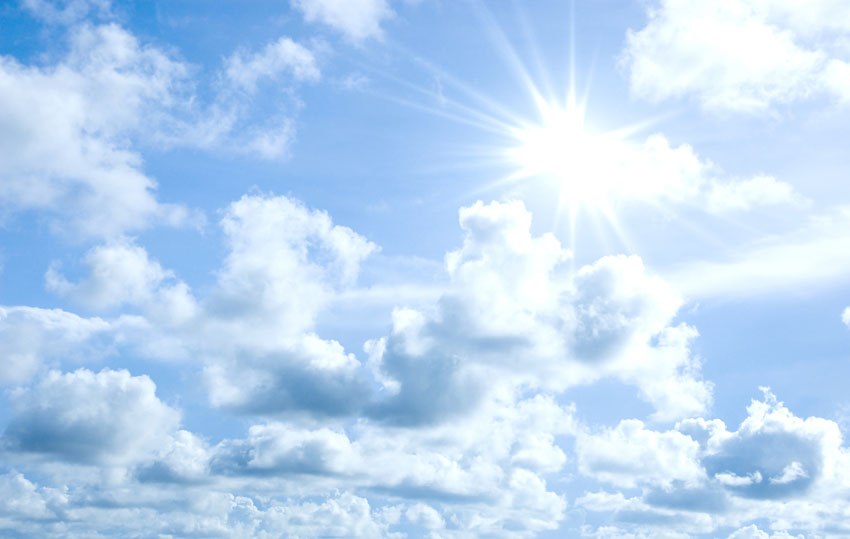 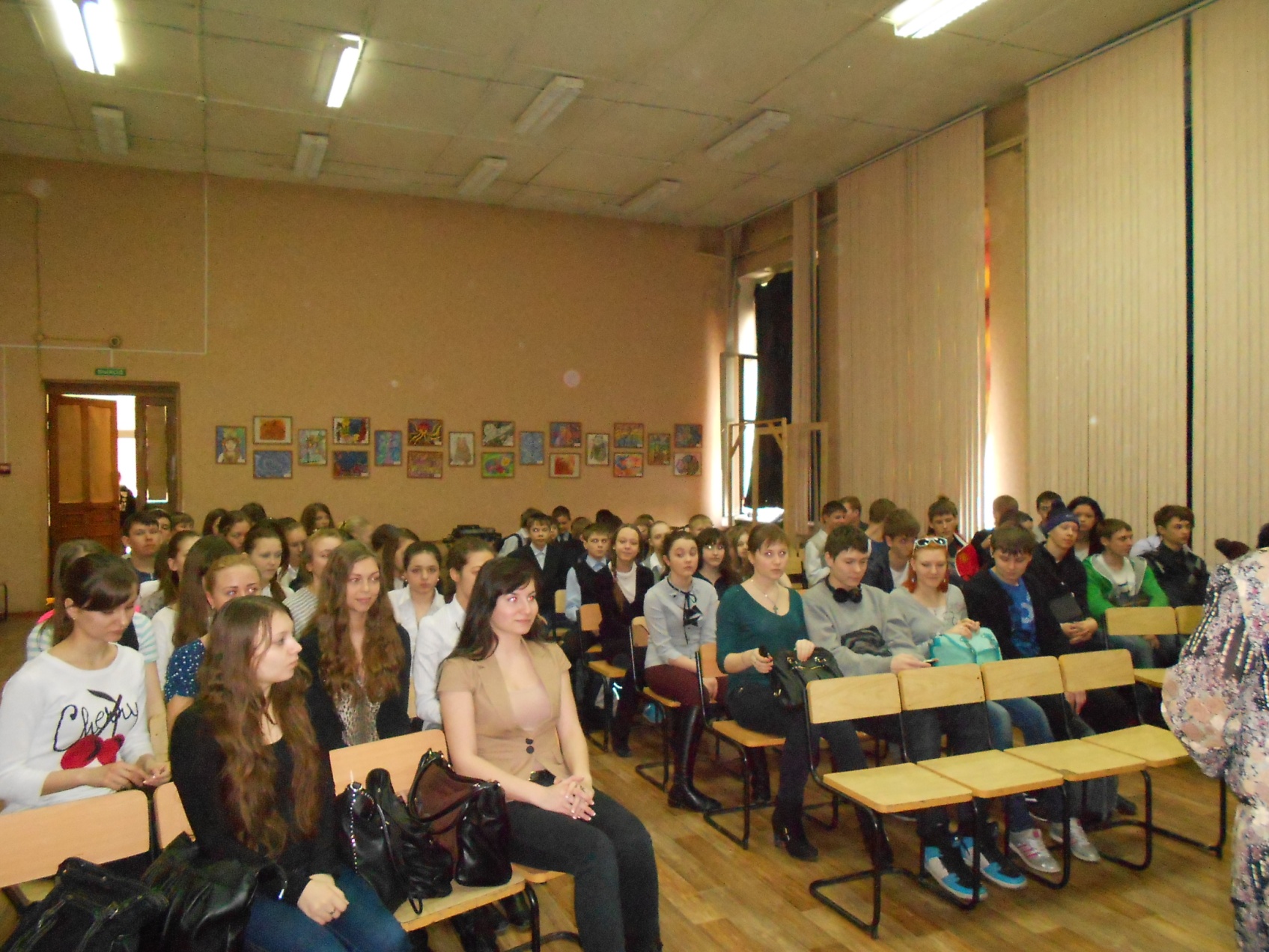 «Ваш слуга и 
             верный друг…»
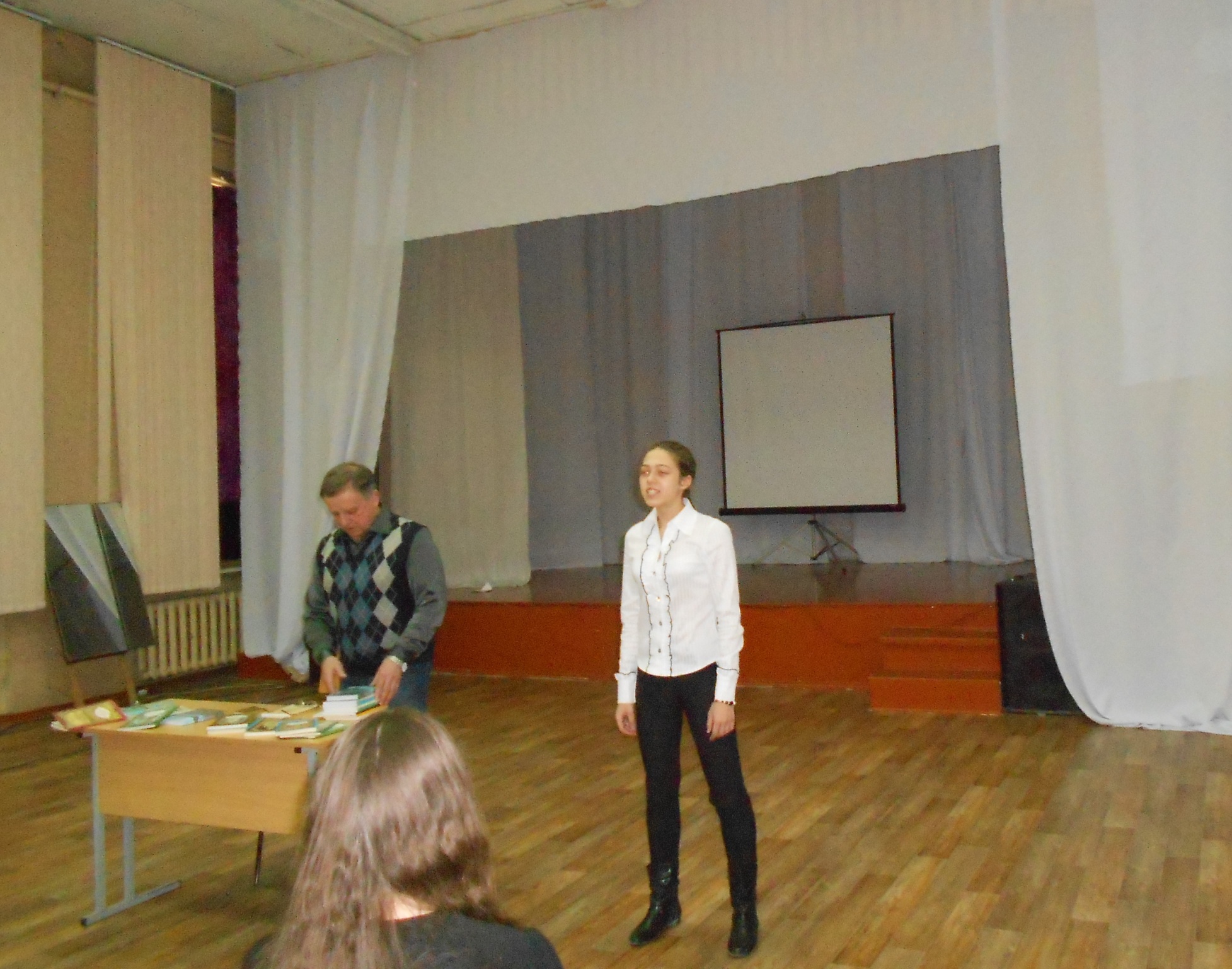 Поэт 
Евгений Мартышев
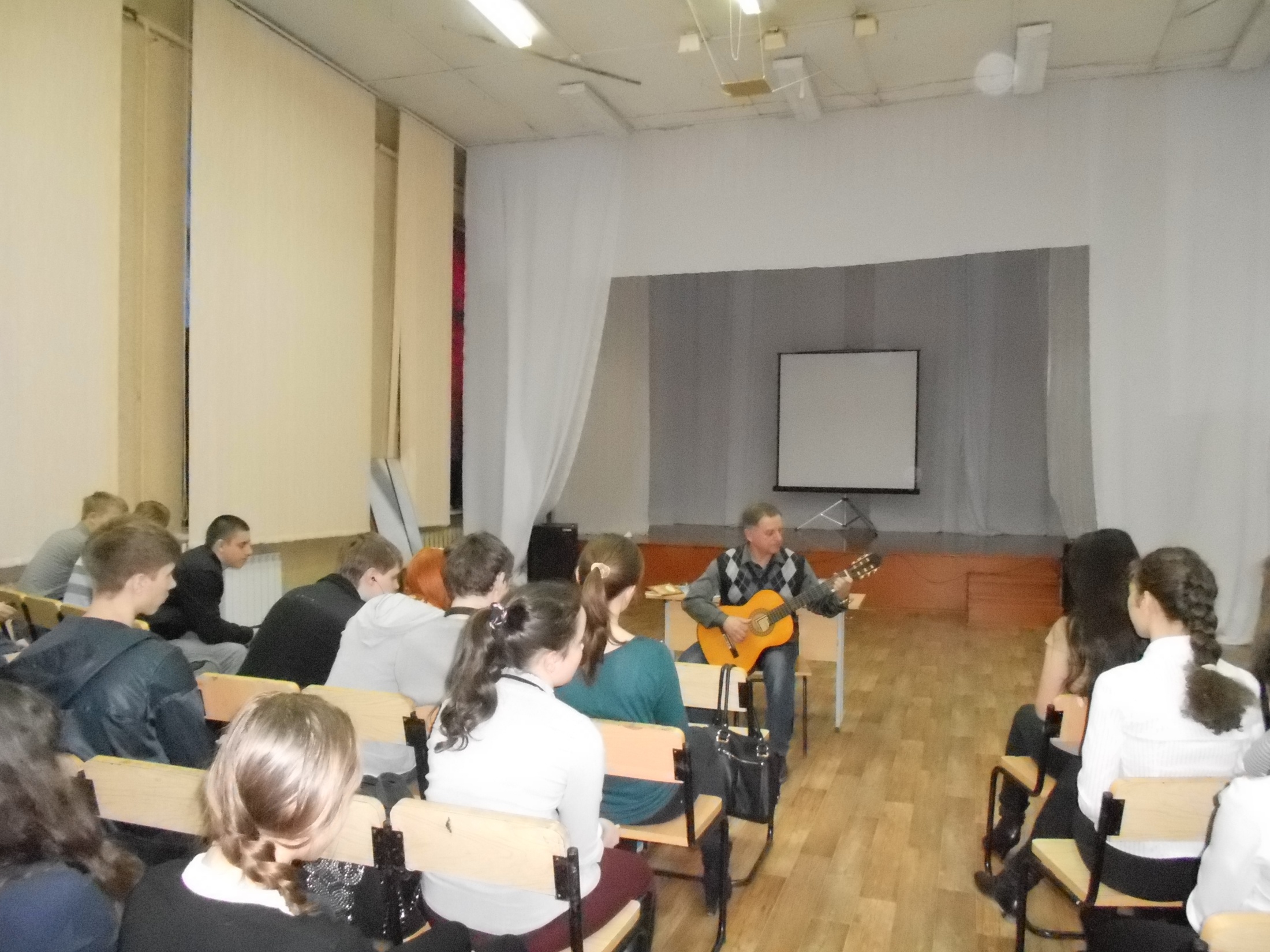 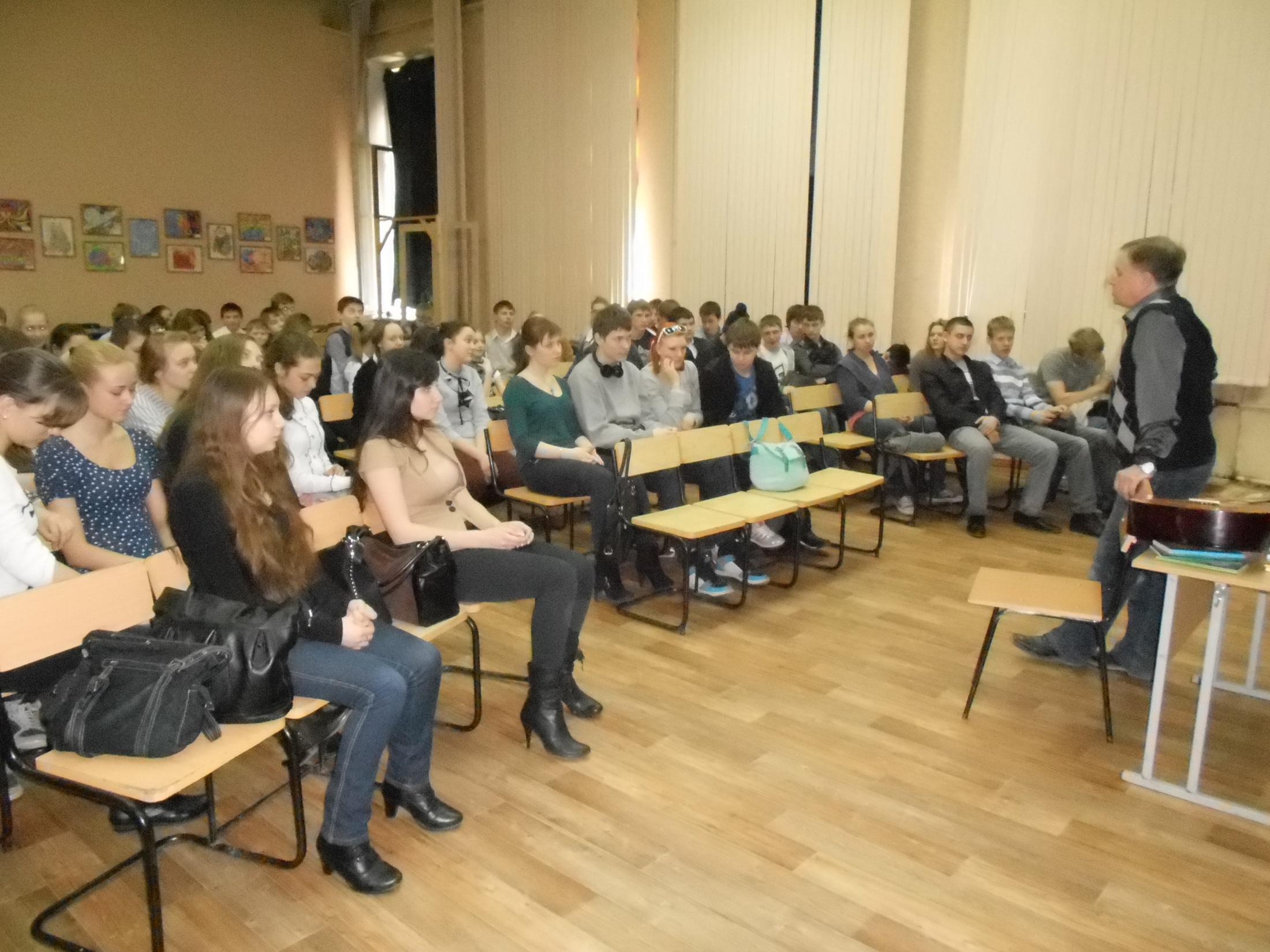 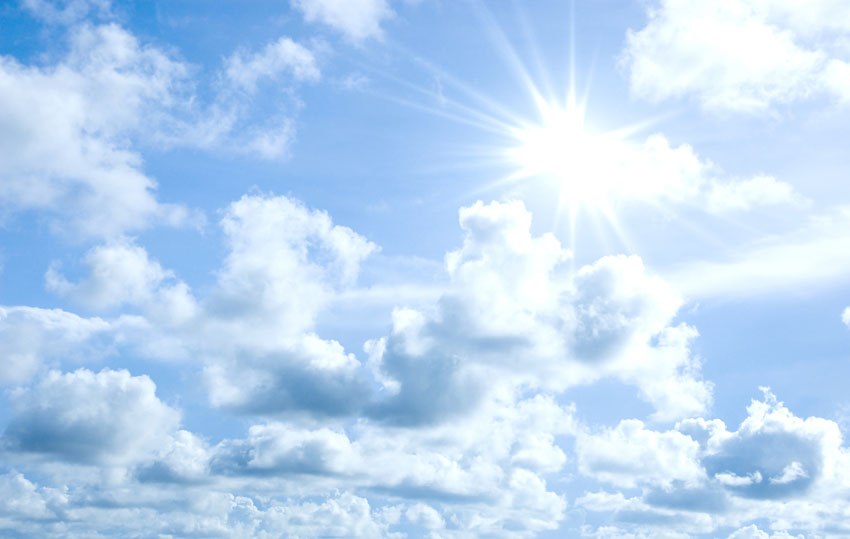 Районные интеллектуальные игры
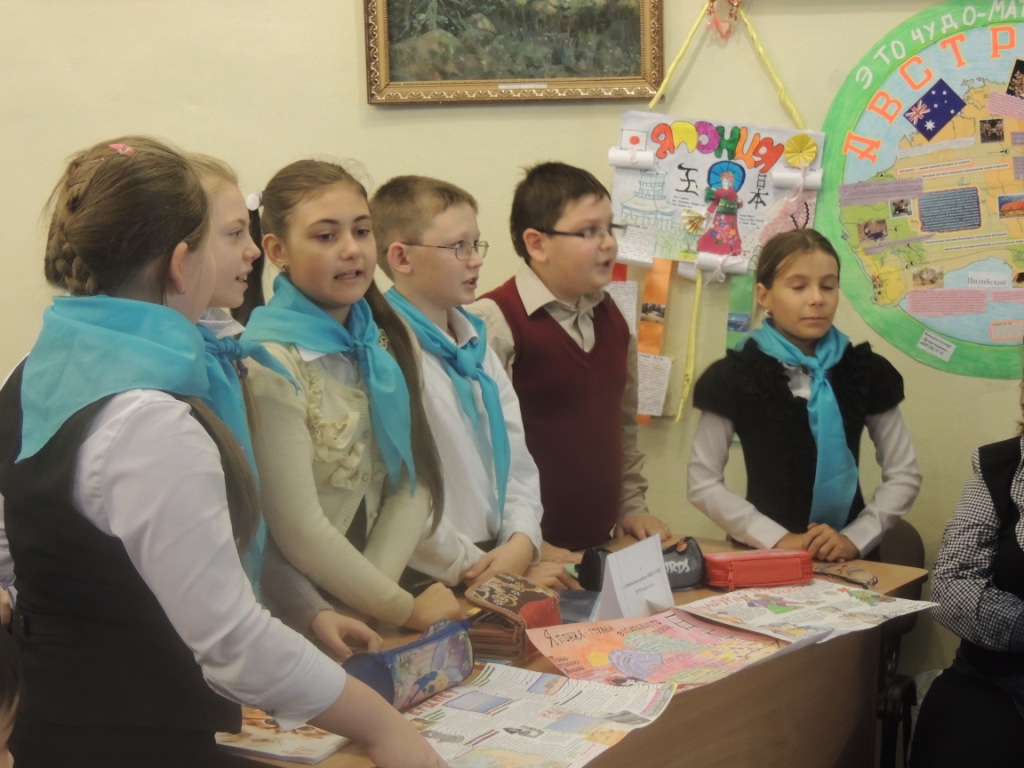 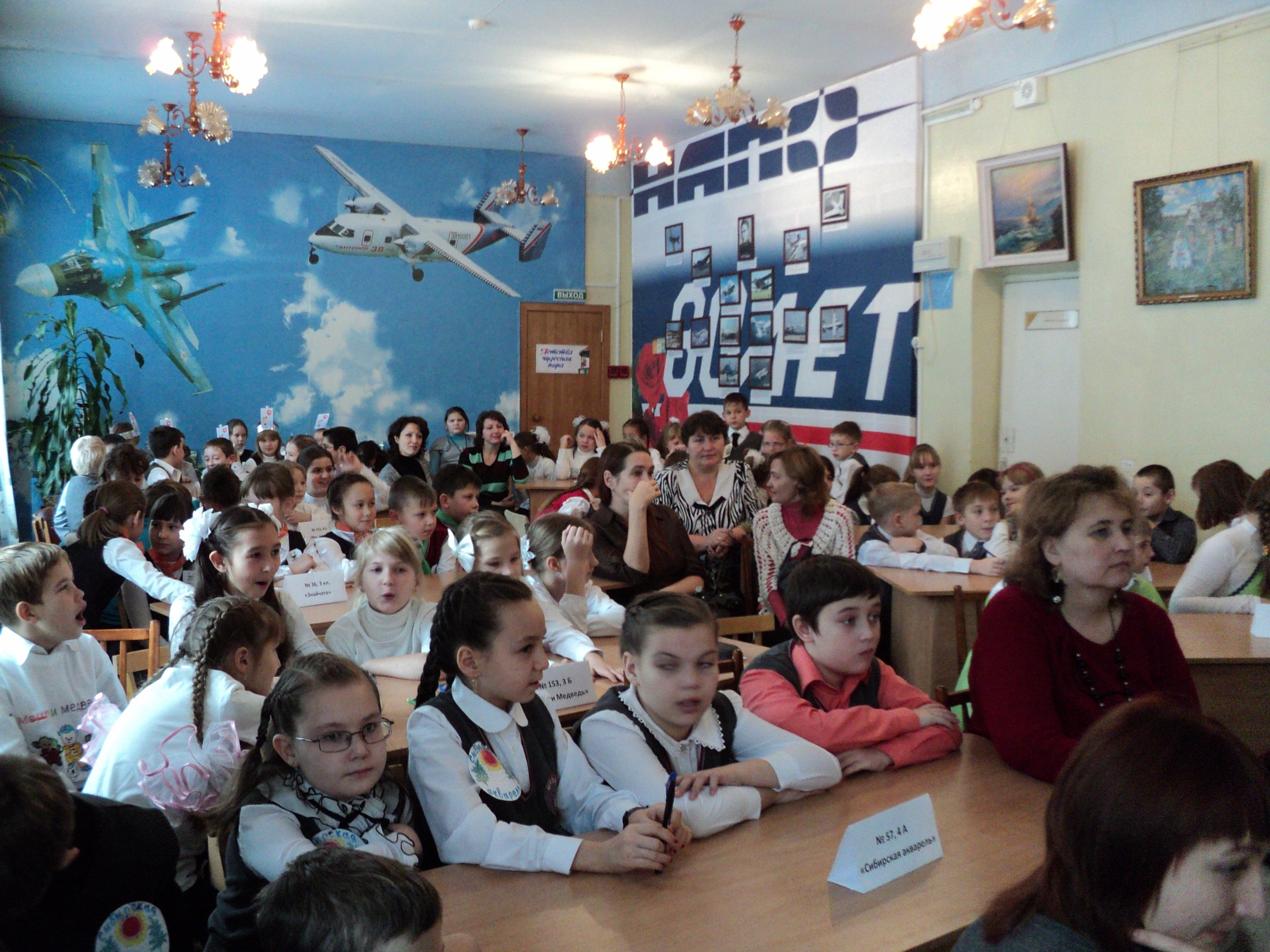 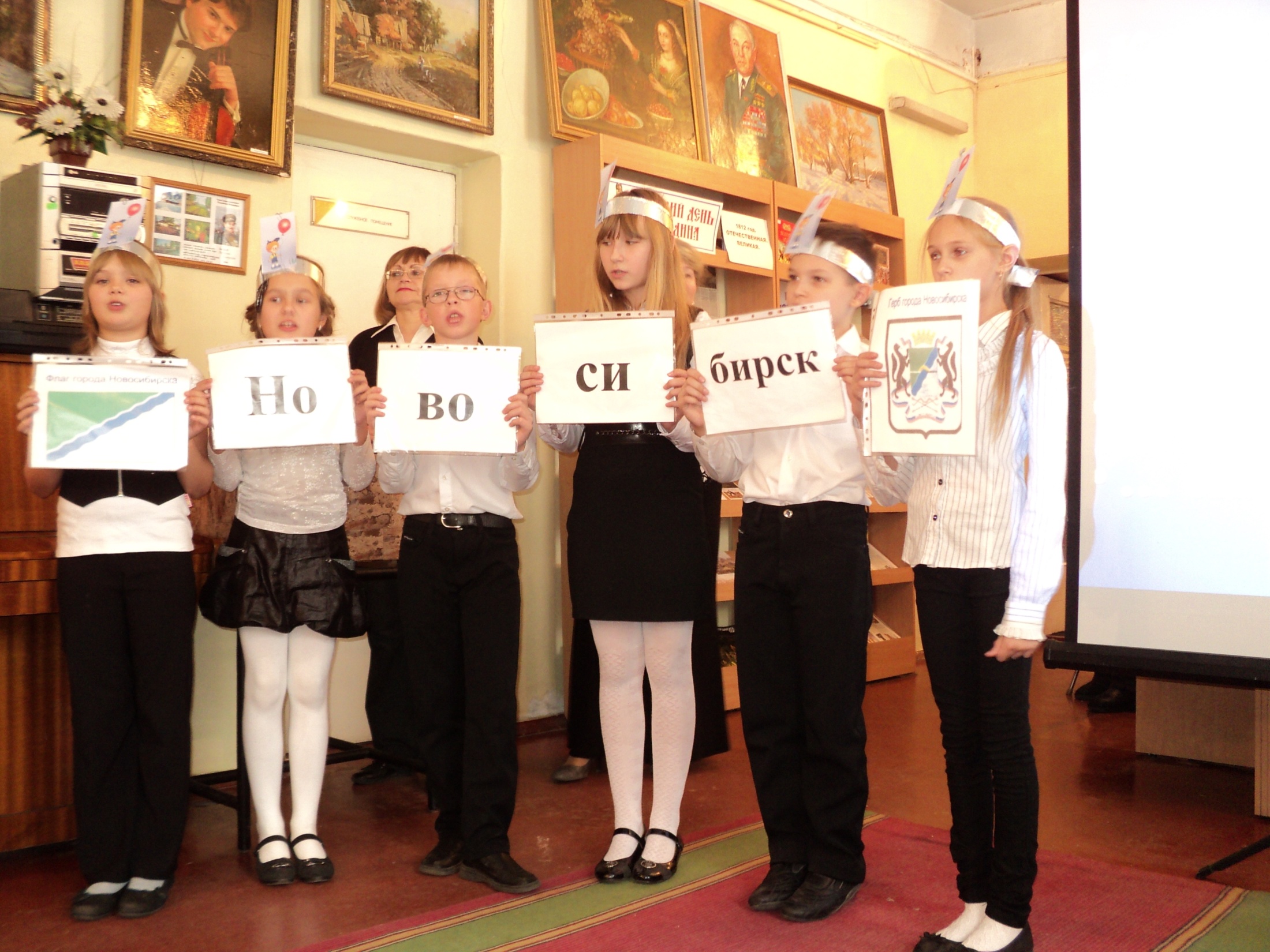 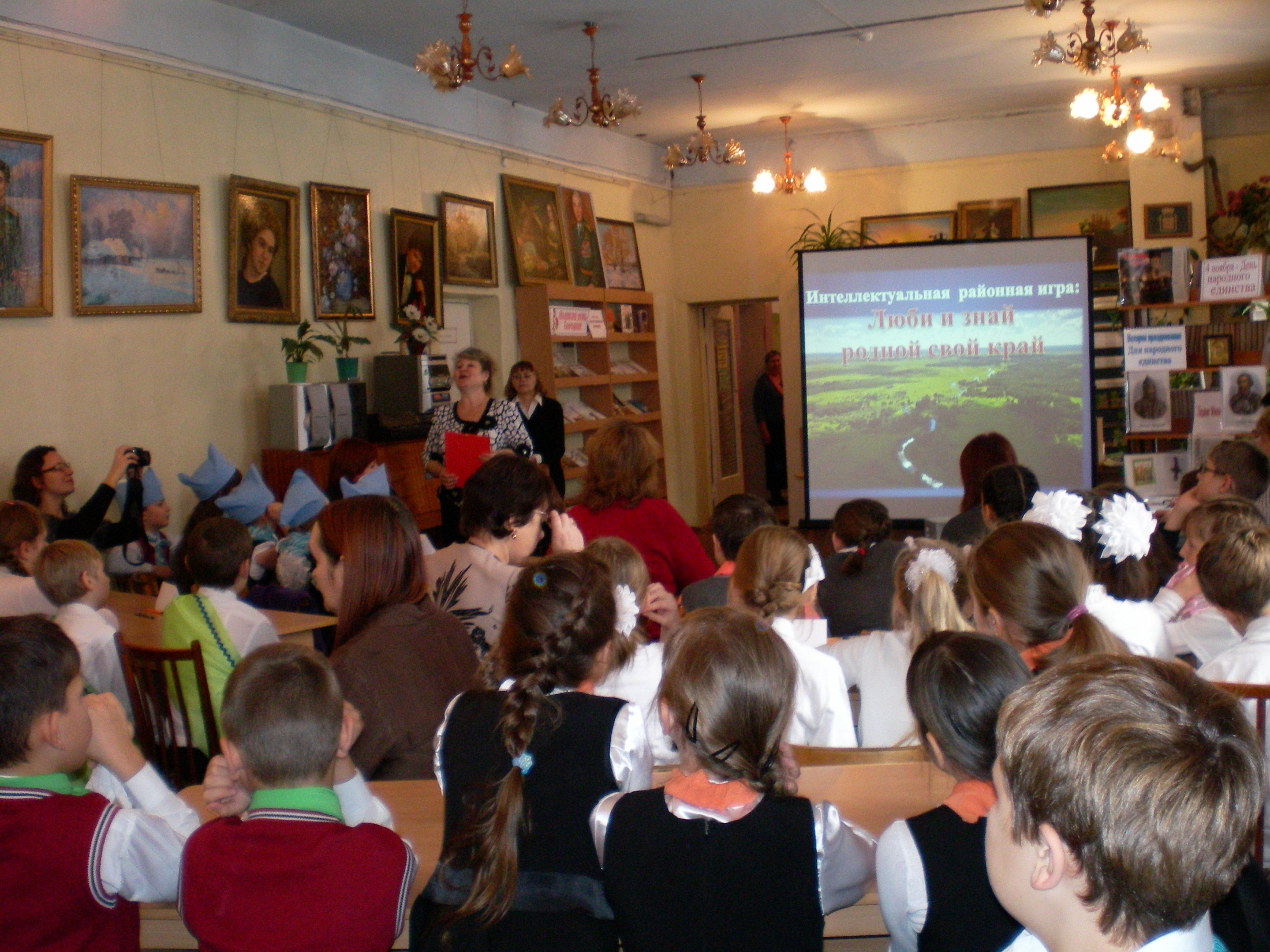 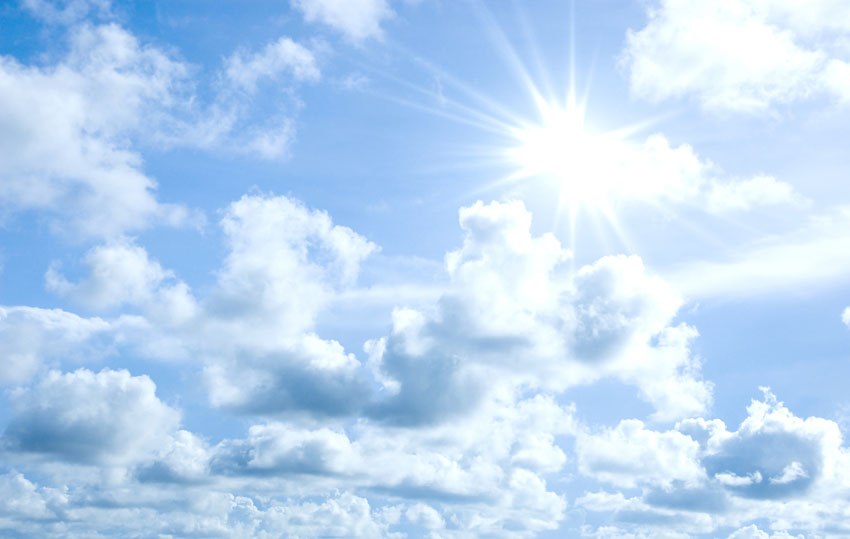 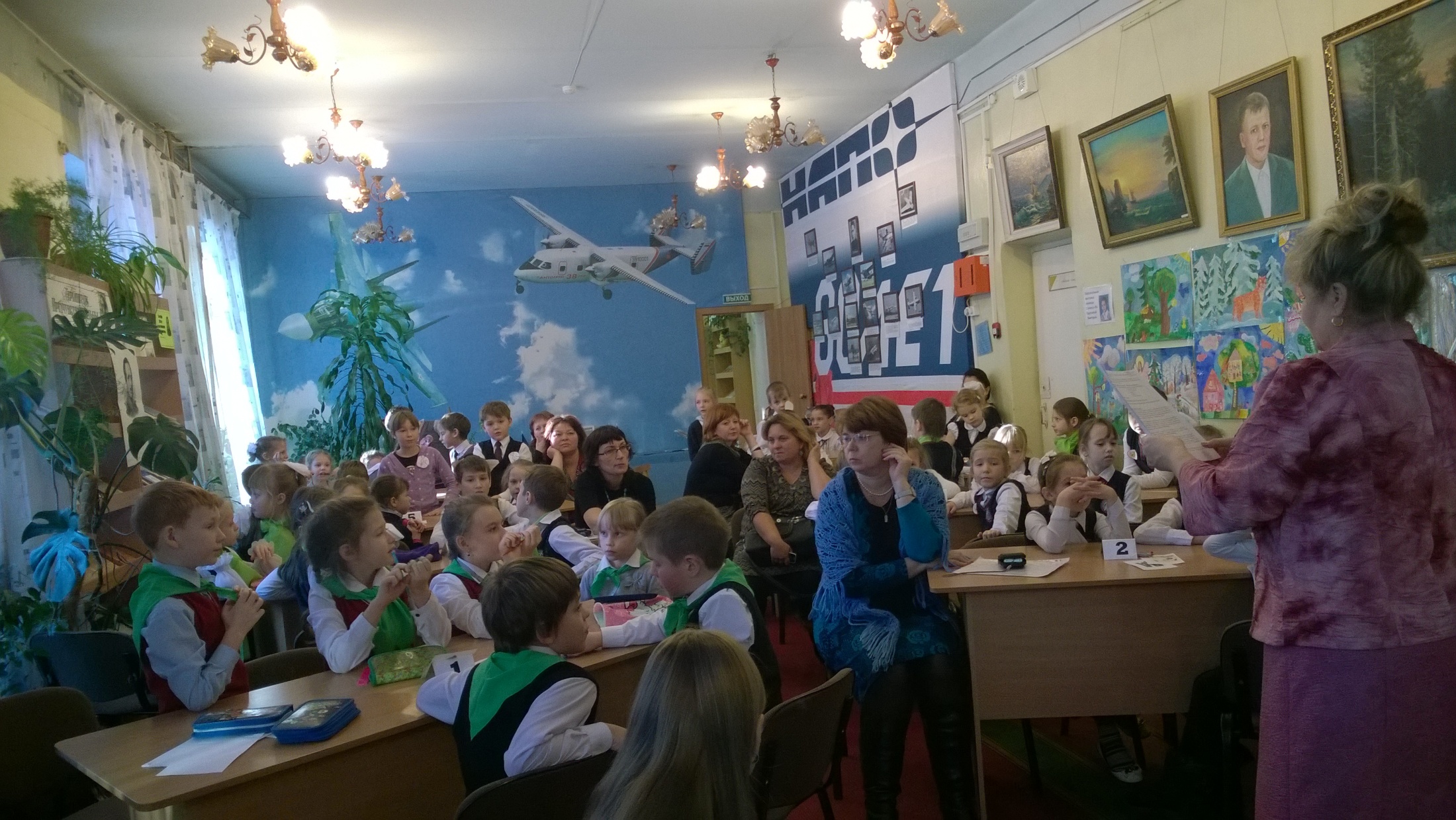 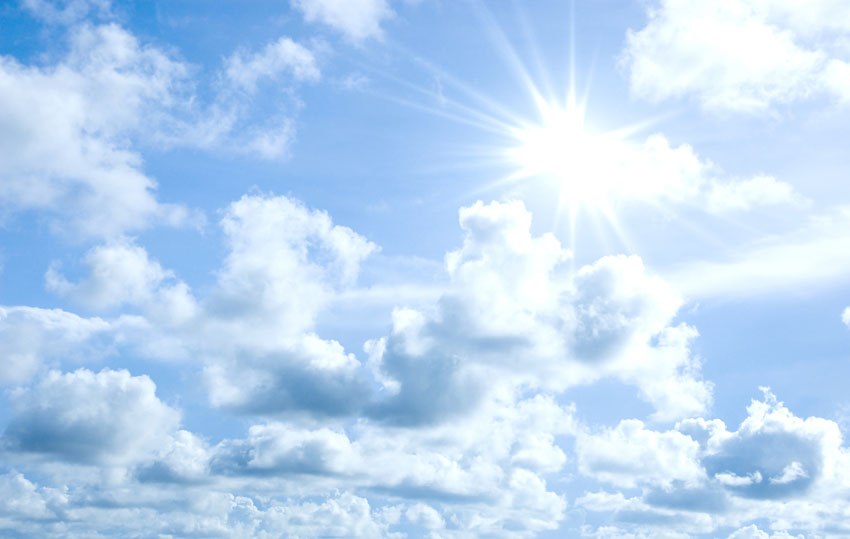 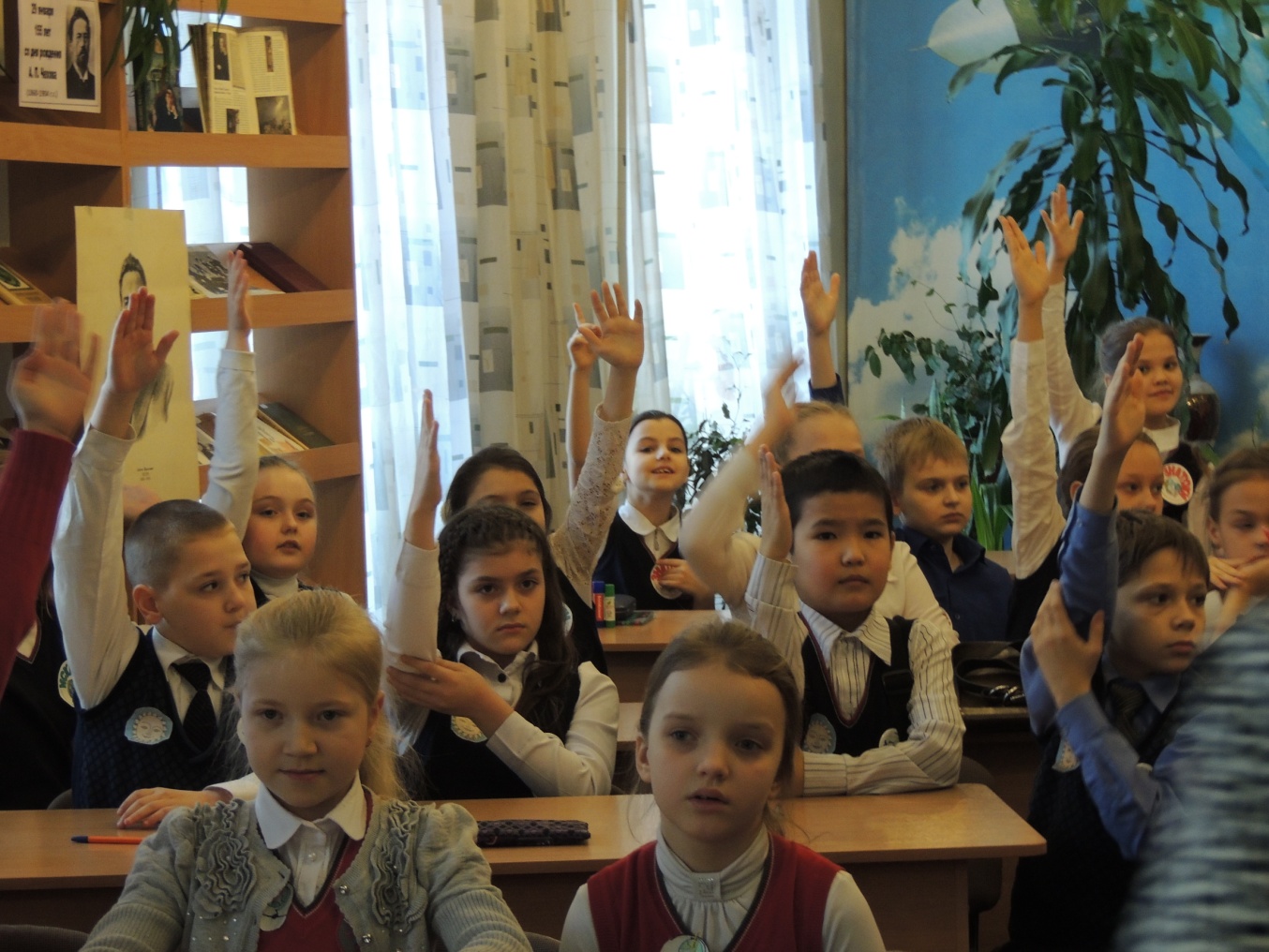 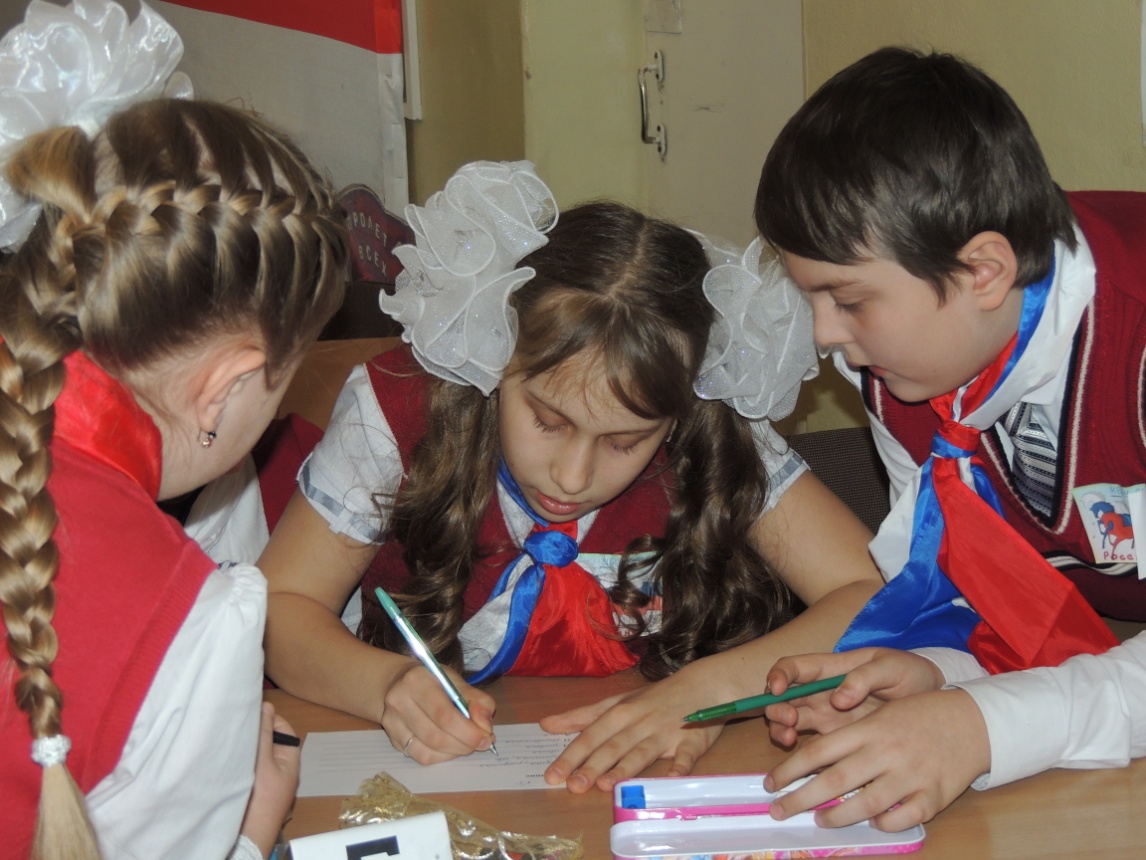 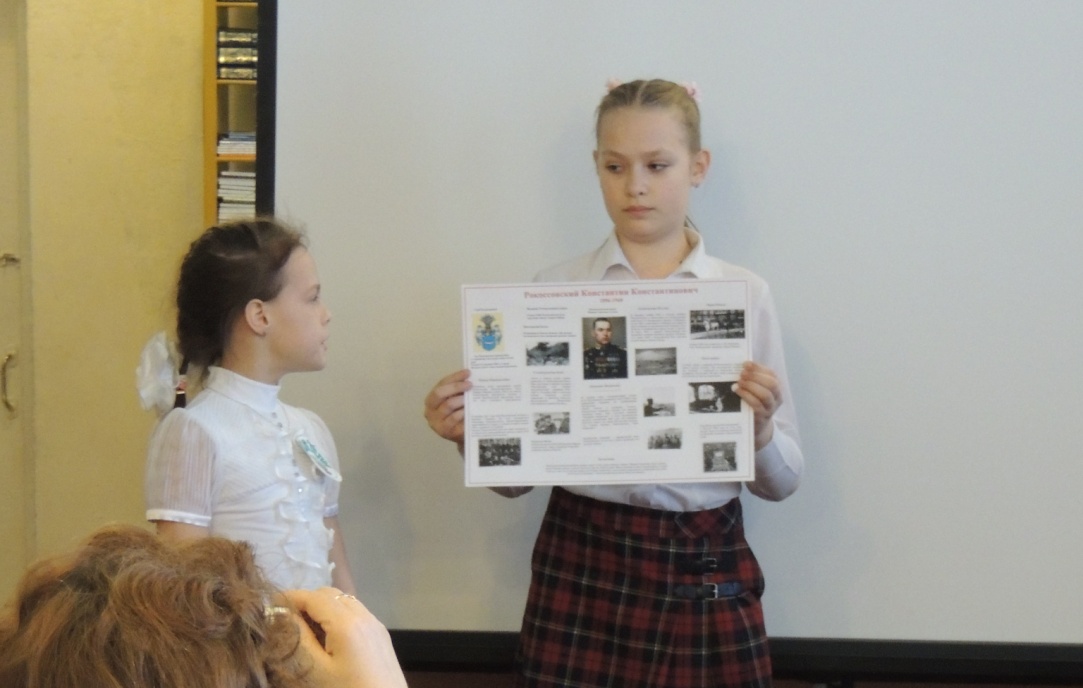 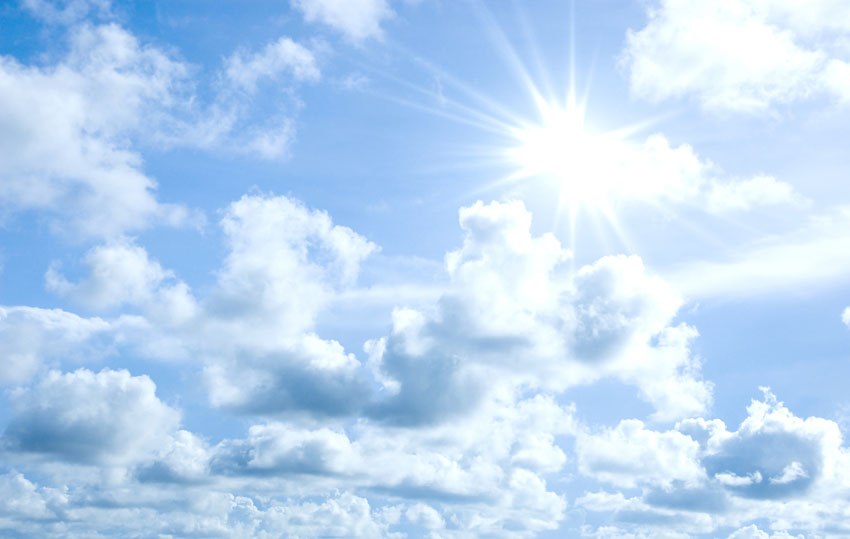 «Этих дней не смолкнет слава»
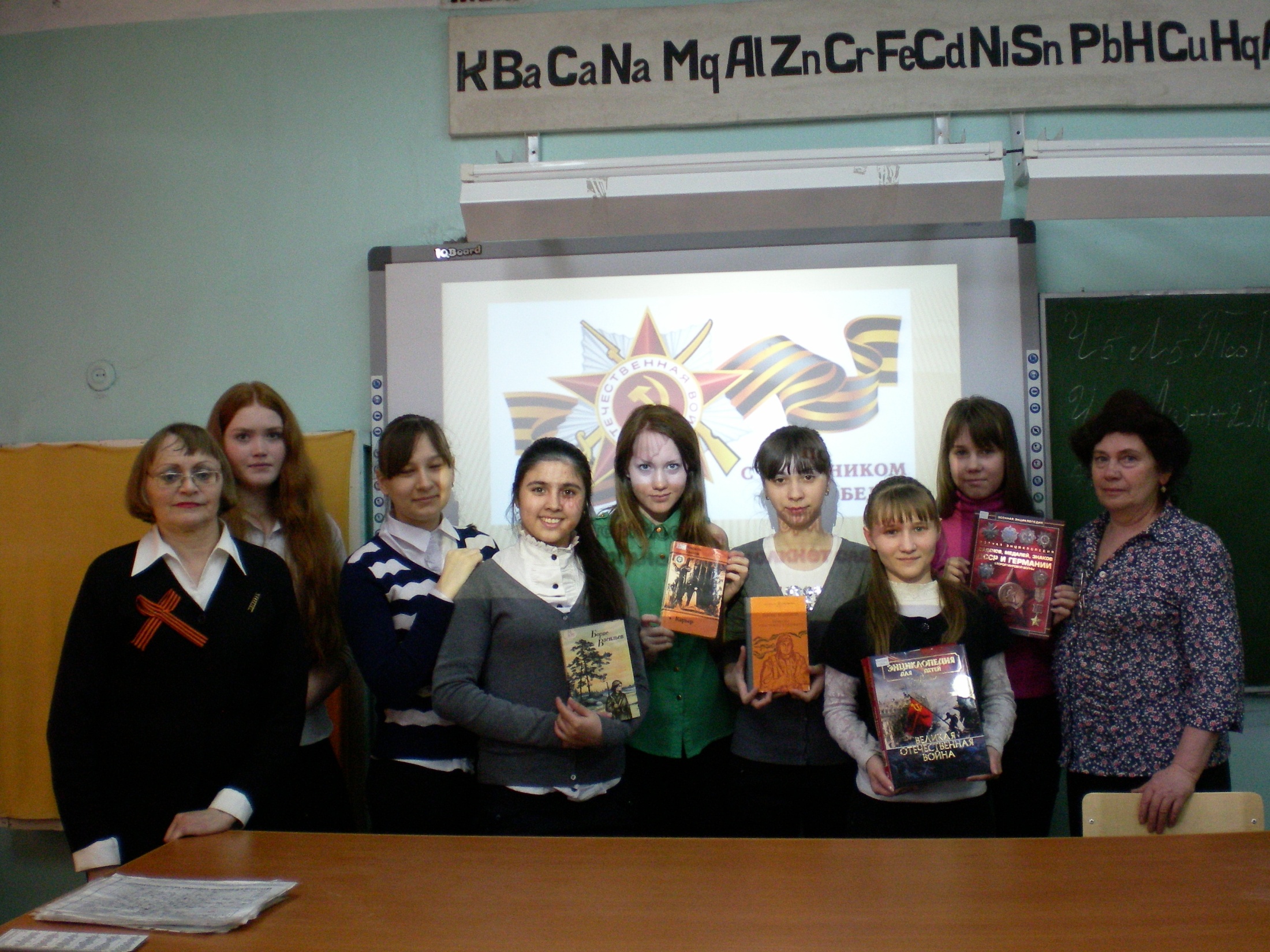 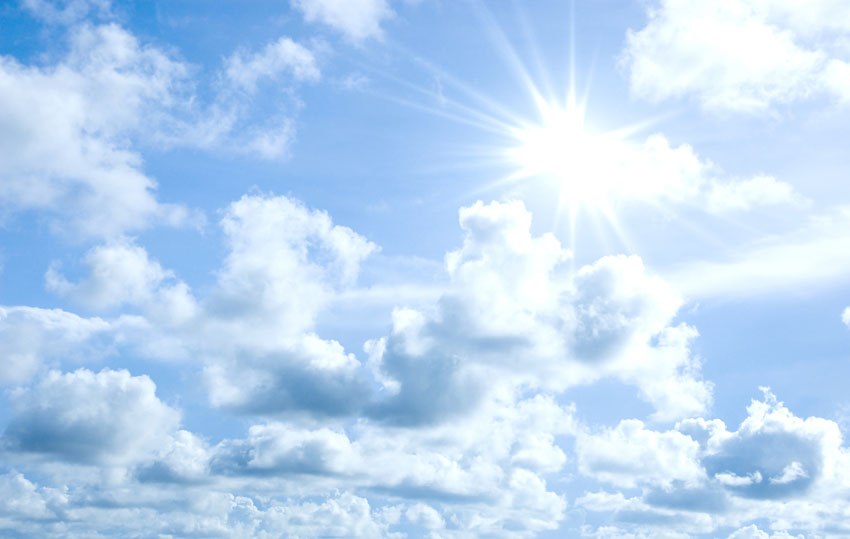 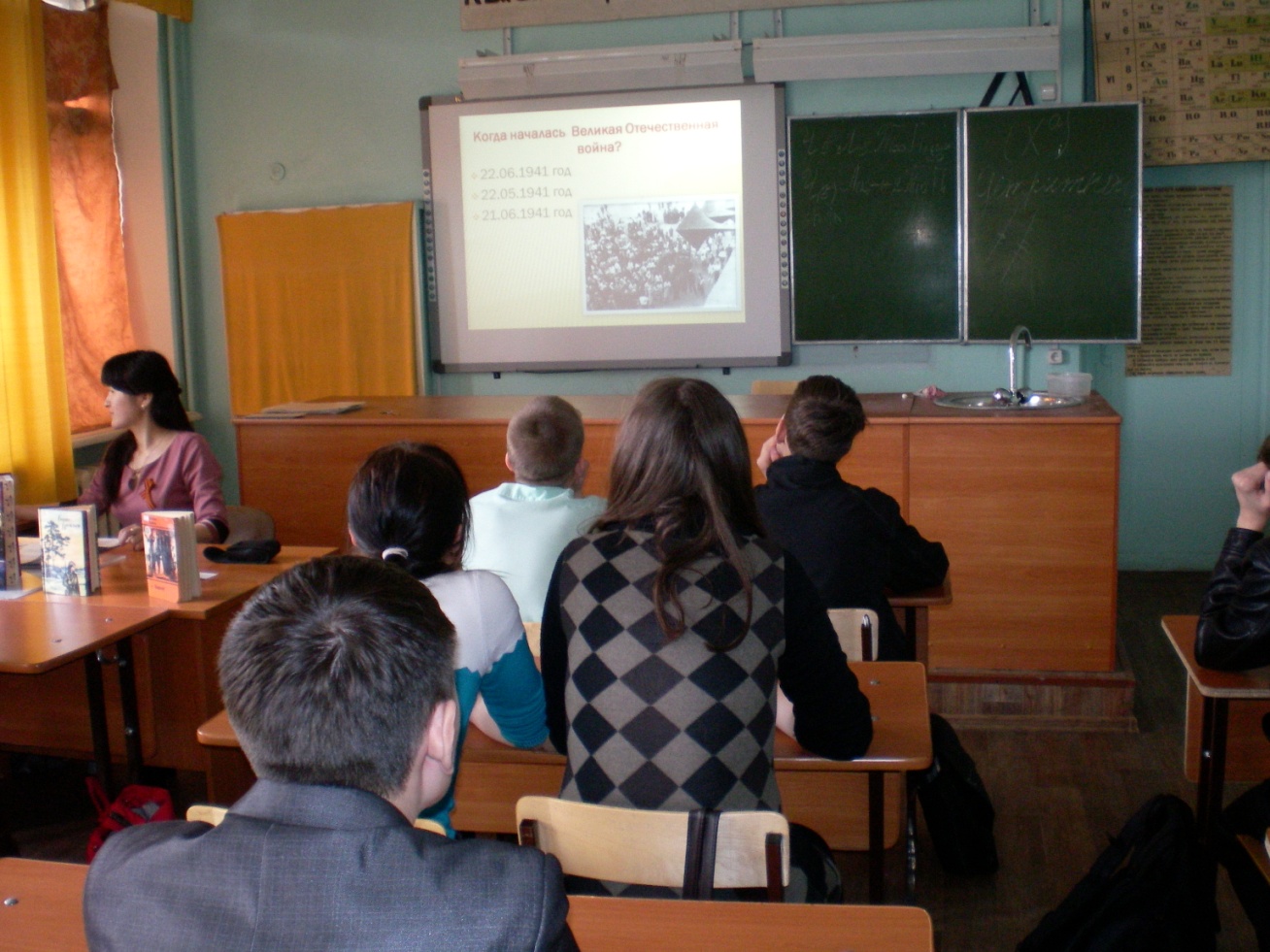 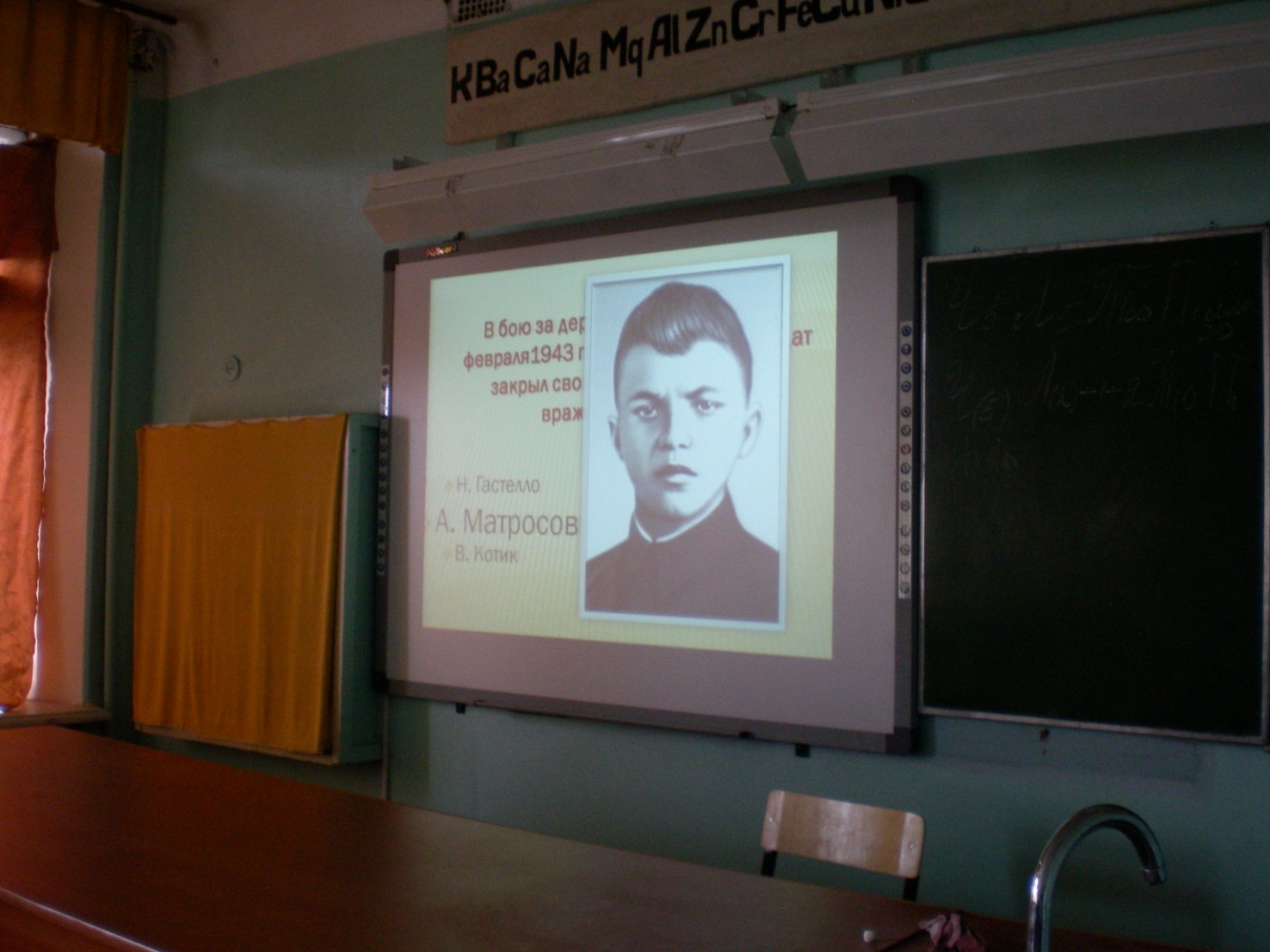 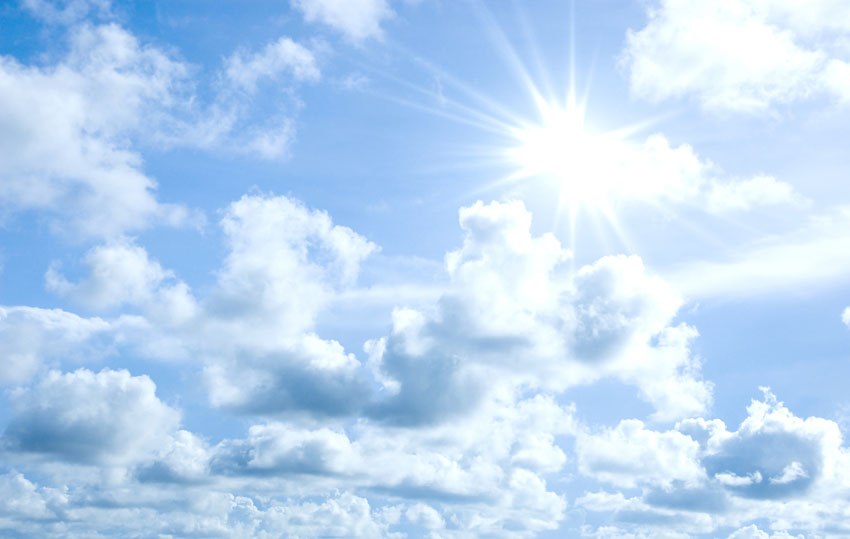 «Нам в наследство досталась Победа»
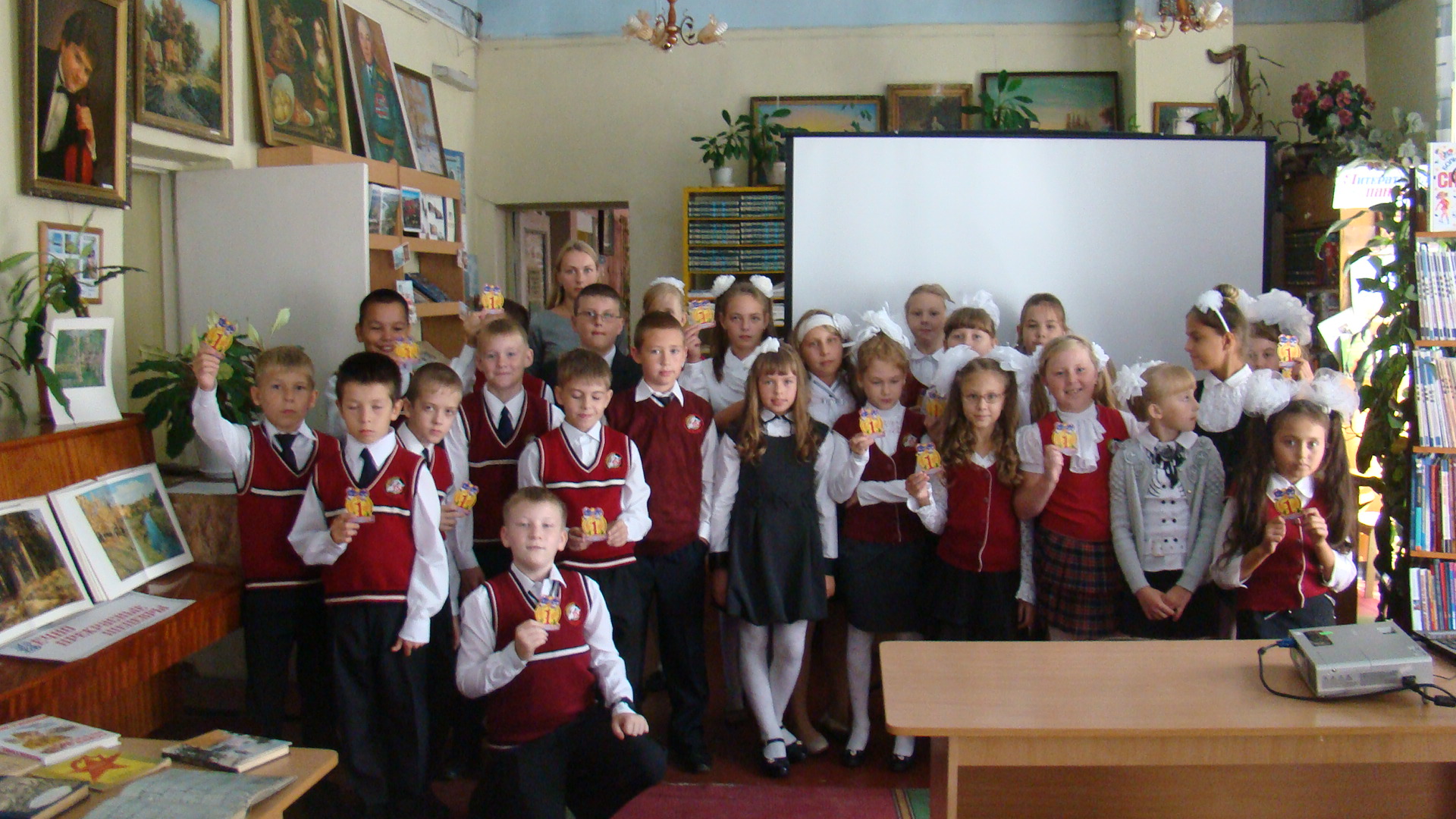 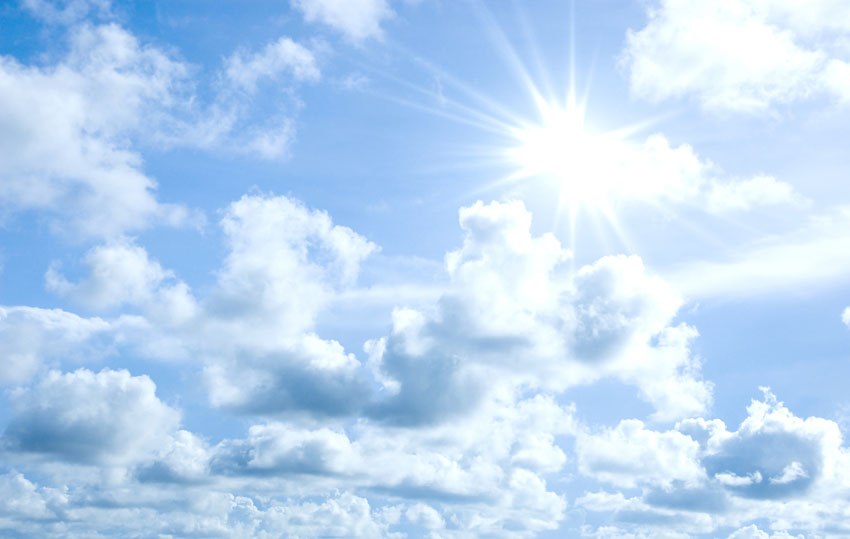 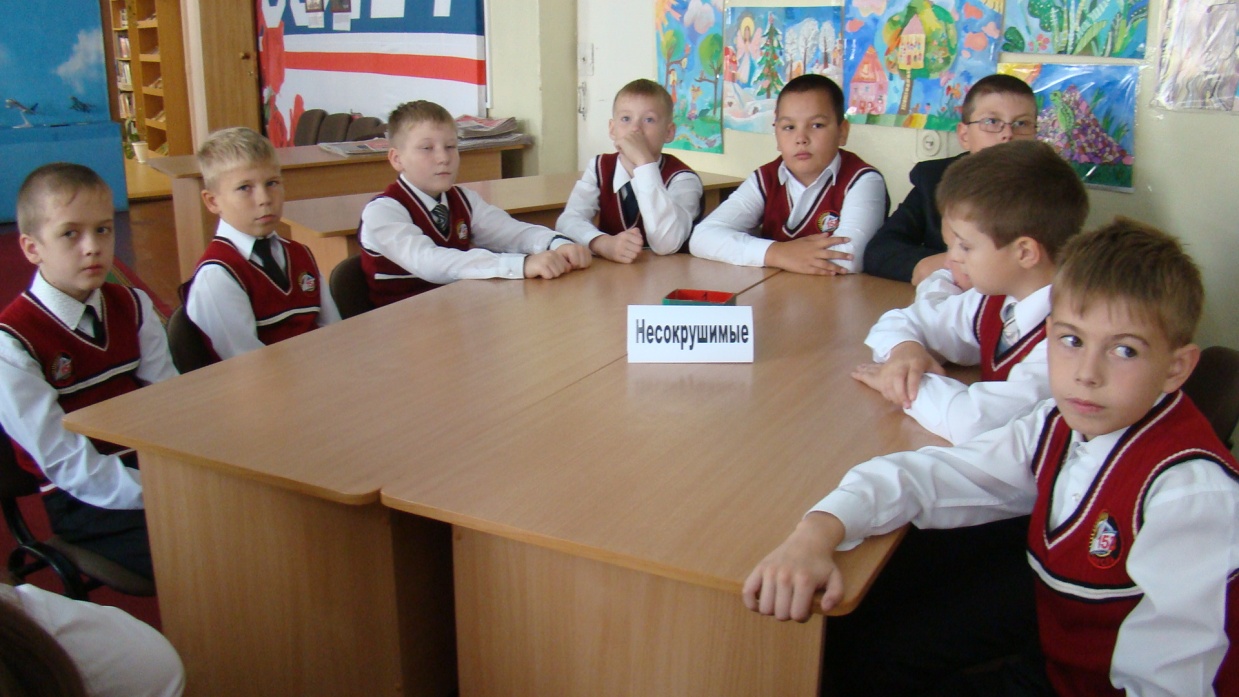 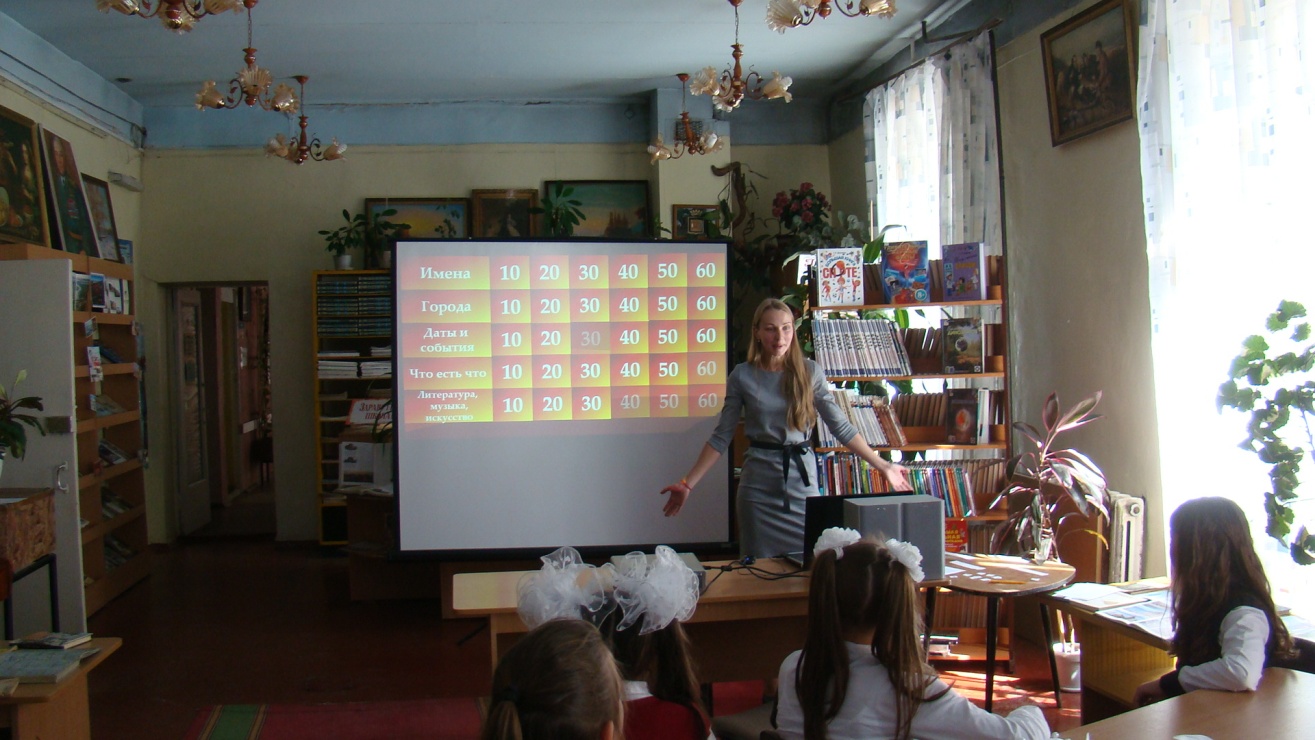 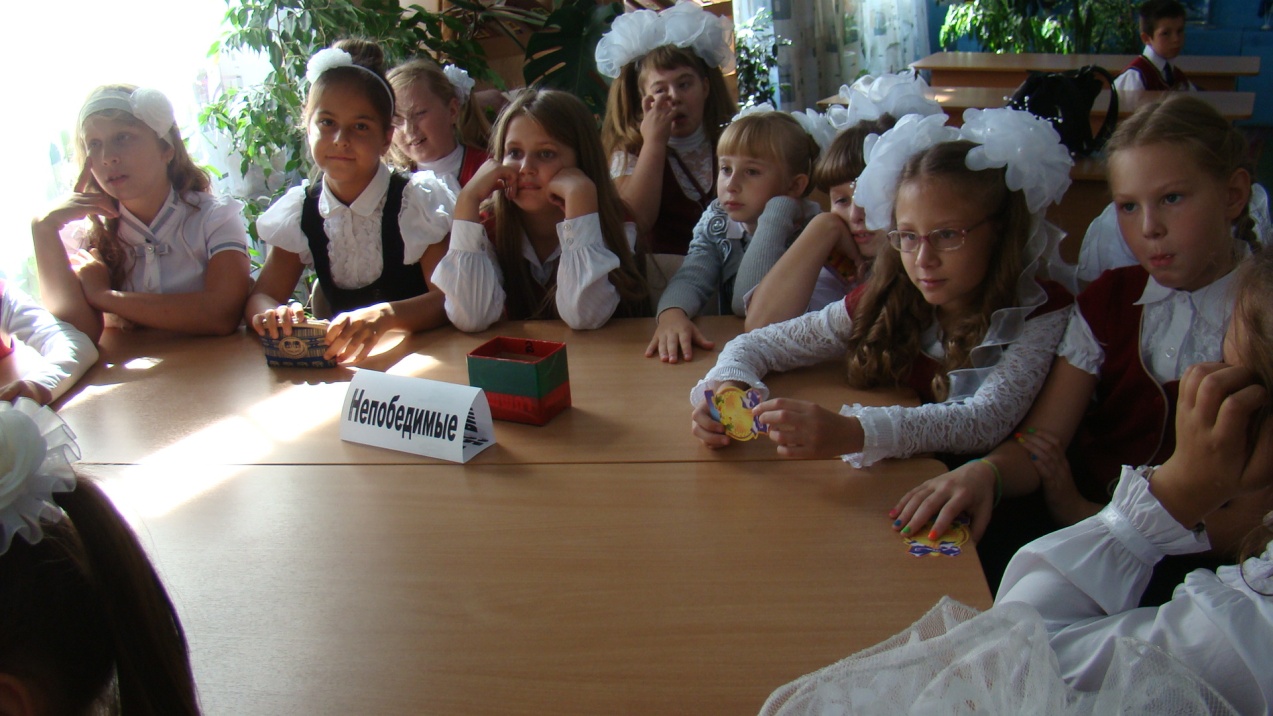 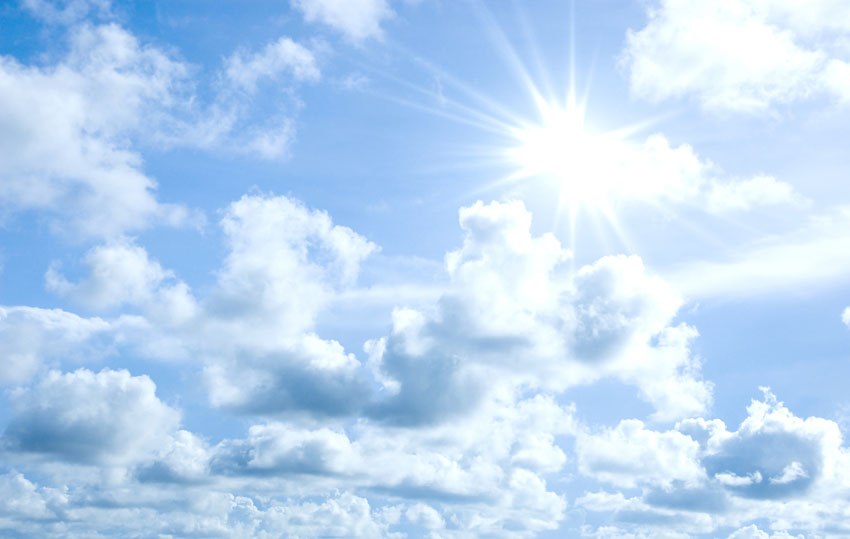 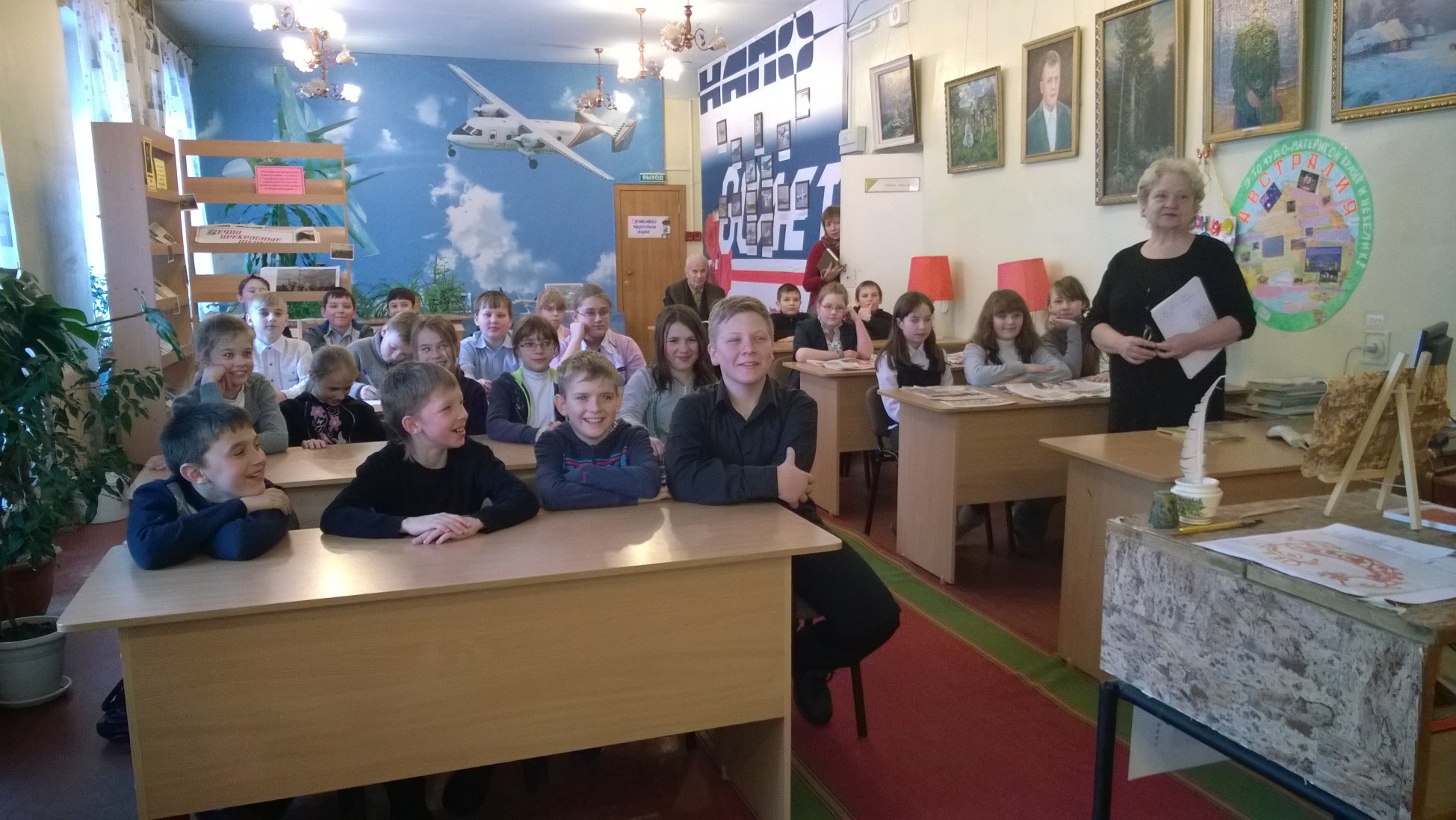 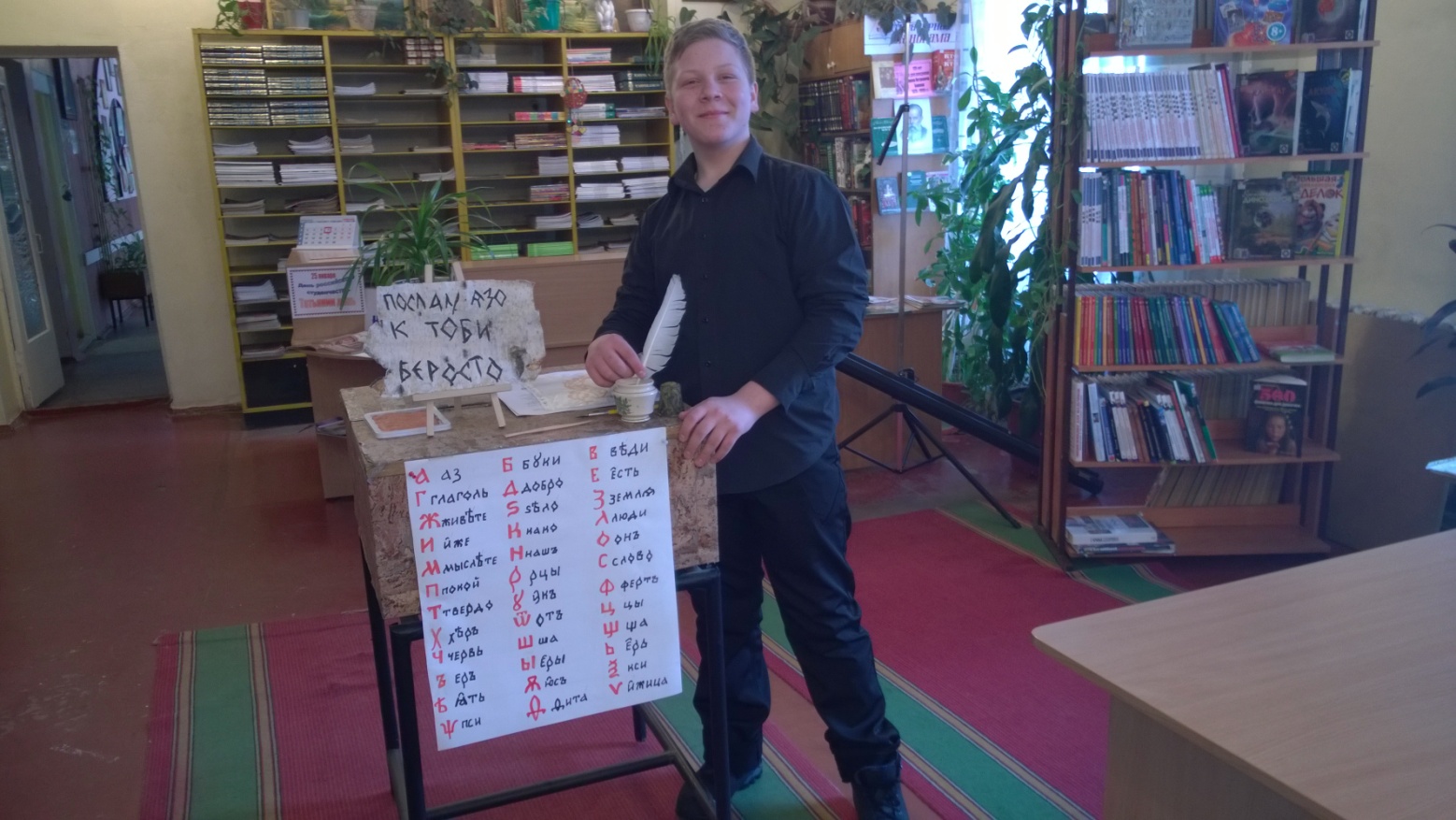 «Как учились
 на Руси»
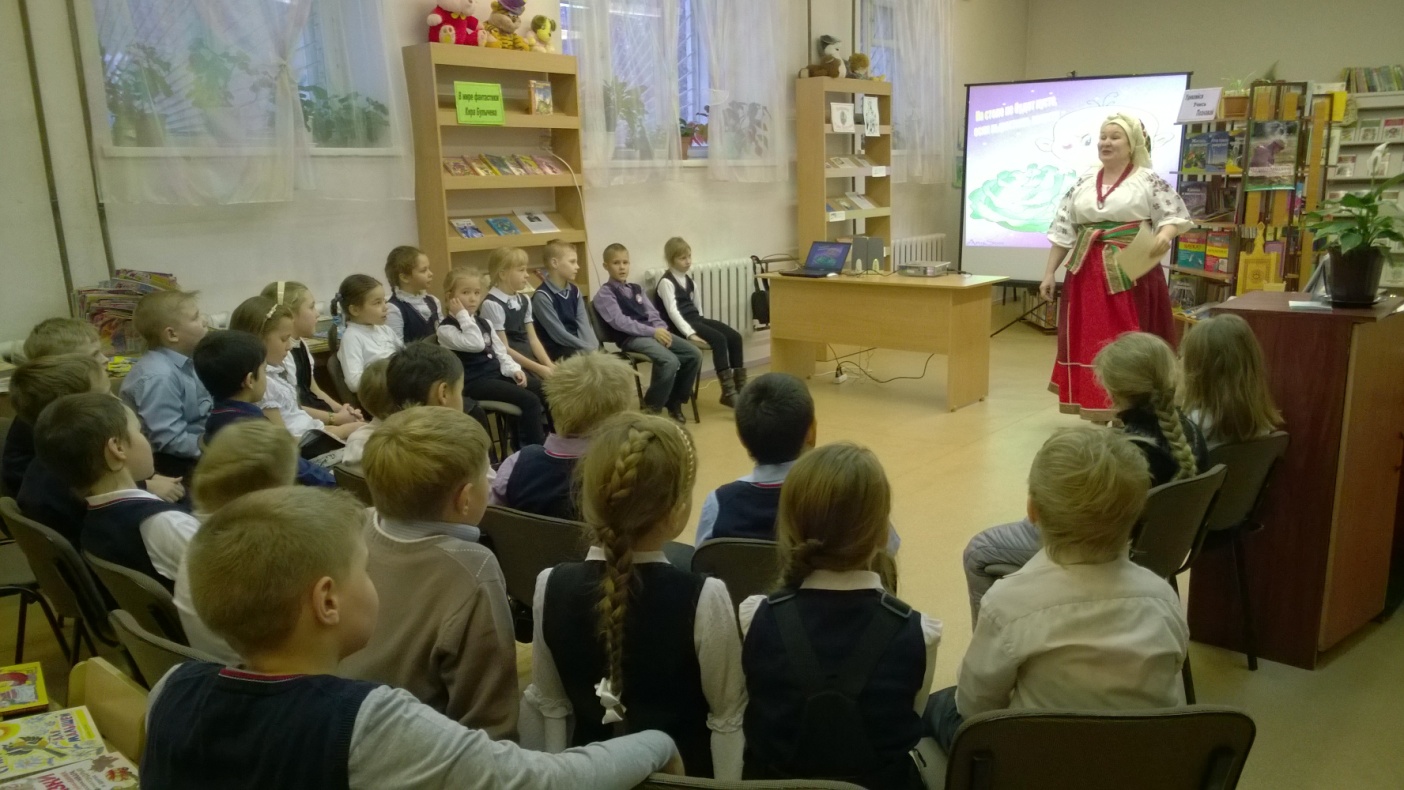 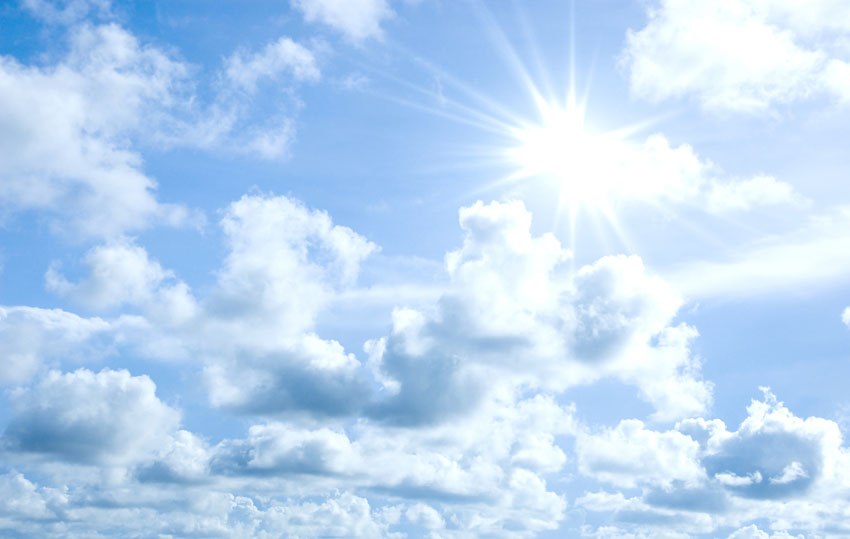 «Веселый капустник»
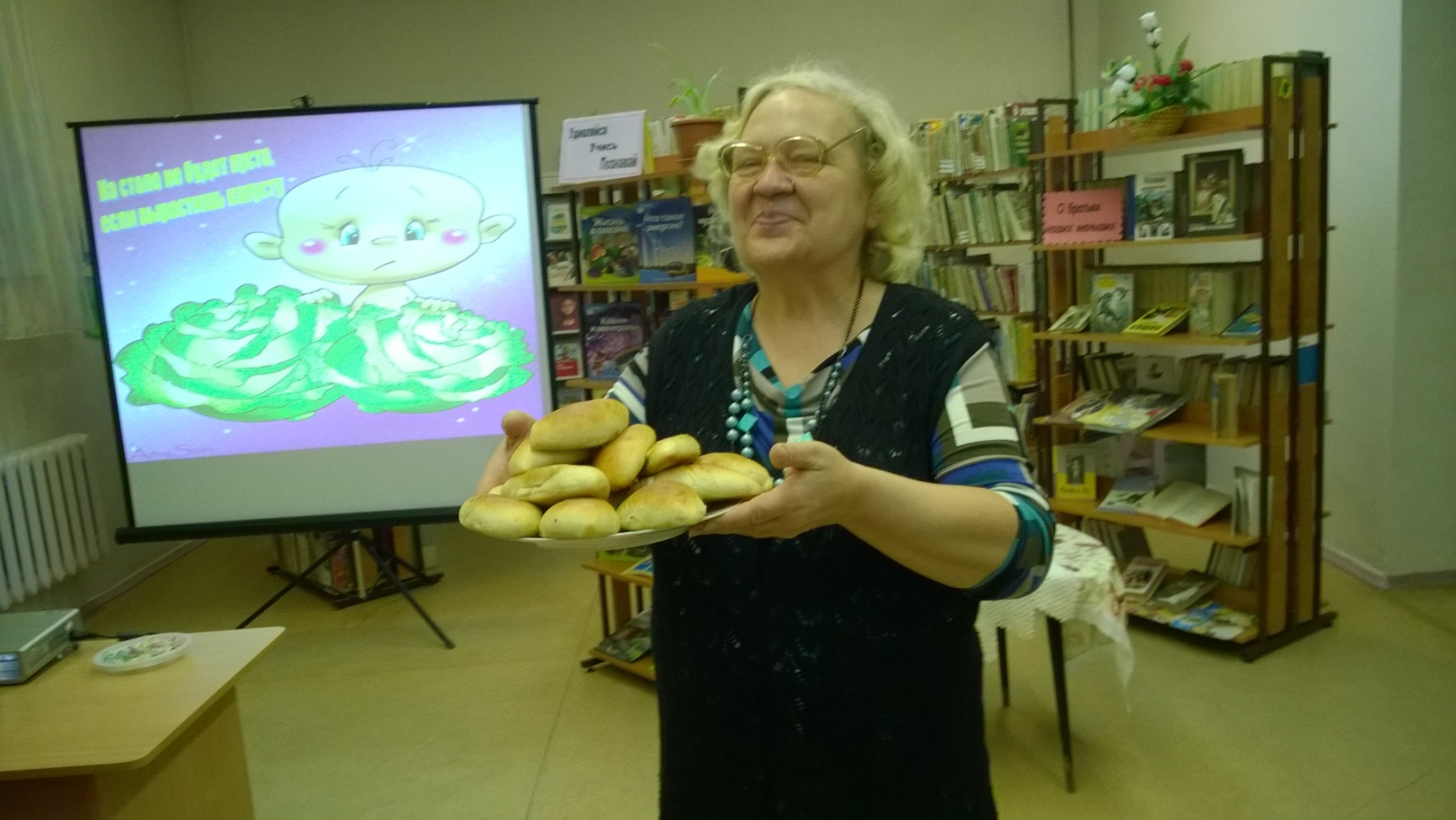 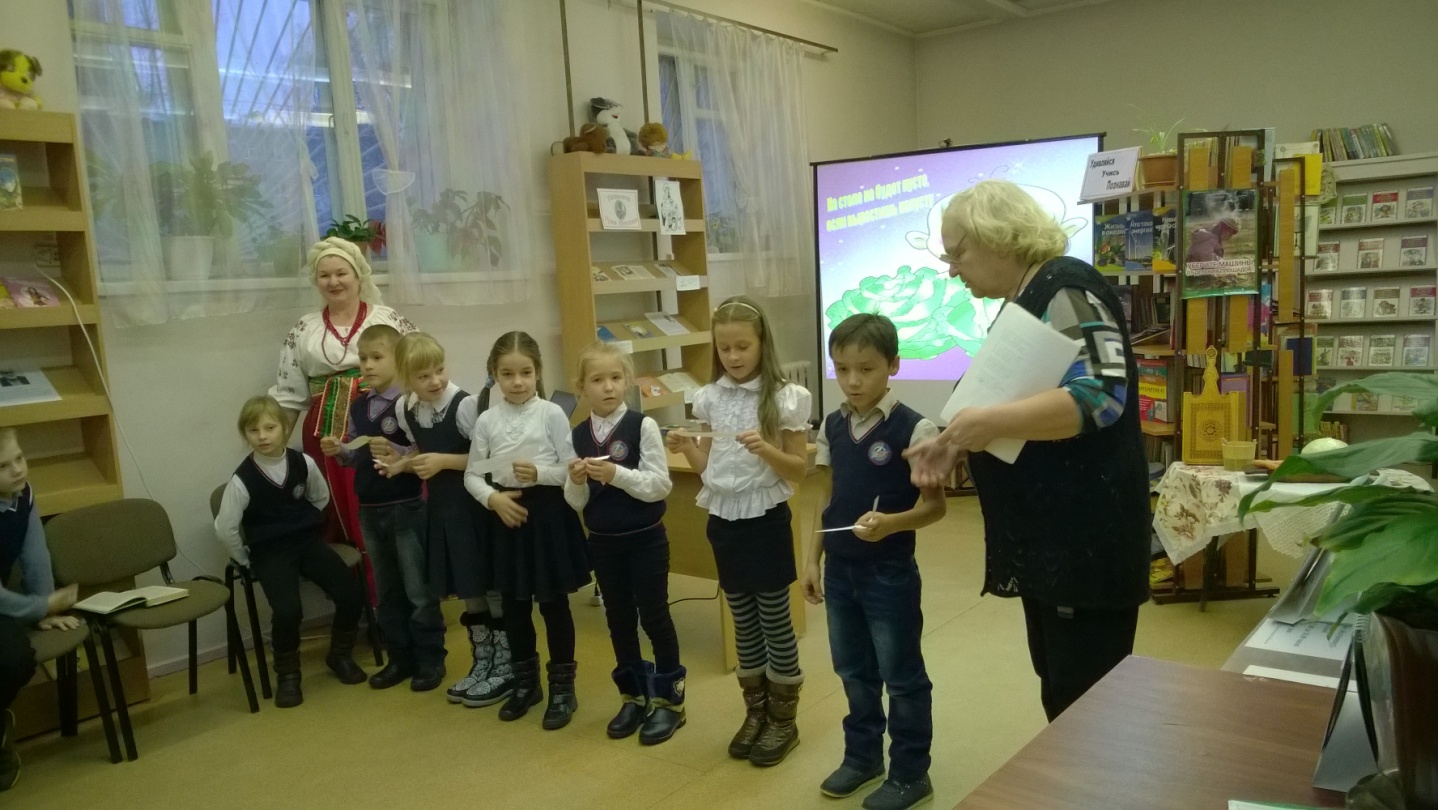 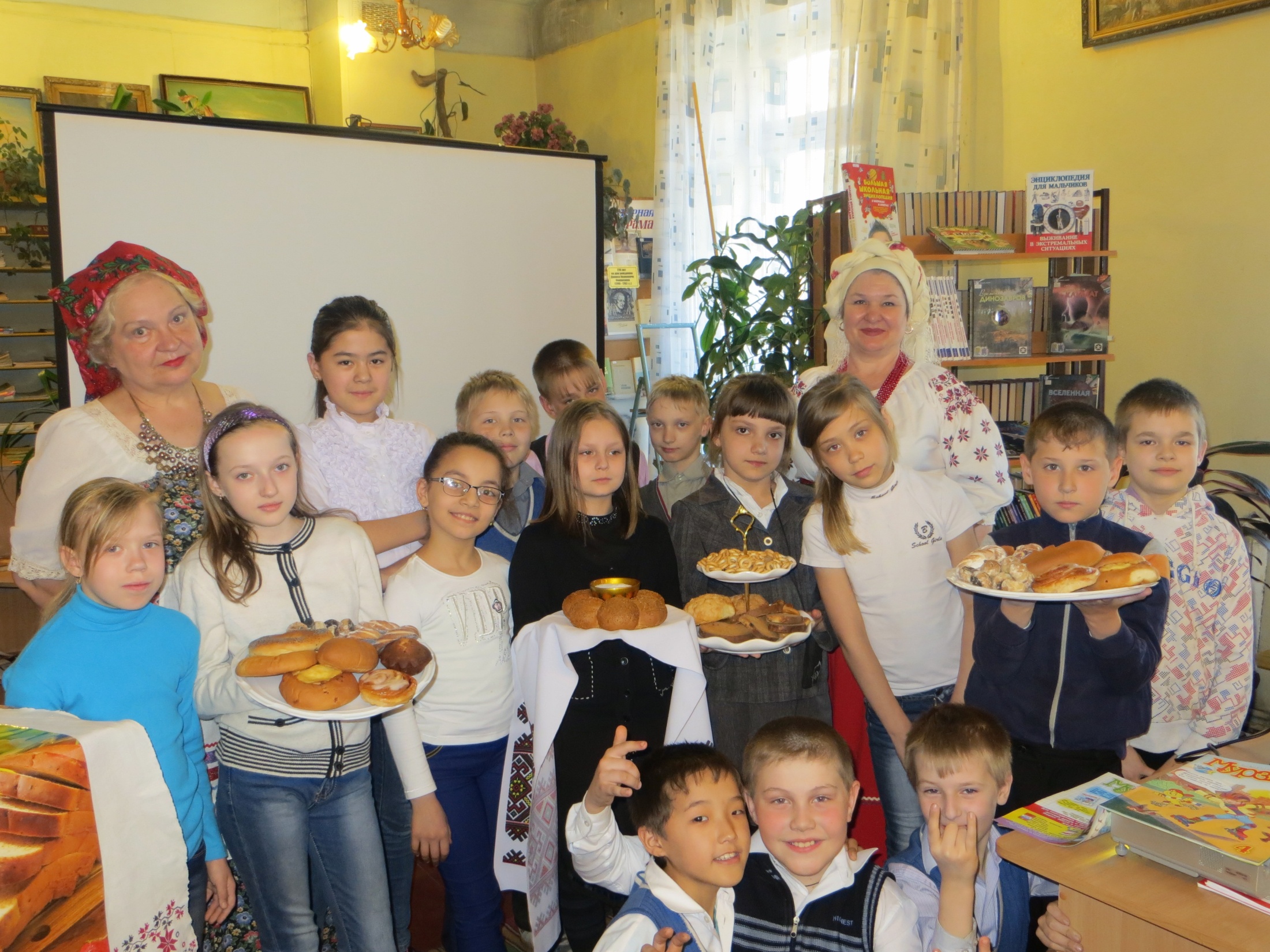 «Рада скатерть хлебушку»
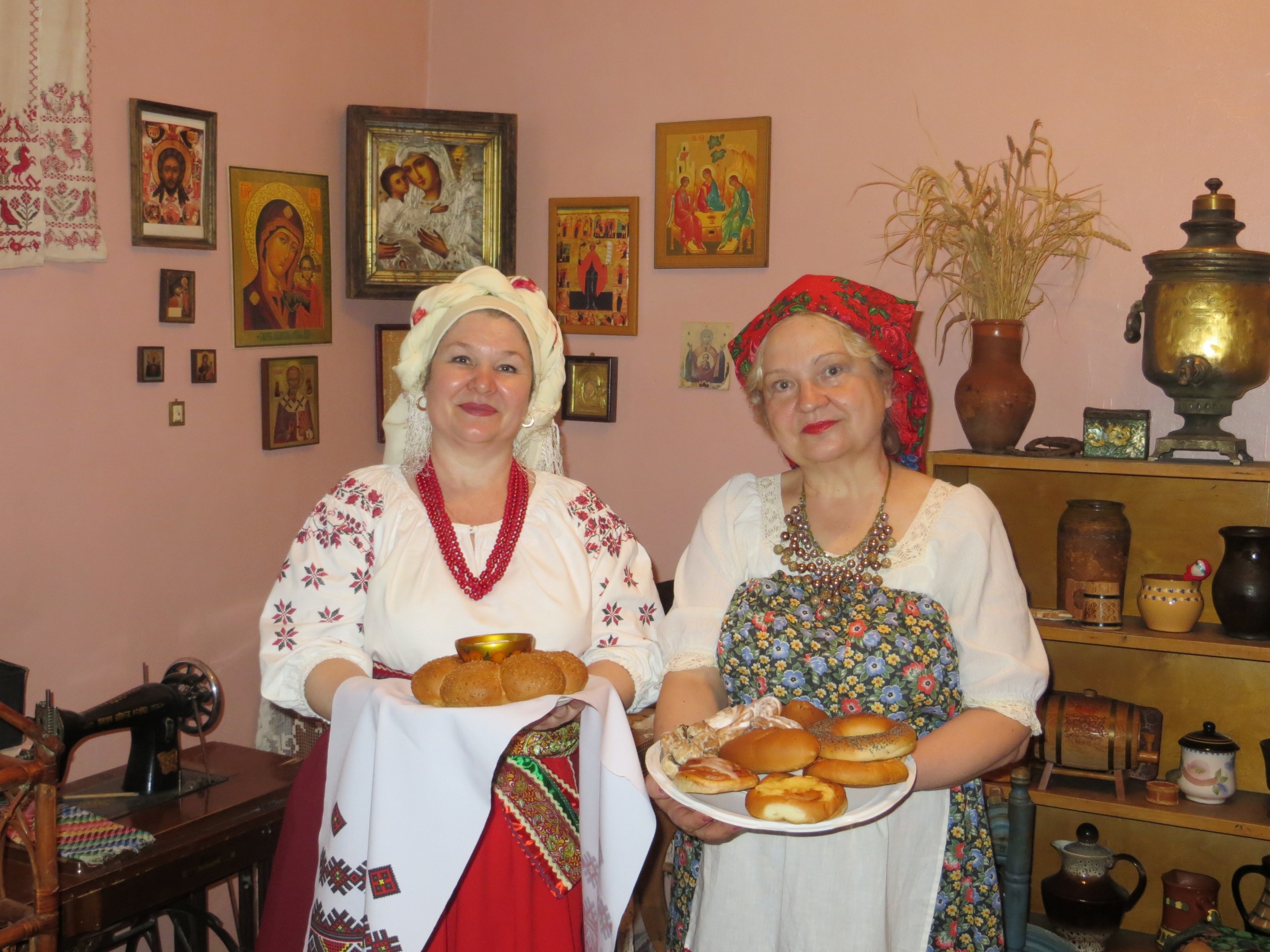 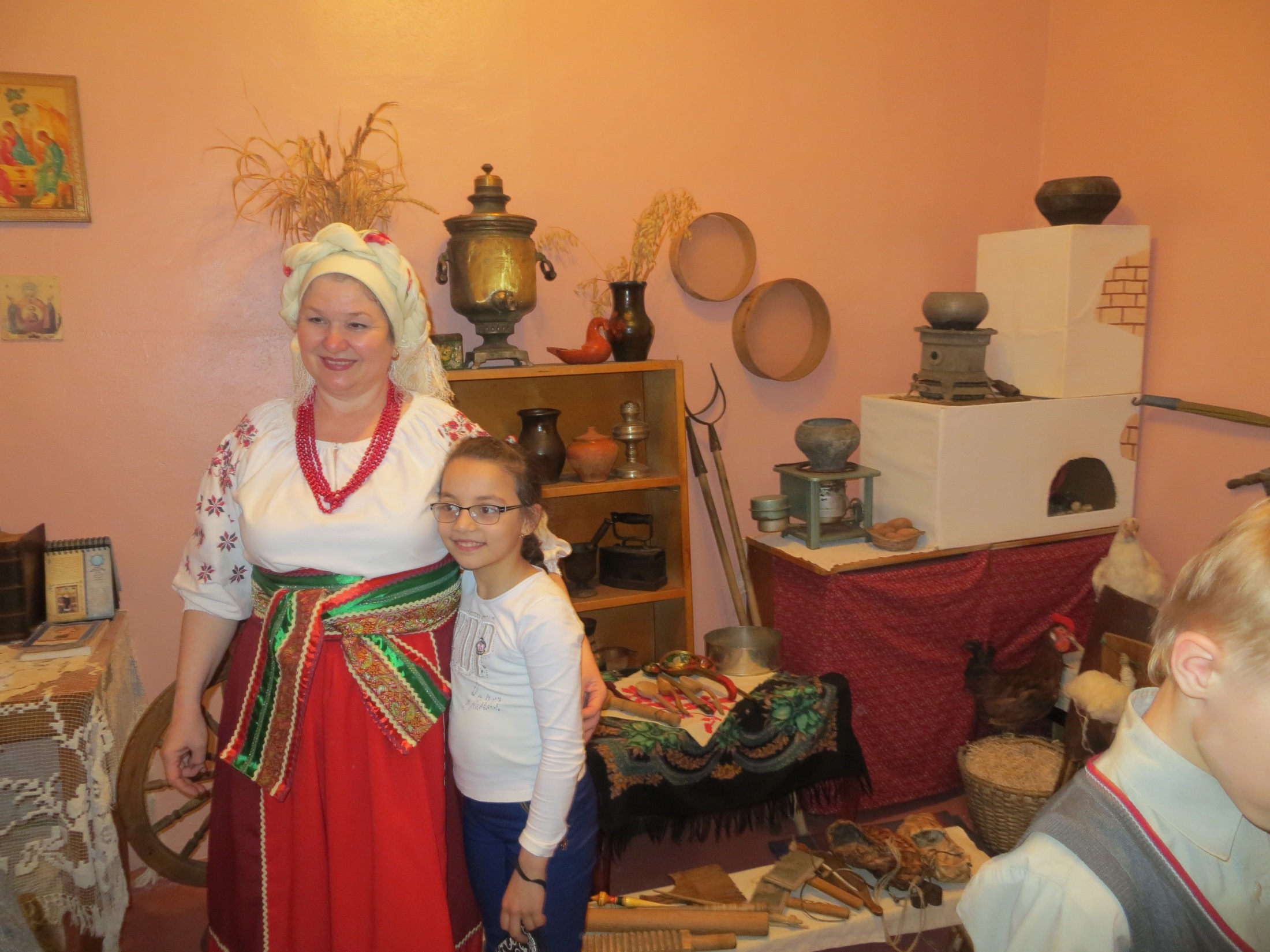 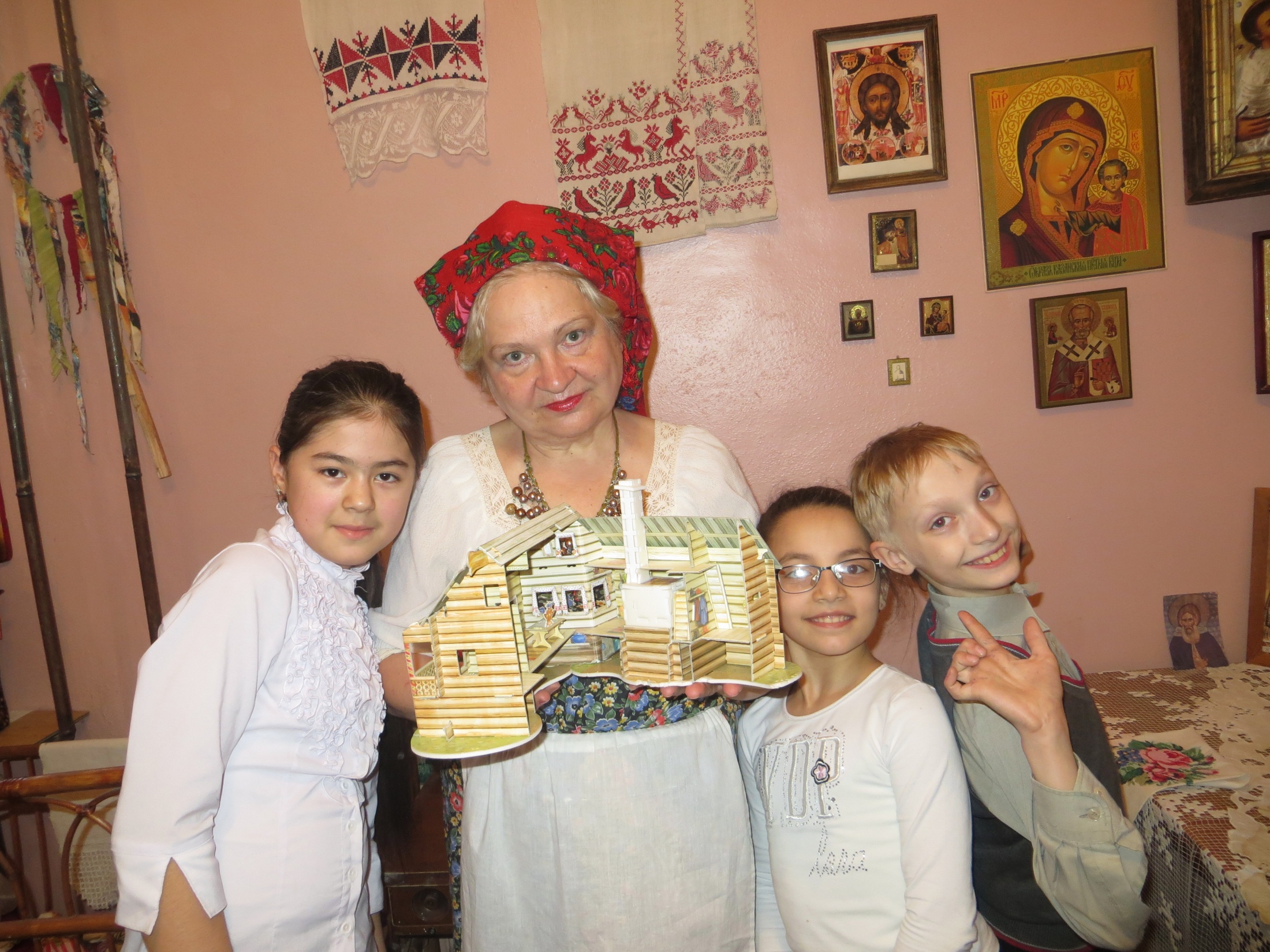 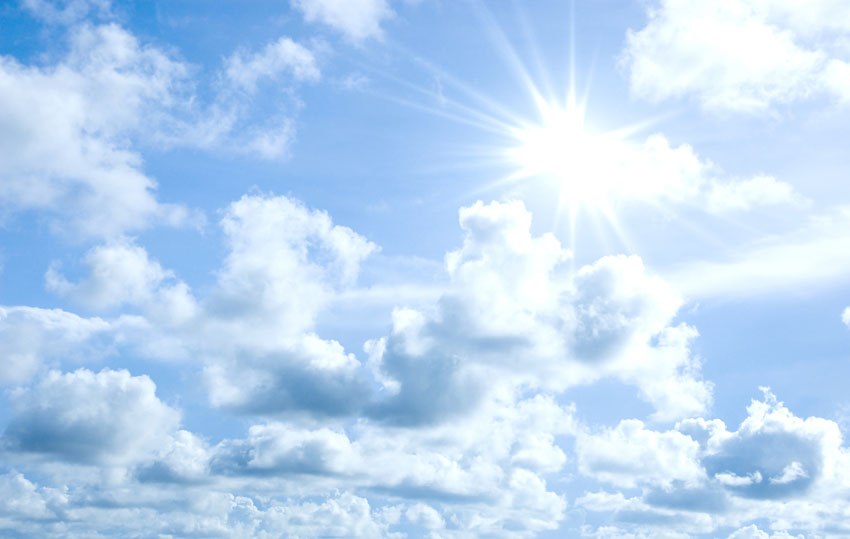 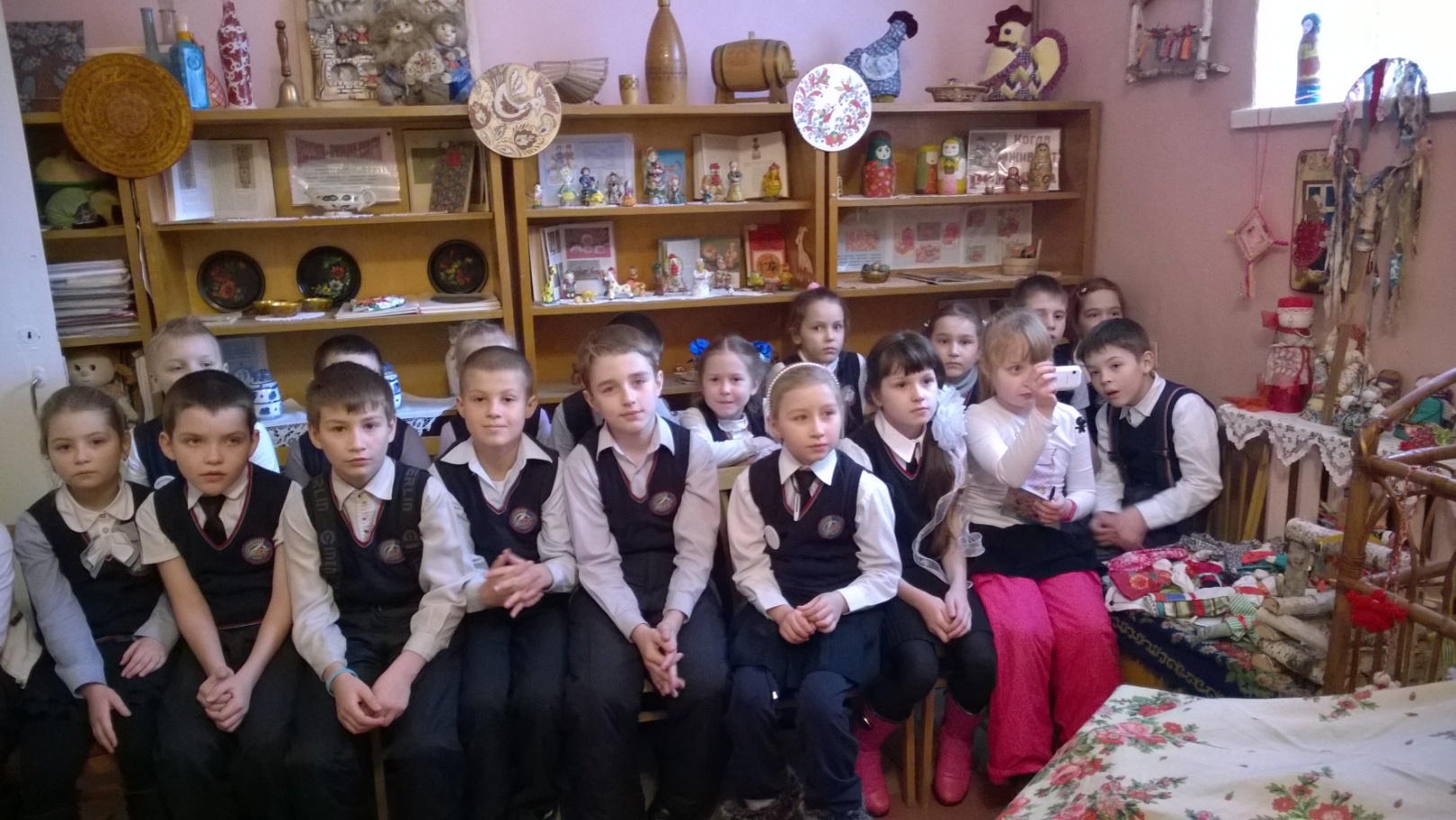 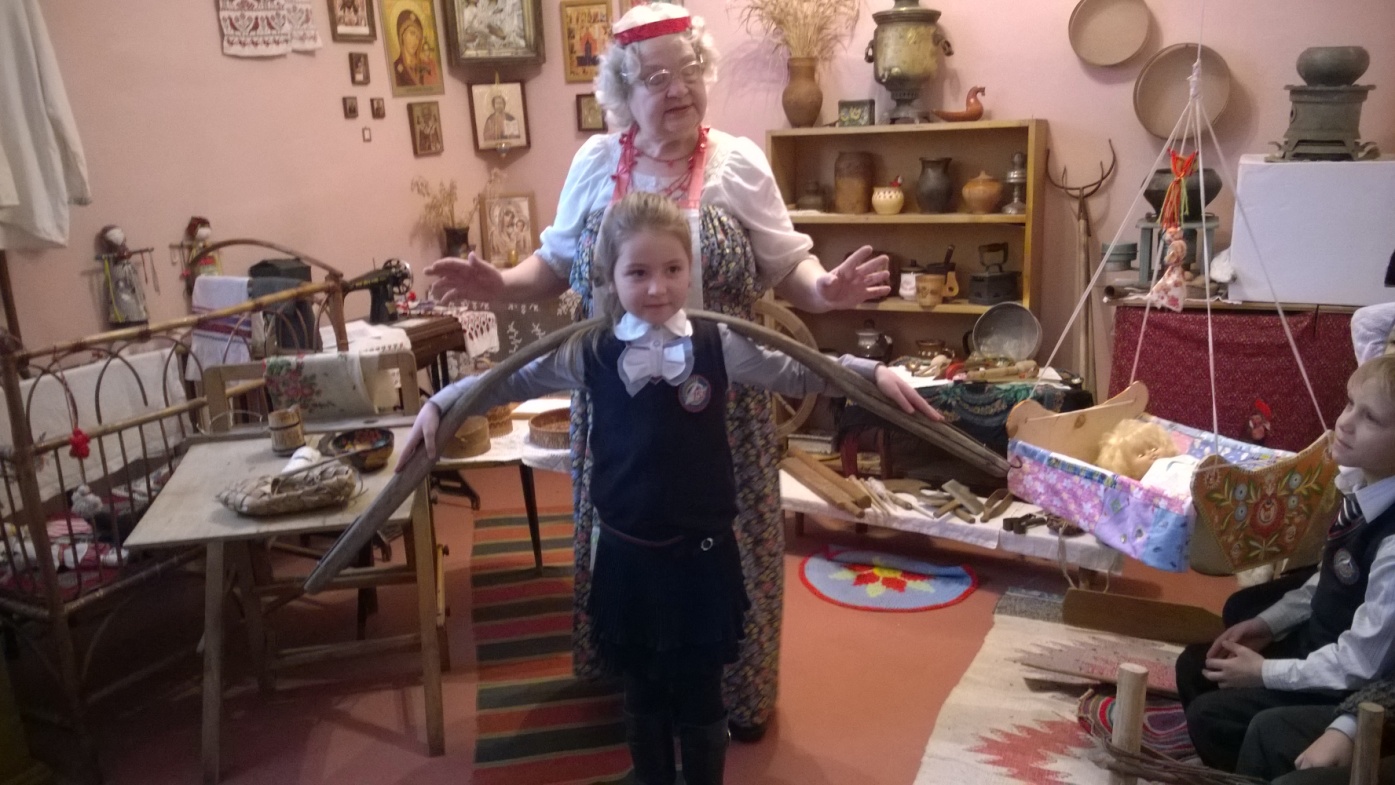 «В гостях хорошо,
 а дома лучше»
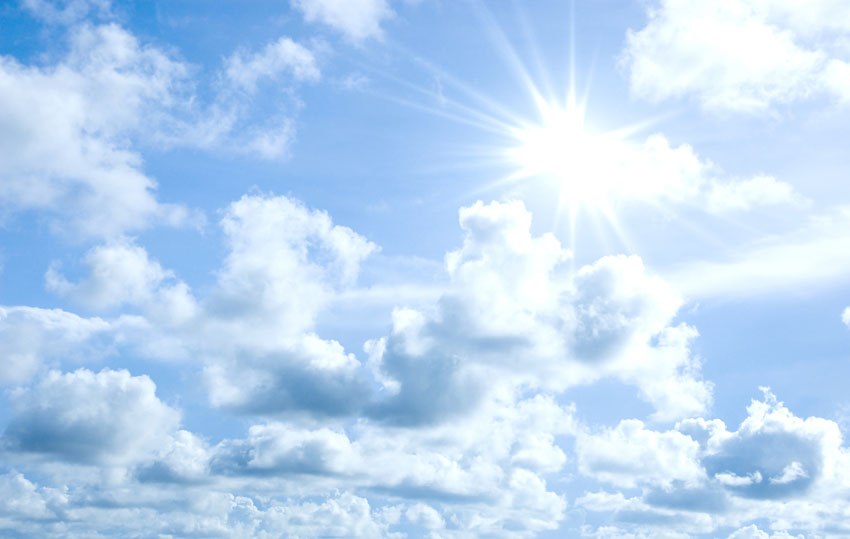 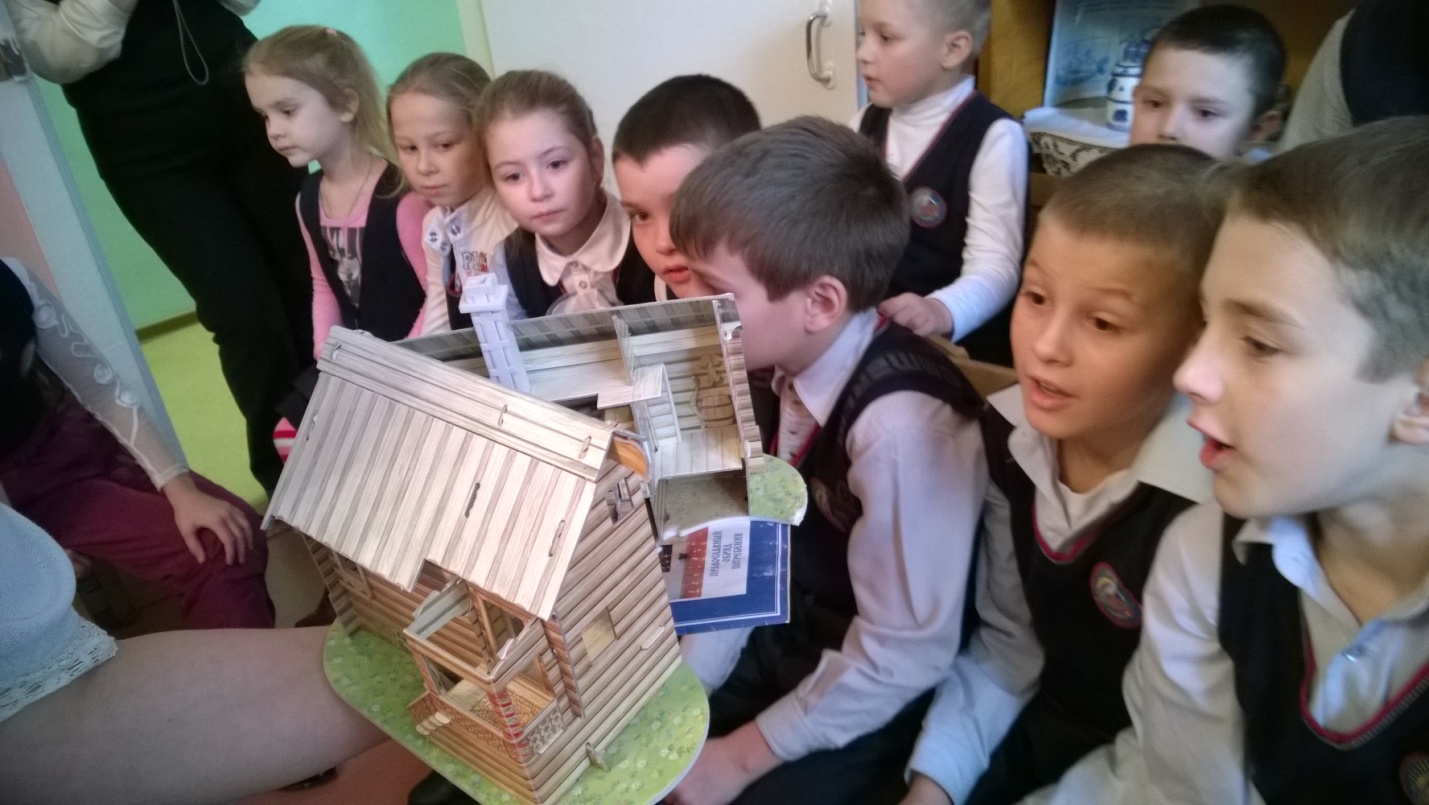 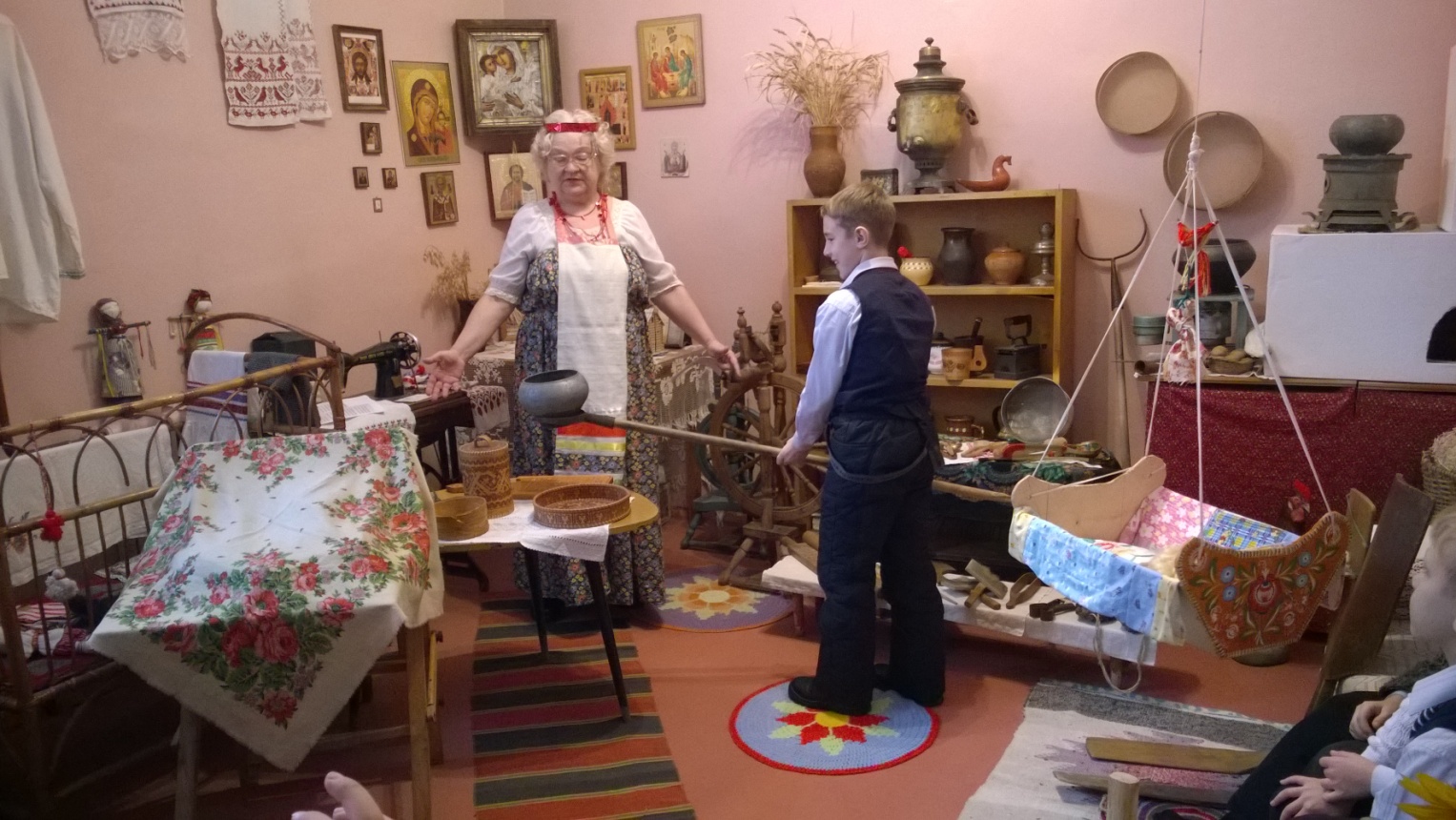 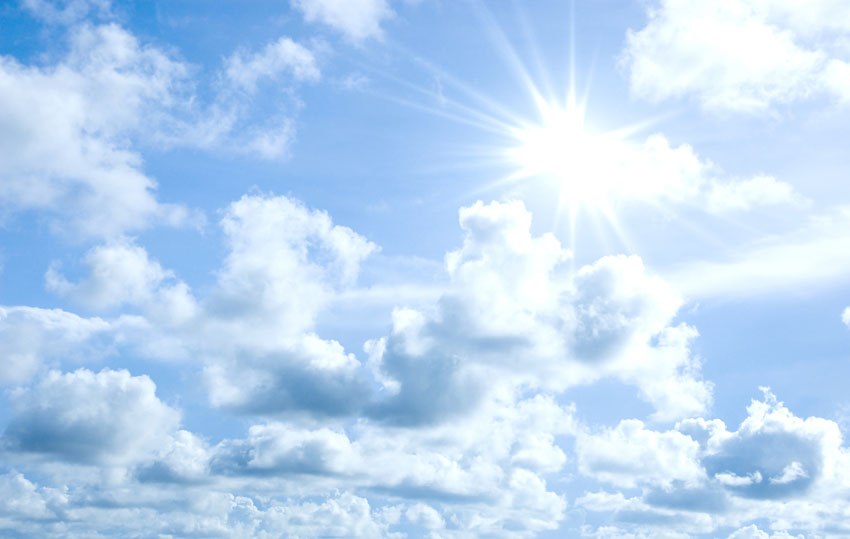 «Молочные реки, кисельные берега»
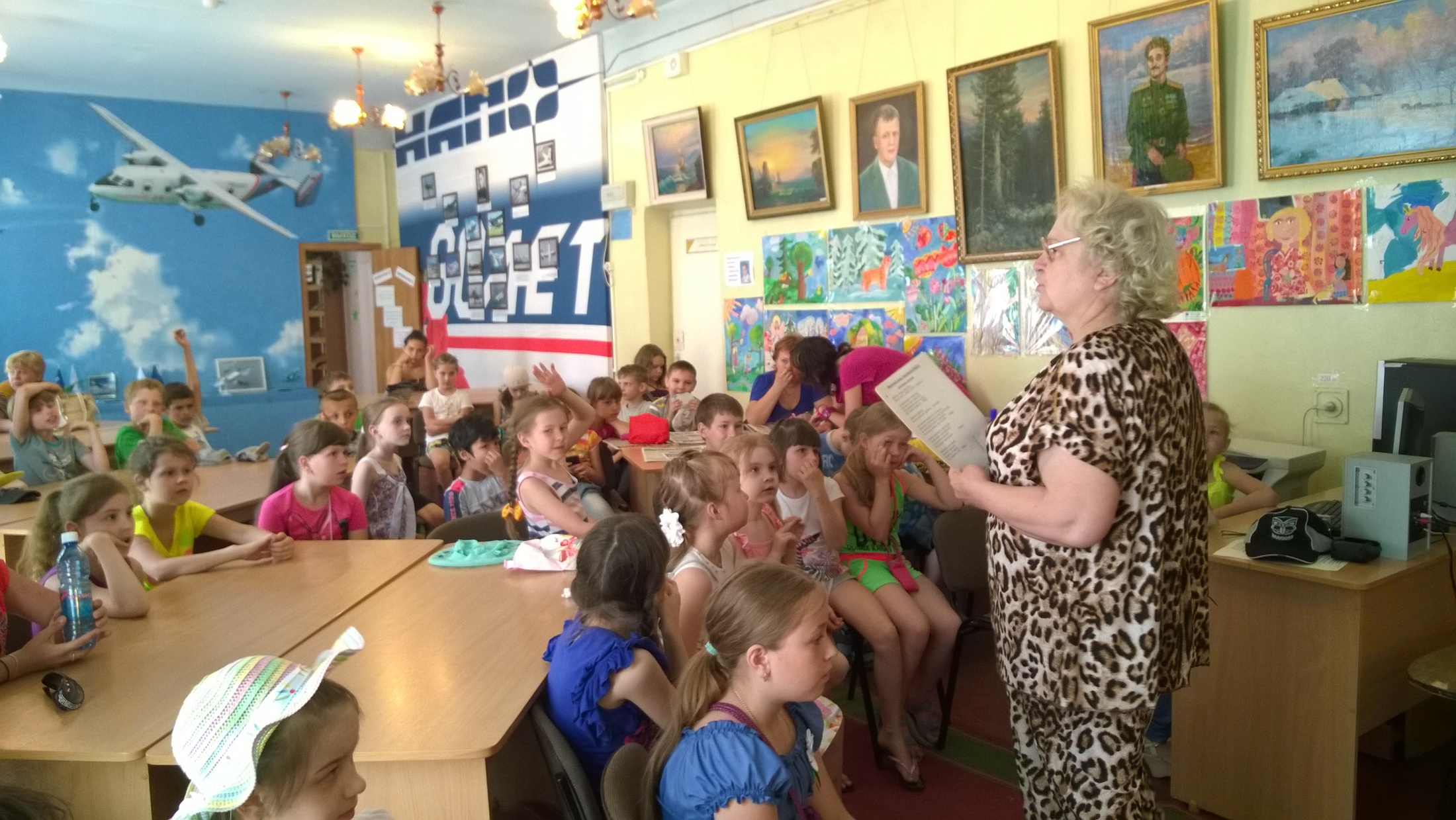 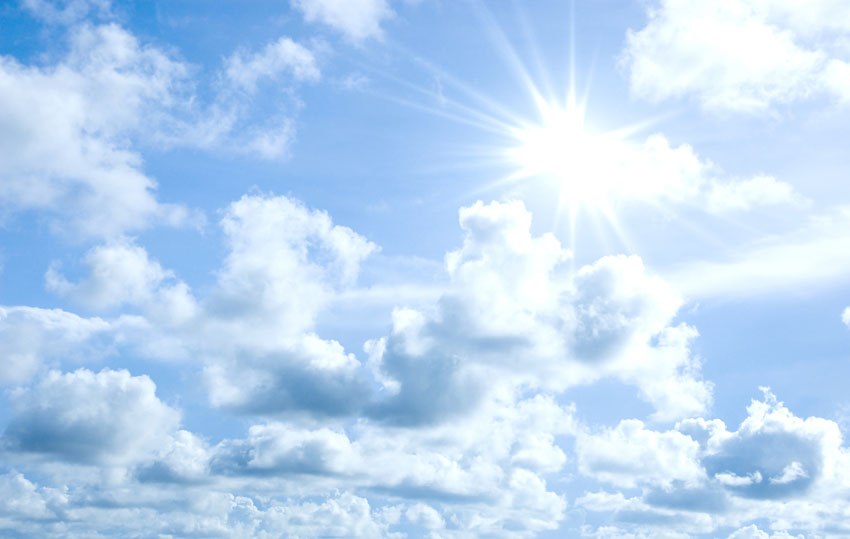 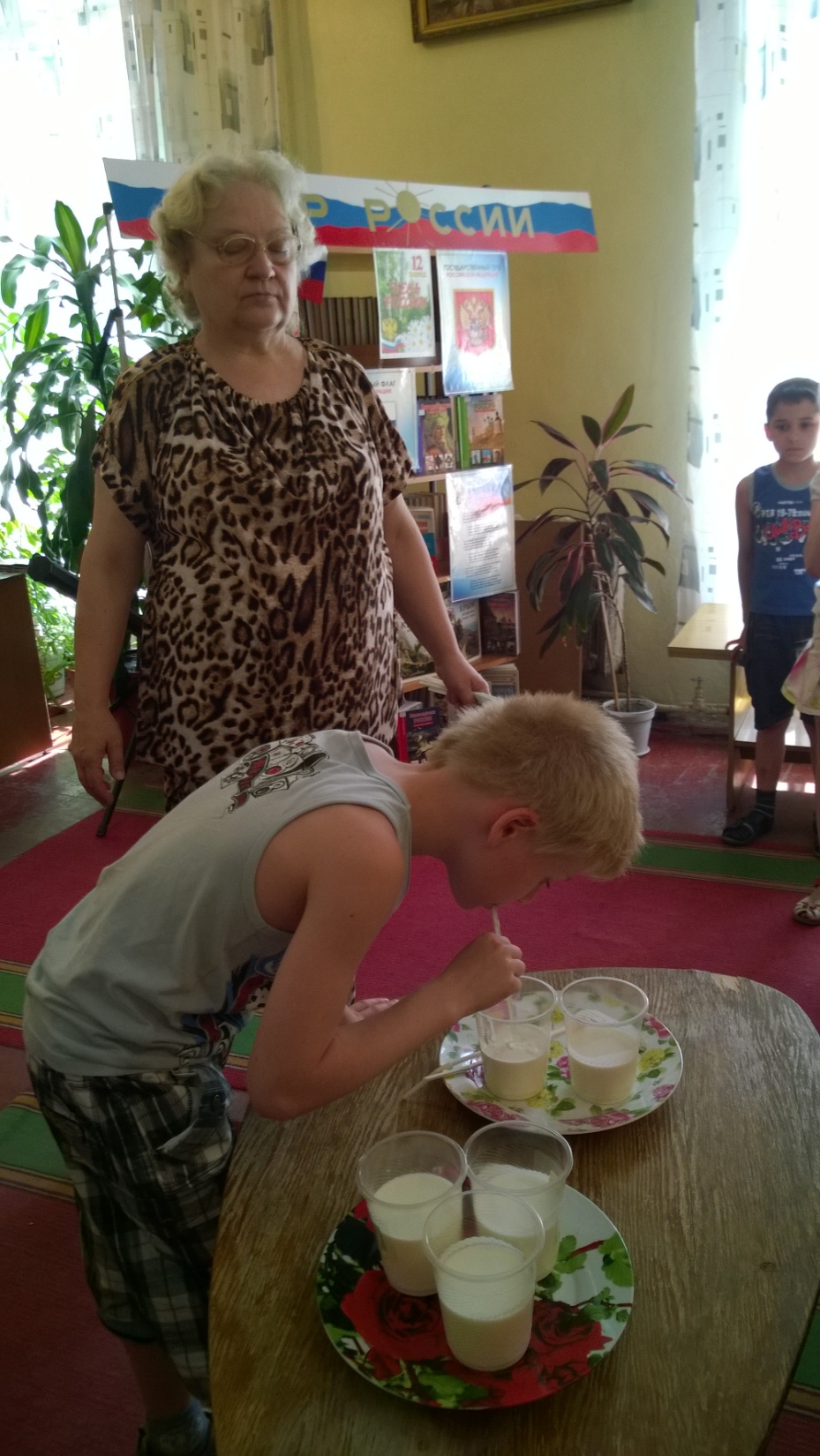 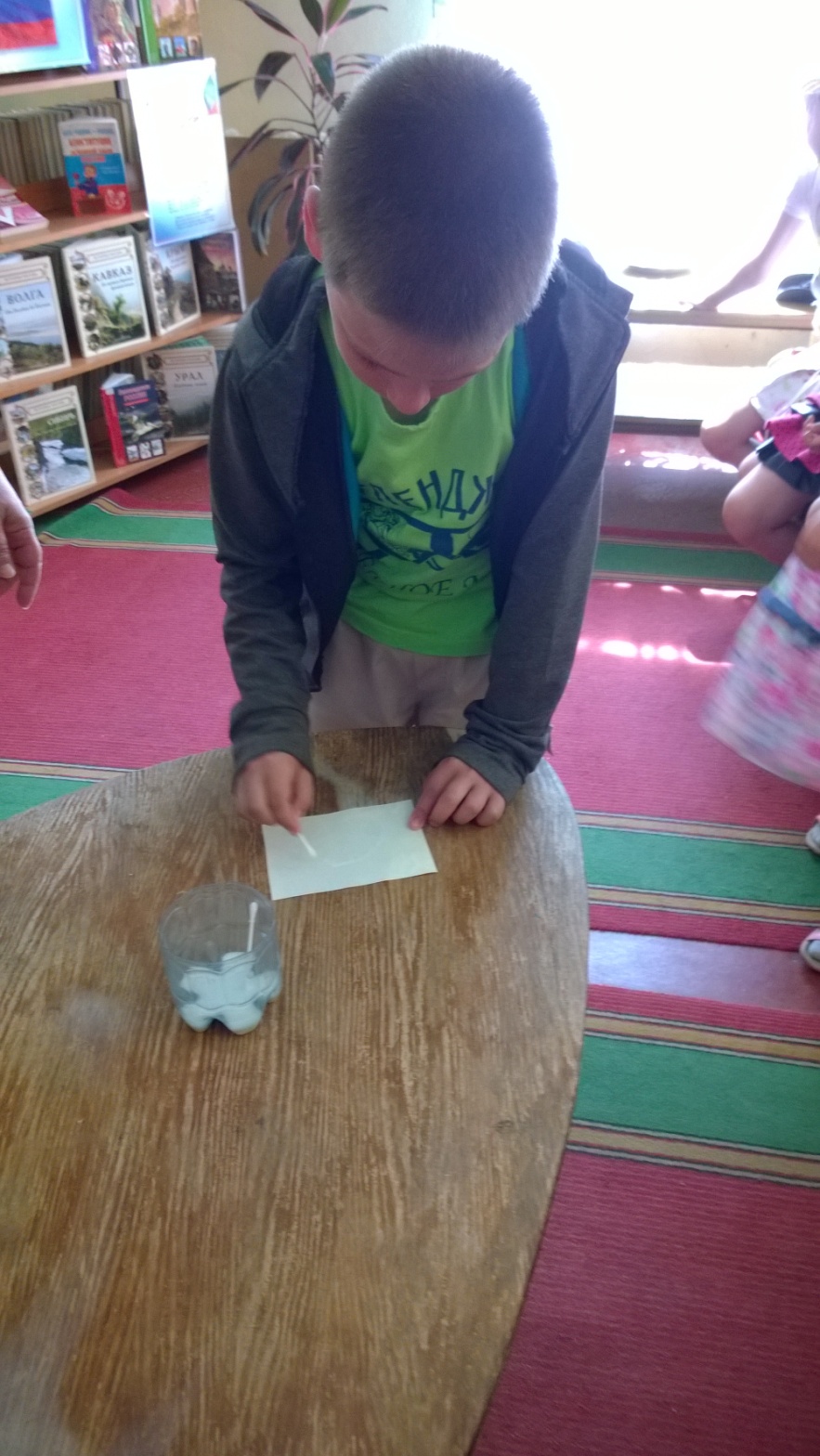 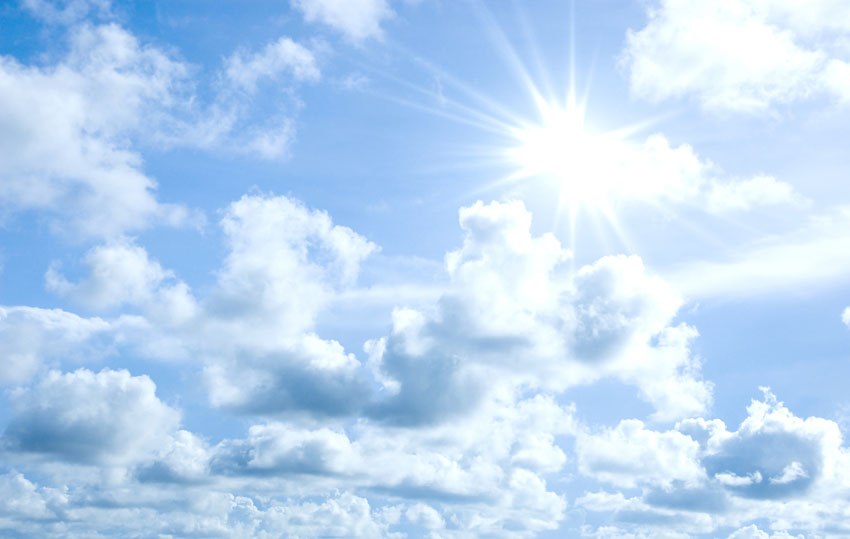 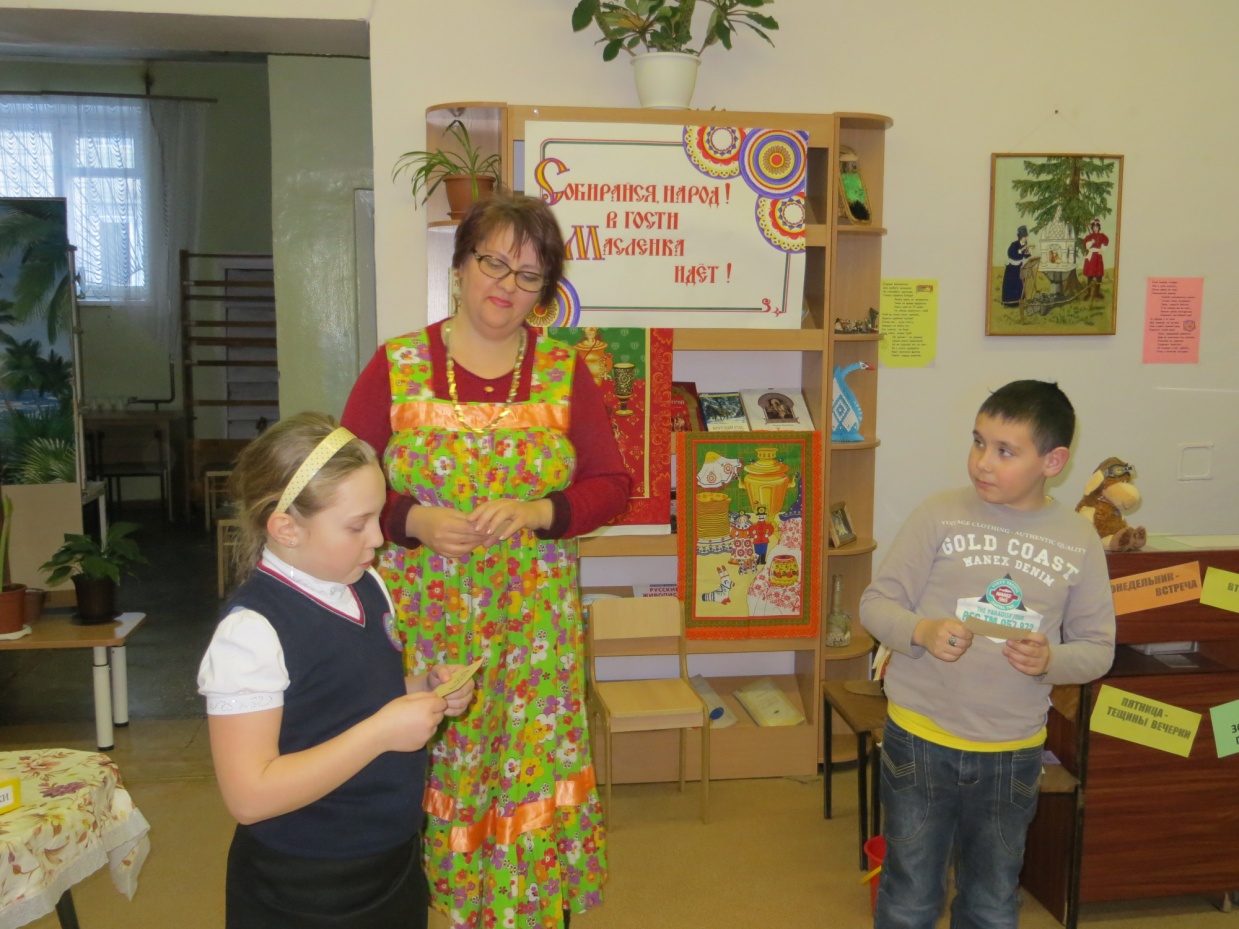 «Пришла Масленица,
принесла блинов
 да маслица»
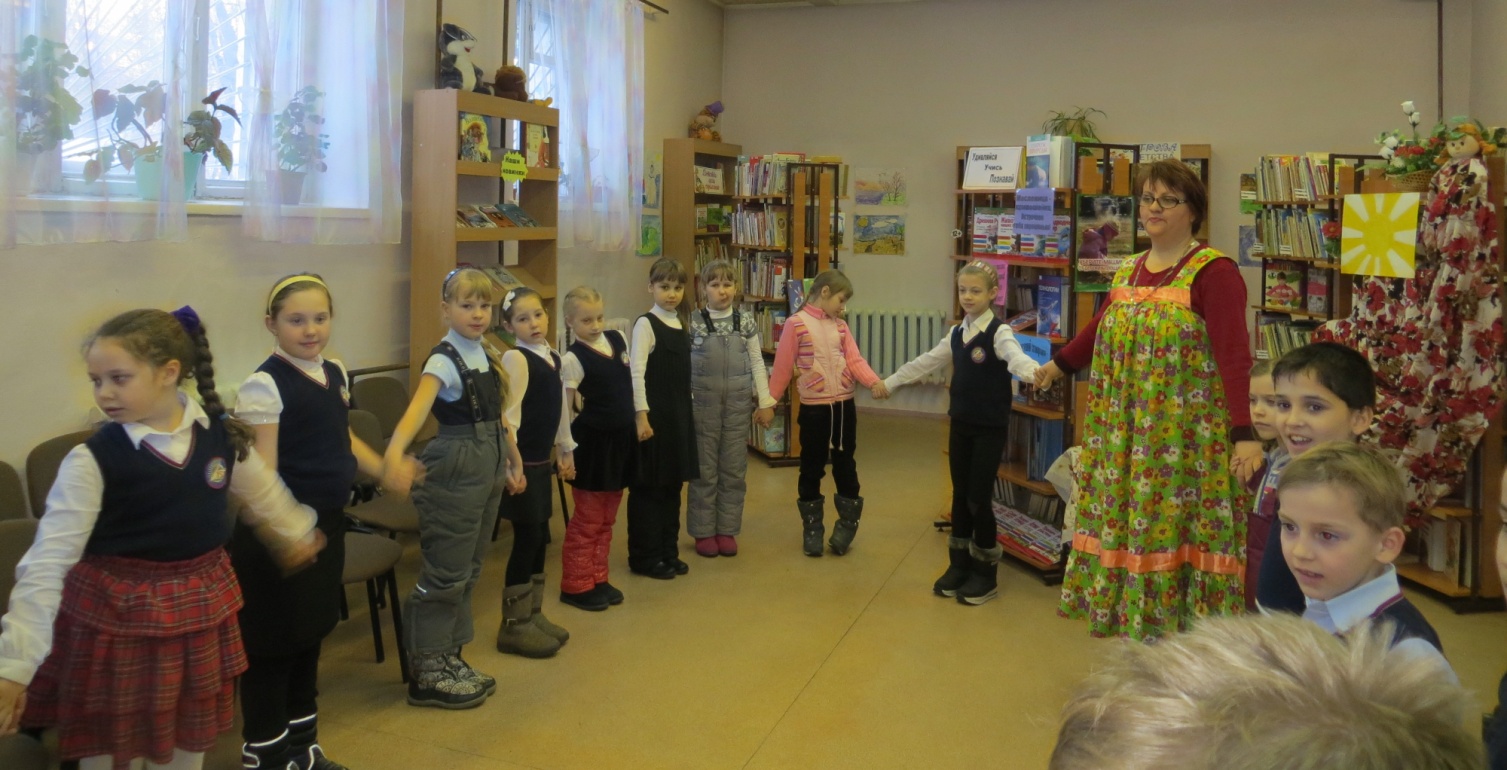 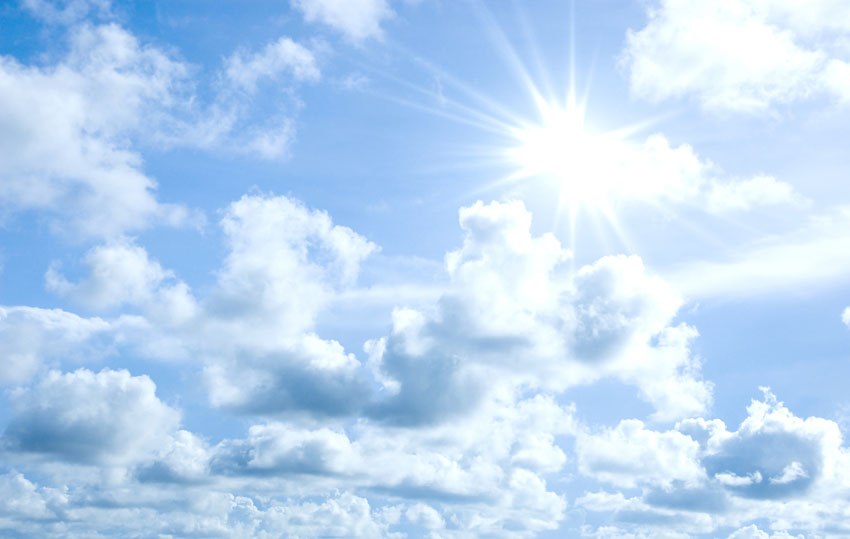 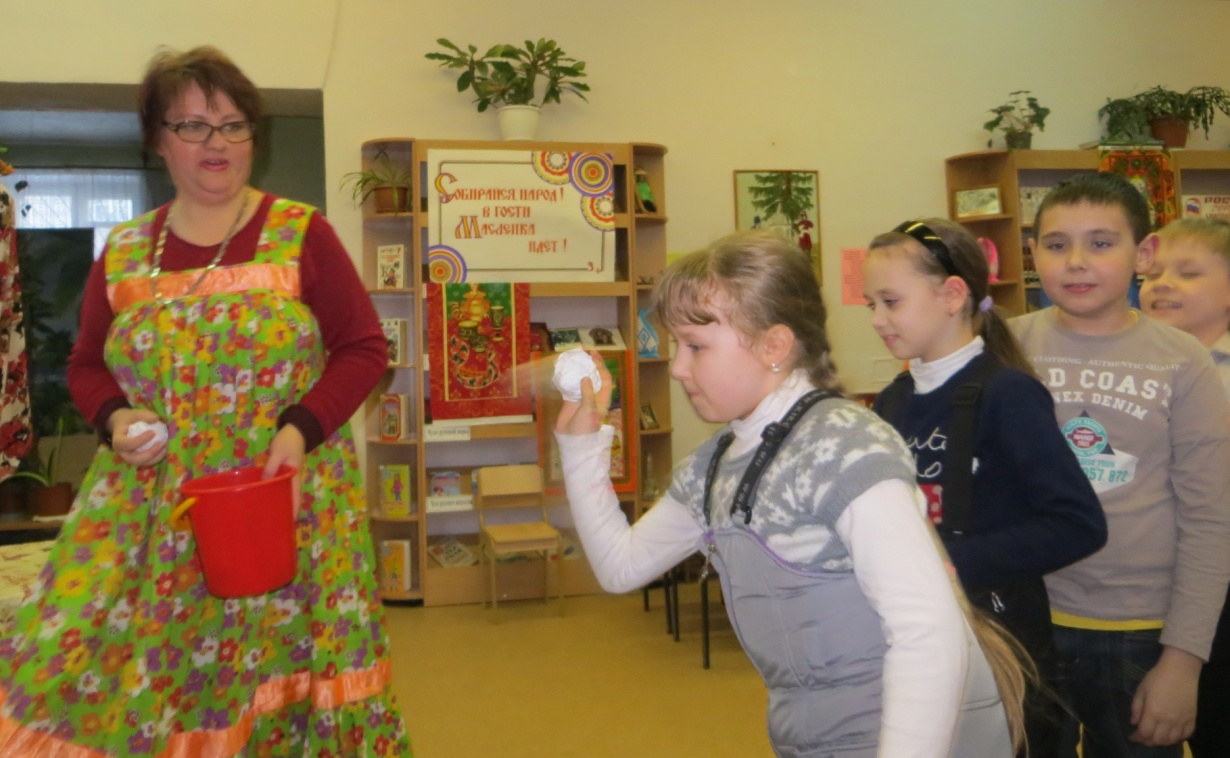 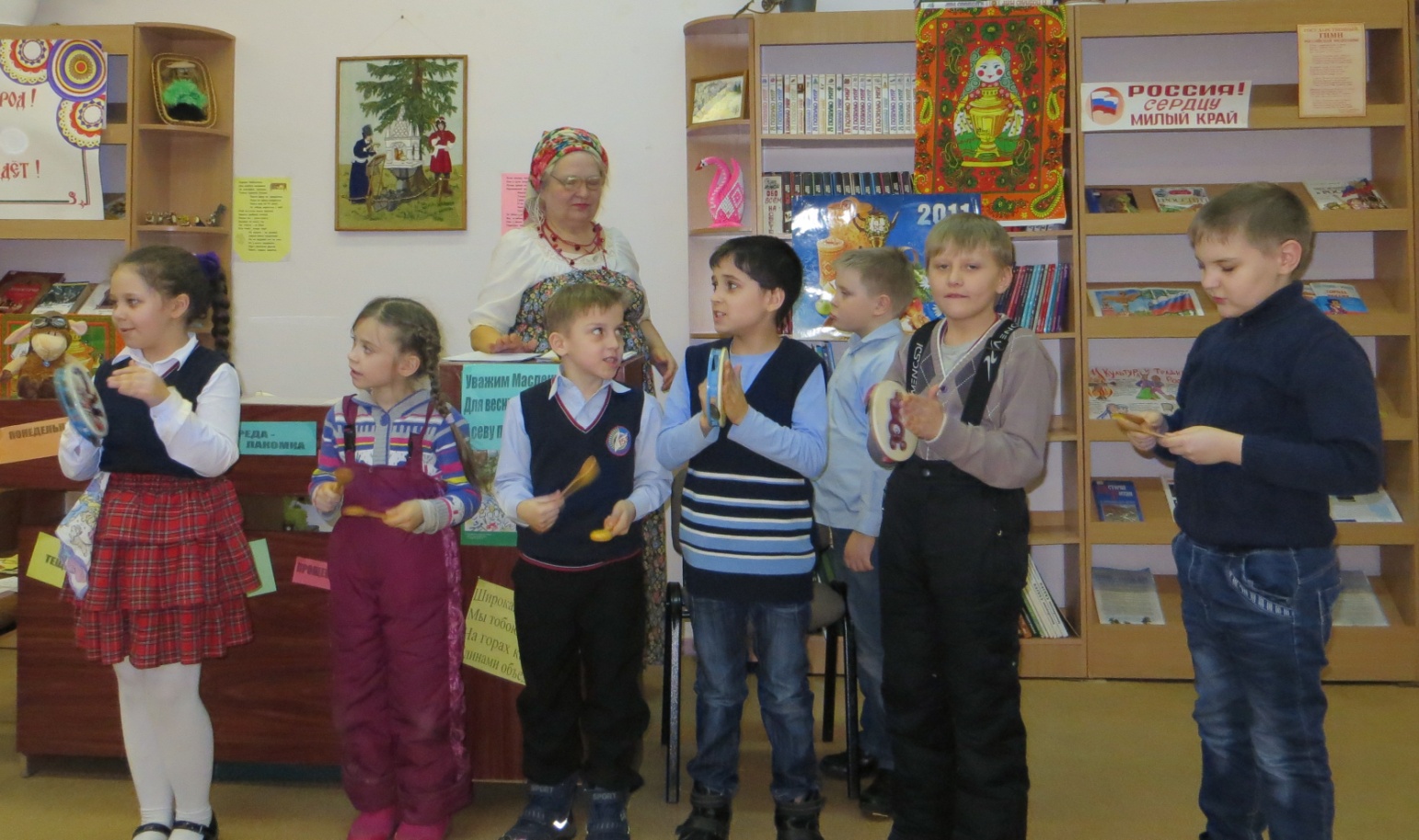 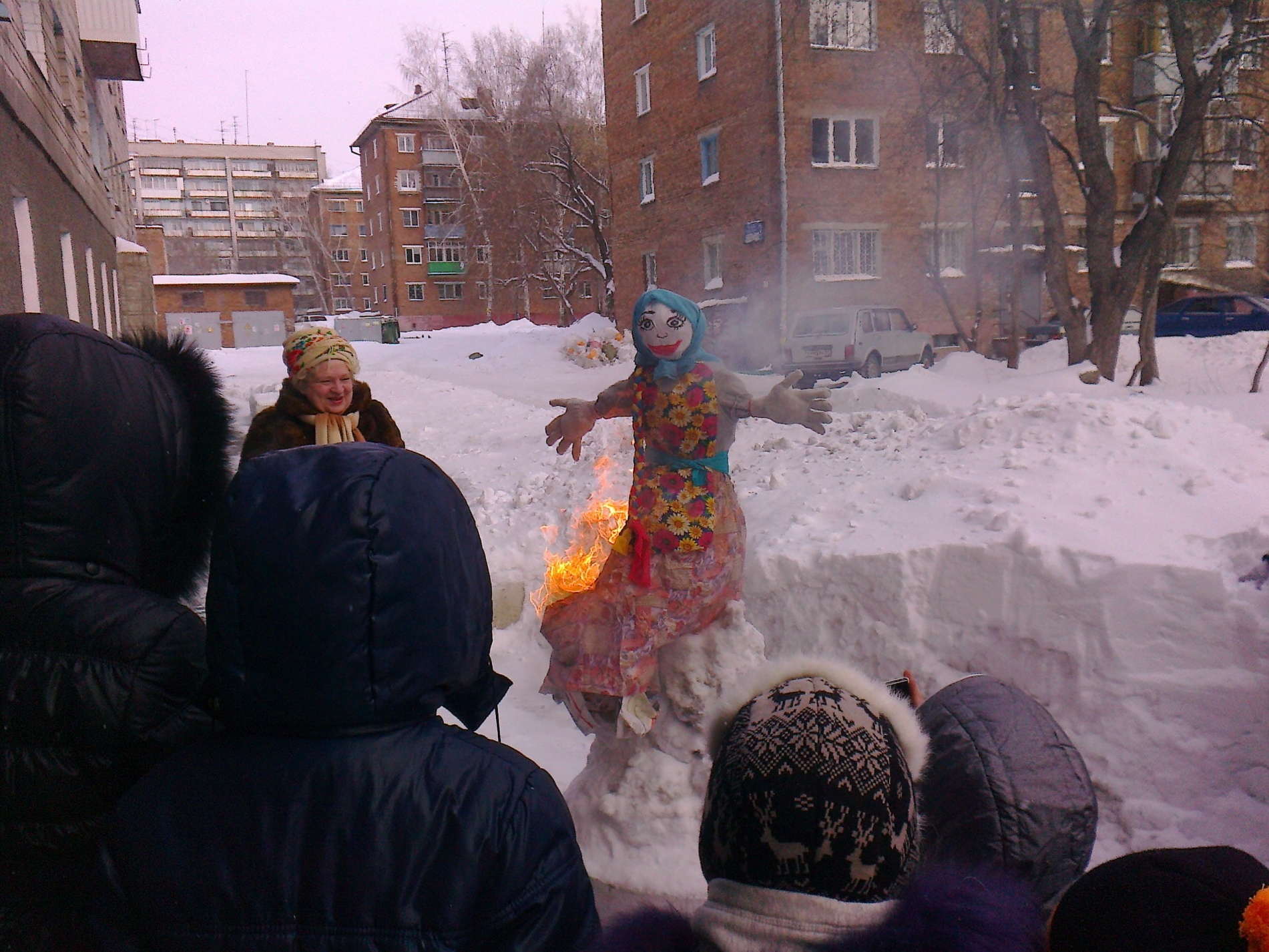 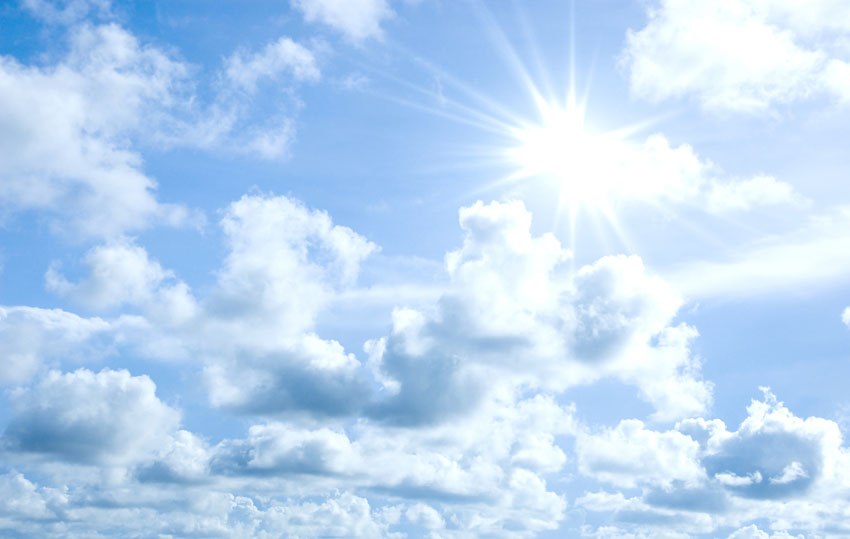 «Праздник русской березки»
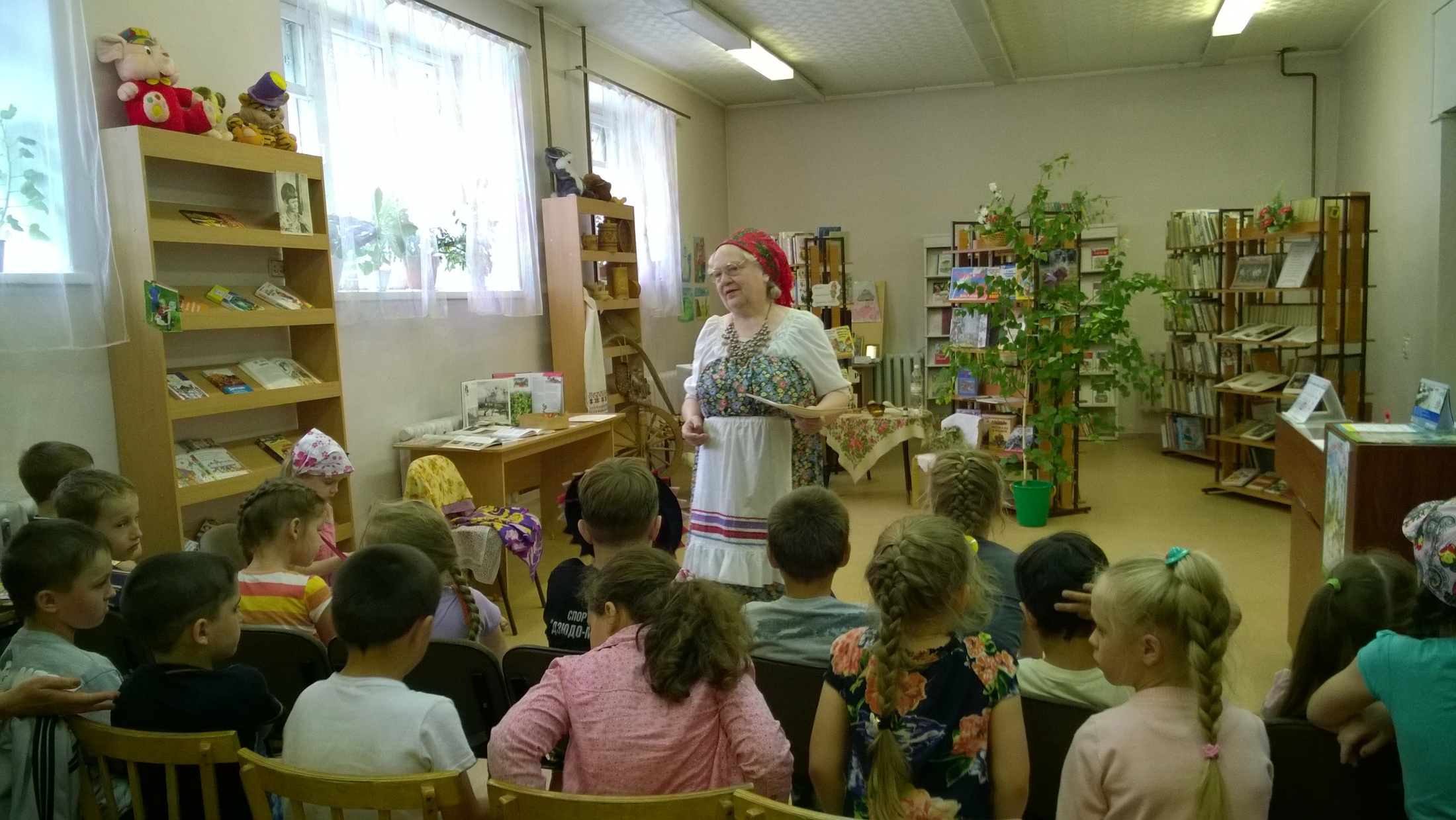 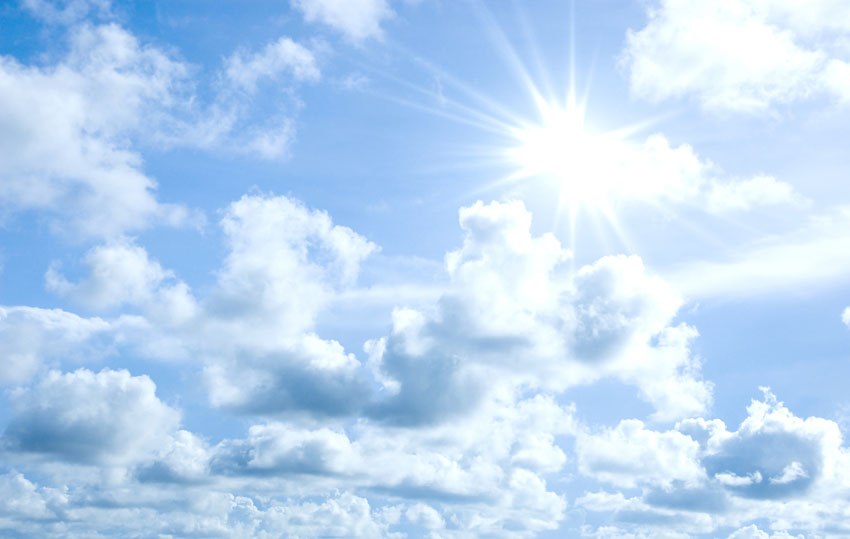 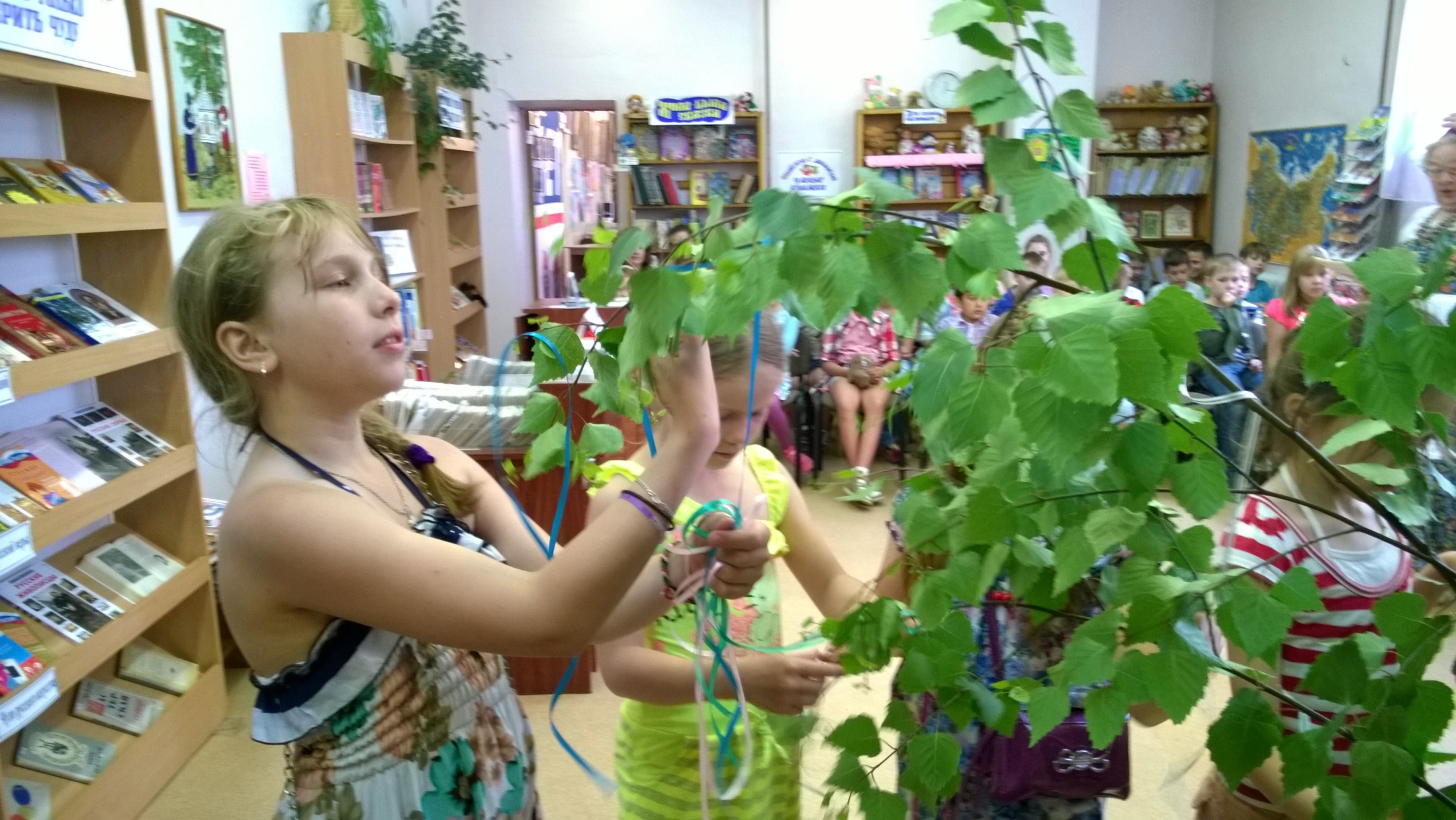 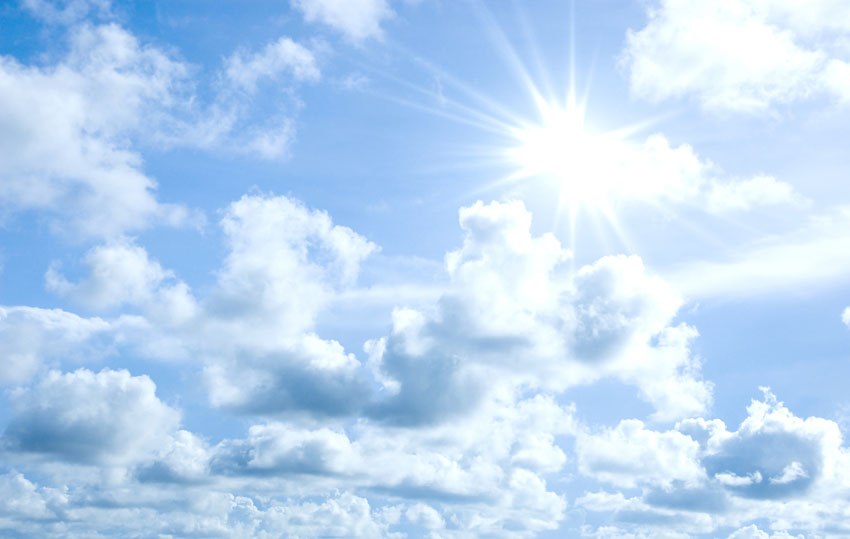 Гордиться славой своих предков 
не только можно, но и должно; 
не уважать оной 
есть постыдное малодушие».
А. С. Пушкин